Saying who receives the action: ‘lo’ and ‘la’ in object-first sentences
Nick Avery and Emma Marsden
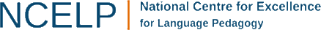 Saying who receives the action:‘lo’ and ‘la’ in object-first sentences
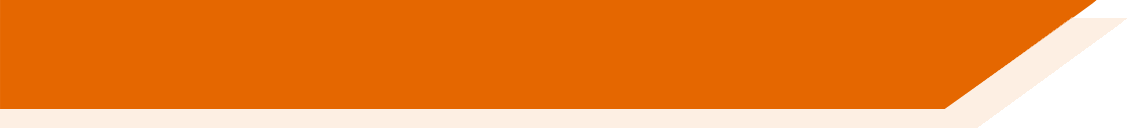 In English, the person (or thing) that ‘receives’ the action (the object) goes after the verb. 
In the example, ‘the man calls the woman’, the object ‘woman’ comes after the verb.

In Spanish, there are two ways to say this:
(1) El hombre llama a la mujer.
(2) A la mujer la llama el hombre.

So, in sentences like (2) which start with the object:
‘lo’ or ‘la’ (object pronouns) are used between the object and verb.
‘lo’ is for a masculine object; ‘la’ is for a feminine object.
¡Ojo!The words ‘el’ and ‘la’ (‘the’) are different to these.
Note: when the object is a person (or pet) ‘a’ is usually used before the object, too.
Nick Avery / Emma Marsden
[Speaker Notes: This sequence is divided into four parts. Variations in pronoun use are gradually phased in.
Part 1 (slides 2–15): OVS order with an overt subject and object (e.g. al hombre lo llama la mujer)
Part 2 (slides 16–43): OVS order with an overt subject but object pronoun only (e.g. lo llama la mujer)
*Includes special narration activity for speaking/listening practice*
Part 3 (slides 45–87): The absence of subject pronouns in SVO order (e.g. llama al hombre)
Part 4 (slides 88–103): The presence of subject pronouns in SVO order (e.g. ella llama al hombre)]
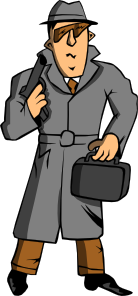 Your Spanish agent has just spotted a criminal! 
She is following him and reporting back to you in HQ. 
Read her messages and decide if the statements are true or false.
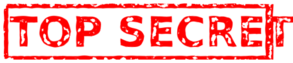 The man looks at the woman.
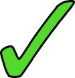 The man takes the woman in his car.
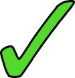 The man sees the security camera.
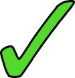 The police follow the man.
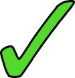 The car stops the traffic.
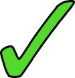 The woman kisses the man.
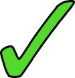 Someone calls the man.
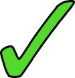 The woman sees the police.
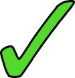 The man lets the woman leave.
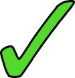 The police destroy the car!
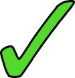 leer
Nick Avery / Emma Marsden
[Speaker Notes: Note: Animations are set up so that the teacher offers whole class feedback after each answer.  (Teachers just need to re-order the animations by clicking on ‘Animation Pane’ and moving all the ‘pictures’ to the end so that the English sentences appear first, students complete all of the task, and then the teacher corrects all answers with the class).

Word frequency rankings (1 is the most common word in Spanish):
Verbs: mirar [125]; llevar [101]; ver [38]; seguir [99]; parar [706]; besar [1591]; llamar [122]; dejar [86]; salir [114]; destruir [1283].
Nouns: hombre [97]; coche [1190]; cámara [903]; seguridad [538]; policía [629]; tráfico [2226]. 
Source: Davies, M. & Davies, K. (2018). A frequency dictionary of Spanish: Core vocabulary for learners (2nd ed.). London: Routledge.]
The criminal’s accomplice escaped. Spanish police are now spying on her. 
She has just been spotted with a different person.

What do they say about their actions?
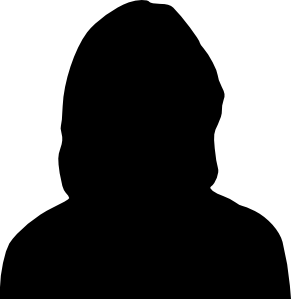 1
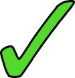 2
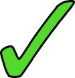 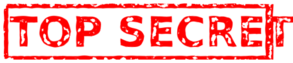 3
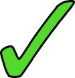 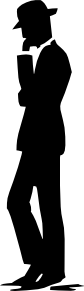 4
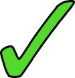 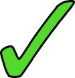 5
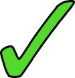 6
7
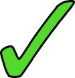 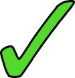 8
9
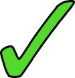 10
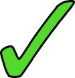 escuchar
Nick Avery / Emma Marsden
[Speaker Notes: Note: Here the audio is activated for each sentence by clicking on the number.  The audio is heard twice, but can be clicked again to repeat.  Answers appear on each click.  The task sentences are not animated. Teachers can choose whether to listen and correct each one or complete the whole task, and then correct (without making any changes to the slide animations)
Transcript: 1. La mujer llama al hombre. / 2. A la mujer la ve el hombre. / 3. La mujer sigue al hombre. / 4. A la mujer la lleva el hombre en su coche. / 5. La mujer observa al hombre. / 6. La mujer saluda al hombre. / 7. la mujer esconde al hombre. / 8. A la mujer la contacta el hombre. / 9. La mujer ayuda al hombre. / 10. A la mujer la busca el hombre.
Verb frequency: llamar [122]; ver [38]; seguir [99]; llevar [101]; mirar [125]; saludar [1575]; esconder [1130]; contactar [3866]; ayudar [328]; buscar [179].
Noun frequency: coche [1190]; hombre [97]; mujer [120]]
Listen again and decide if the statements are true or false.
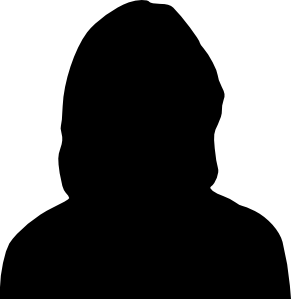 1
The man calls the woman.
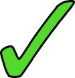 The man sees the woman.
2
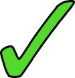 The man follows the woman.
3
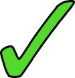 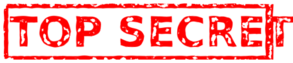 The man takes the woman in his car.
4
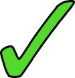 The woman watches the man.
5
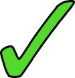 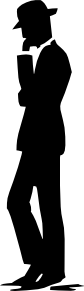 The man greets the woman.
6
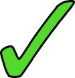 The woman hides the man.
7
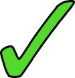 The man contacts the woman.
8
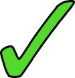 The woman helps the man to hide.
9
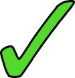 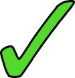 The man looks for the woman.
10
escuchar
Nick Avery / Emma Marsden
[Speaker Notes: This second part of the activity is optional. The true-false decision adds a challenge for more able students.

Transcript: 1. La mujer llama al hombre. / 2. A la mujer la ve el hombre. / 3. La mujer sigue al hombre. / 4. A la mujer la lleva el hombre en su coche. / 5. La mujer observa al hombre. / 6. La mujer saluda al hombre. / 7. A la mujer la esconde el hombre. / 8. A la mujer la contacta el hombre. / 9. La mujer ayuda al hombre. / 10. A la mujer la busca el hombre.
Verb frequency: llamar [122]; ver [38]; seguir [99]; llevar [101]; mirar [125]; saludar [1575]; esconder [1130]; contactar [3866]; ayudar [328]; buscar [179].
Noun frequency: coche [1190]; hombre [97]; mujer [120]]
Al criminal lo ve
1)  _____________________ la cámara de seguridad.
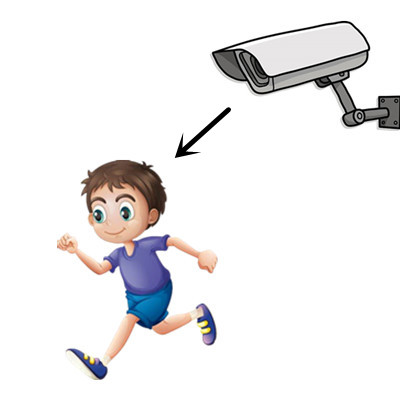 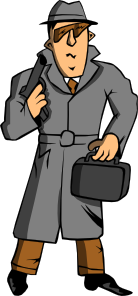 escribir
Nick Avery / Emma Marsden
[Speaker Notes: In this activity, there are 5 pairs of pictures which have been intentionally juxtaposed. This is slightly less challenging than using a different lexical item for each sentence. 
NB: NCELP will soon be creating a full set of pictures to suit the police/criminal context.]
El criminal ve
2)  ___________________ la cámara de seguridad.
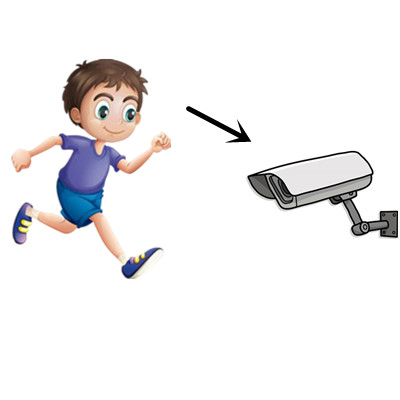 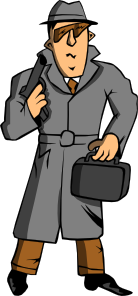 escribir
Nick Avery / Emma Marsden
Al hombre lo llama
3)  ______________________ la chica.
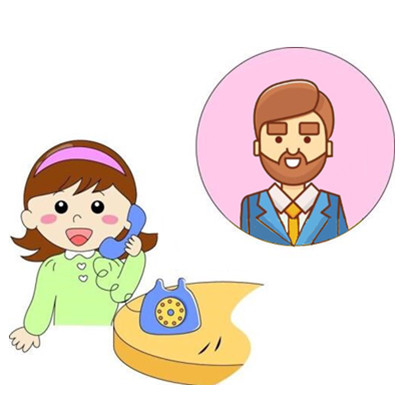 escribir
Nick Avery / Emma Marsden
El hombre llama
4)  ___________________ a la chica.
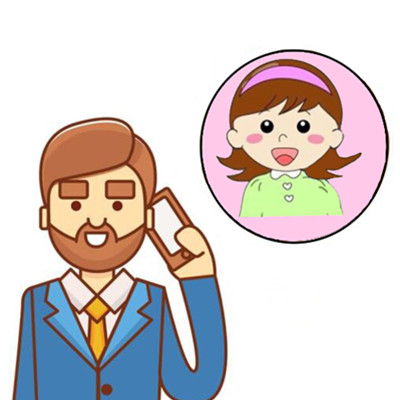 escribir
Nick Avery / Emma Marsden
El chico saluda
5)  ___________________ al hombre.
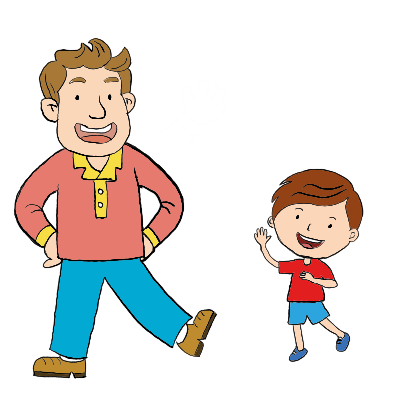 escribir
Nick Avery / Emma Marsden
Al chico lo saluda
6)  ___________________ el hombre.
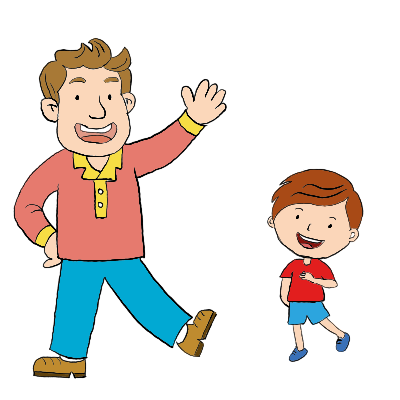 escribir
Nick Avery / Emma Marsden
El chico sigue
7)  ___________________ al perro.
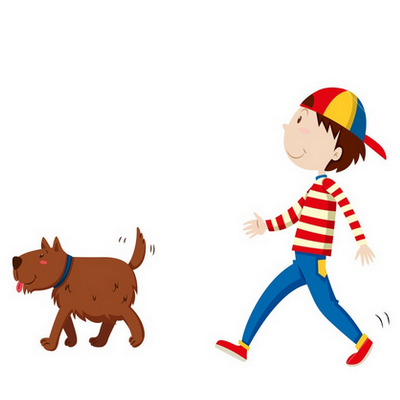 escribir
Nick Avery / Emma Marsden
Al chico lo sigue
8)  ___________________ el perro.
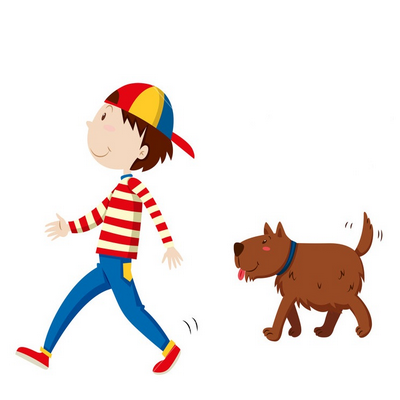 escribir
Nick Avery / Emma Marsden
Al chico lo lleva
9)  ___________________ la chica.
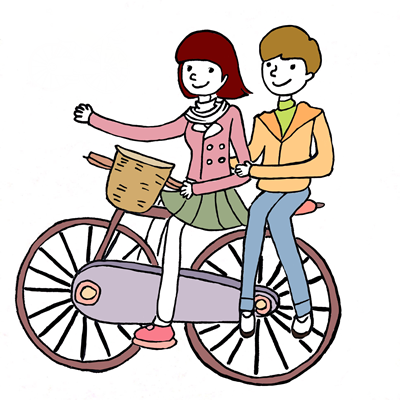 escribir
Nick Avery / Emma Marsden
El chico lleva
10)  ___________________ a la chica.
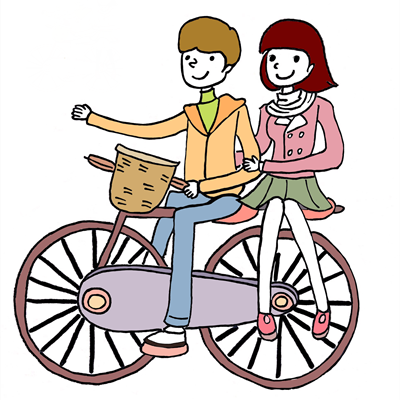 escribir
Nick Avery / Emma Marsden
Saying who receives the action (part 2):‘lo’ and ‘la’ in object-first sentences
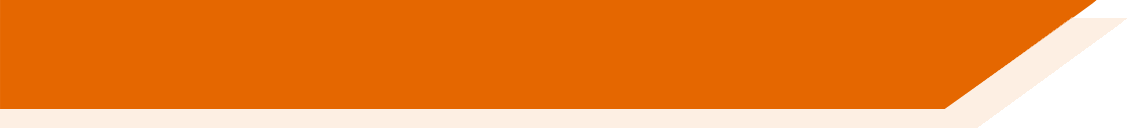 In English, we can use words like ‘him’, ‘her, and ‘it’(pronouns) to avoid repeating nouns. 

Which sentence sounds more normal?
Lucy called Mark, then Lucy met Mark. Lucy then invited Mark for coffee and Lucy bought Mark a sandwich.

Lucy called Mark, then met him. She invited him for coffee and bought him a sandwich.
Spanish also has such words!
Nick Avery / Emma Marsden
Saying who receives the action (part 2):‘lo’ and ‘la’ in object-first sentences
This can be confusing because ‘la’ means ‘the’ when it comes before a noun.
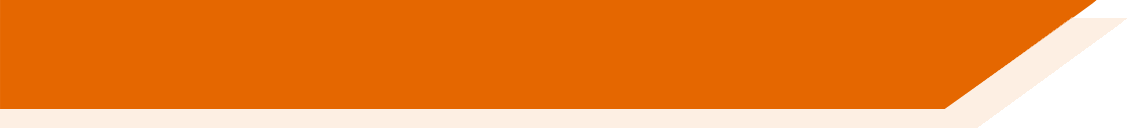 If the object is masculine, use ‘lo’:
La mujer llama al hombre.
Lo llama la mujer.
If the object is feminine, use ‘la’:
El hombre llama a la mujer.
La llama el hombre.

Notice that, unlike in English, the pronoun normally goes before the verb. 
You have already seen that, in Spanish, the object can come first.E.g., Al hombre lo llama la mujer.
 The woman calls the man.
 The woman calls him.
(literally, ‘Him calls the woman.’)
 The man calls the woman.
 The man calls her.
(literally, ‘Her calls the man.’)
 The woman calls the man.
 The woman calls him.
Nick Avery / Emma Marsden
Saying who receives the action (part 2):‘lo’ and ‘la’ in object-first sentences
Remember that all nouns have gender in Spanish:

Use ‘lo’ to mean ‘it’ if the object is masculine:
La mujer hace el examen.
Lo hace la mujer.

Use ‘la’ to mean ‘it’ if the object is feminine:
El hombre hace la carta.
La hace el hombre.
 The woman does the exam.
 The woman does it.
 The man makes the card.
 The man makes it.
Nick Avery / Emma Marsden
[Speaker Notes: An optional additional slide to reinforce that ‘lo’ and ‘la’ do not just mean ‘him’ and ‘her’ but also ‘it’.]
El presidente y el asistente
The president has a personal assistant at the White House.

Read the following sentences to find out about their Mondays.
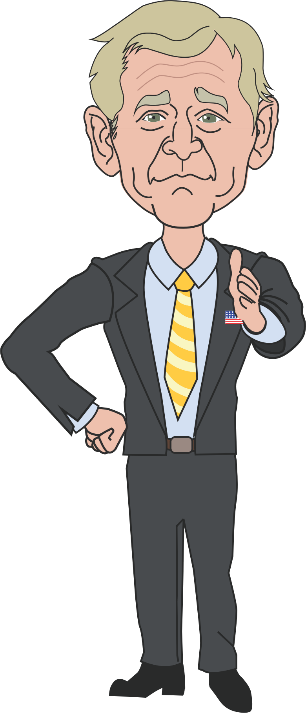 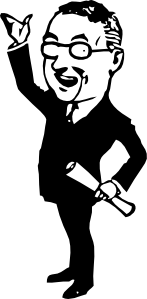 https://www.goodfreephotos.com
Nick Avery / Emma Marsden
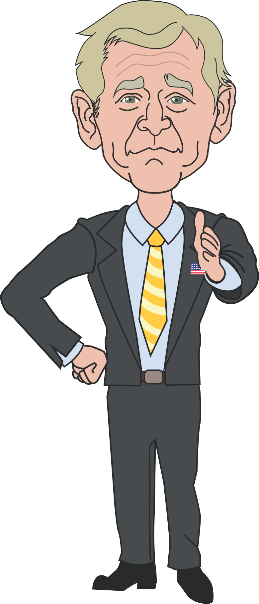 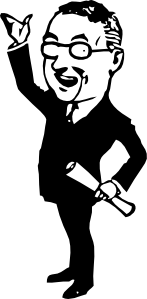 leer
Los lunes
The president observes the assistant.
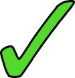 The assistant listens to the president.
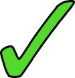 The assistant greets the president.
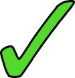 The assistant helps the president.
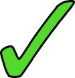 The assistant calls the president.
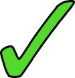 The president follows the assistant.
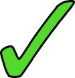 The assistant takes the president out of the office.
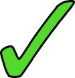 The president wakes the assistant up.
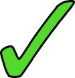 The president takes the assistant to a meeting.
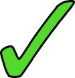 The president contacts the assistant.
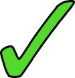 Nick Avery / Emma Marsden
[Speaker Notes: Word frequency:
Verbs: observar [556]; escuchar [281]; saludar [1575]; ayudar [328]; llamar [122]; seguir [99]; sacar [273]; despertar [894]; llevar [101]; contactar [3866].]
Now listen to what they do on Fridays.Who does what?
Nick Avery / Emma Marsden
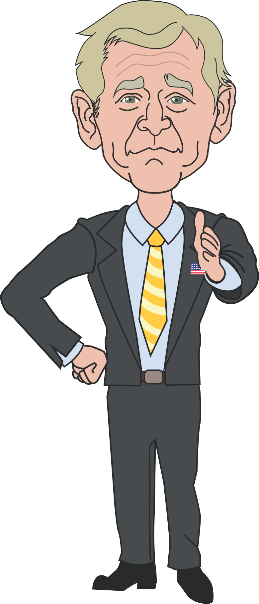 escuchar
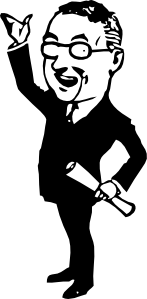 Los viernes
1
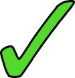 2
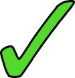 3
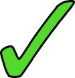 4
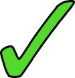 5
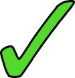 6
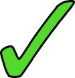 7
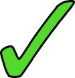 8
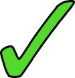 9
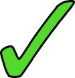 10
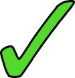 Nick Avery / Emma Marsden
[Speaker Notes: Transcript: 1. Lo observa el asistente. / 2. El asistente escucha al presidente. / 3. Lo saluda el presidente. / 4. Lo ayuda el asistente. / 5. El asistente llama al presidente. / 6. El presidente sigue al asistente / 7. Lo saca de la oficina el presidente / 8. Lo despierta el asistente. / 9. Lo contacta el presidente. / 10. El asistente lleva al president a la reunión.
Word frequency: observar [556]; escuchar [281]; saludar [1575]; ayudar [328]; llamar [122]; seguir [99]; sacar [273]; despertar [894]; contactar [3866]; llevar [101].]
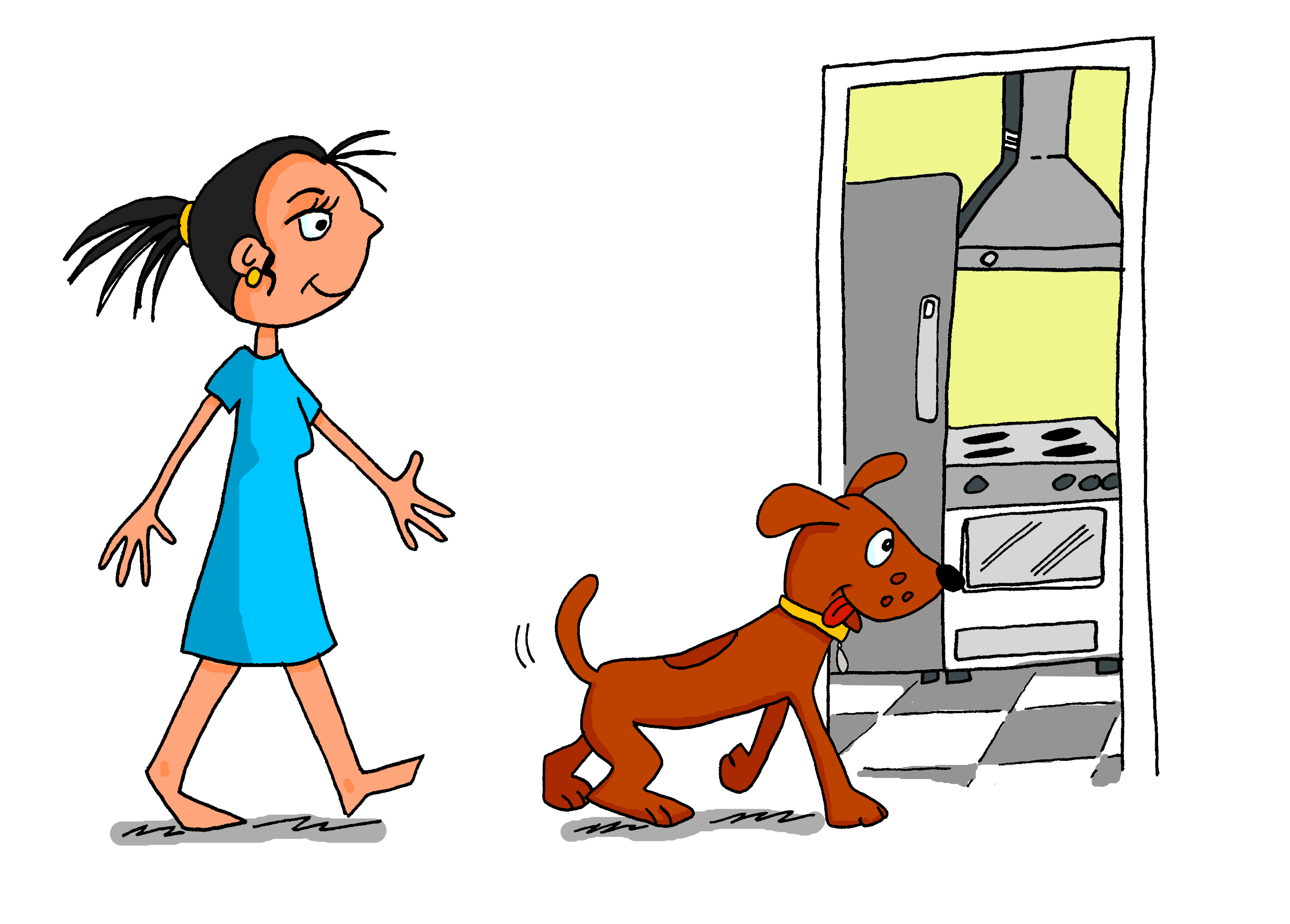 Monty and María
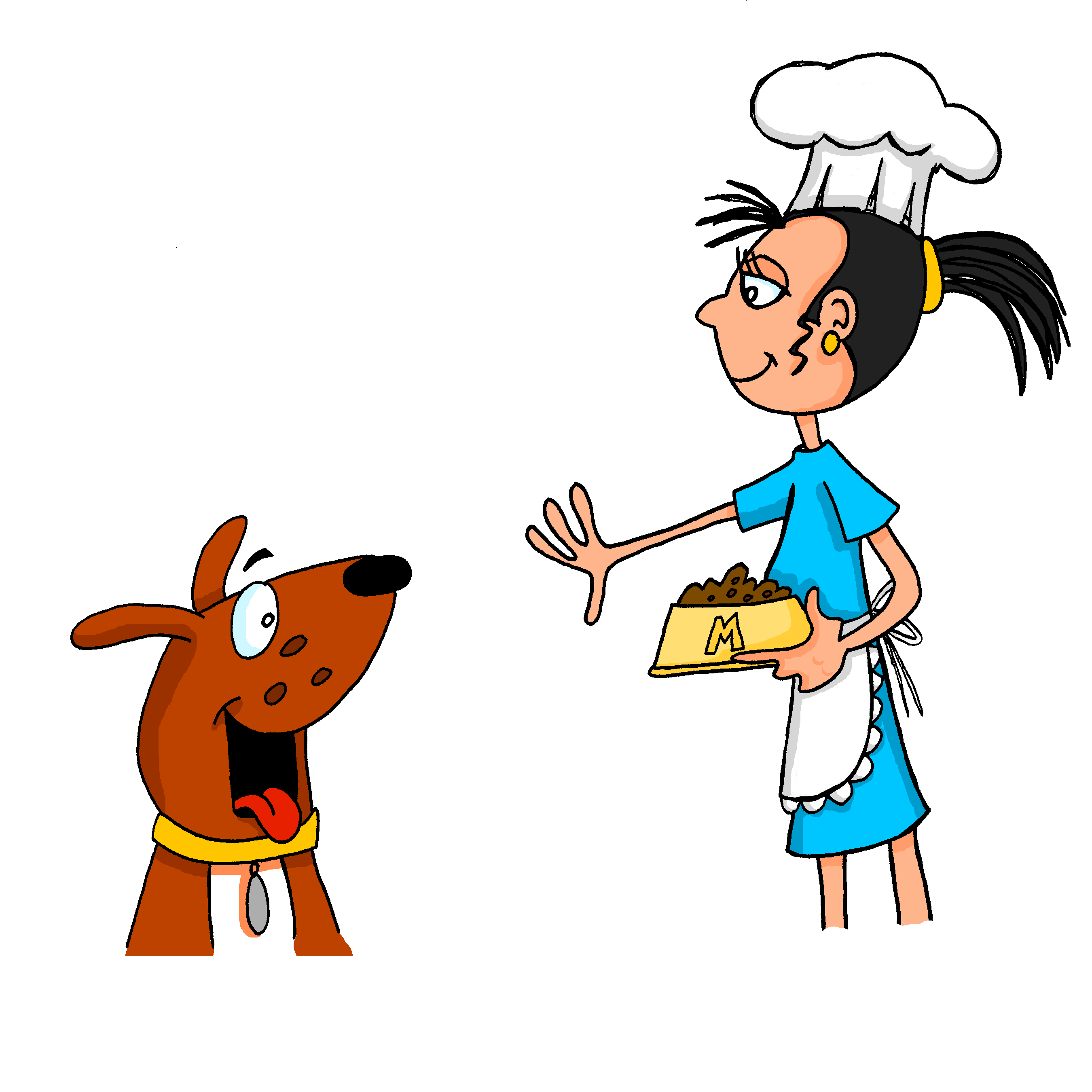 Monty is no ordinary dog!
 He is María’s best four-legged friend.

Read the sentences about things they do on Mondays.

Then decide if each statement is true or false.
leer
Nick Avery / Emma Marsden
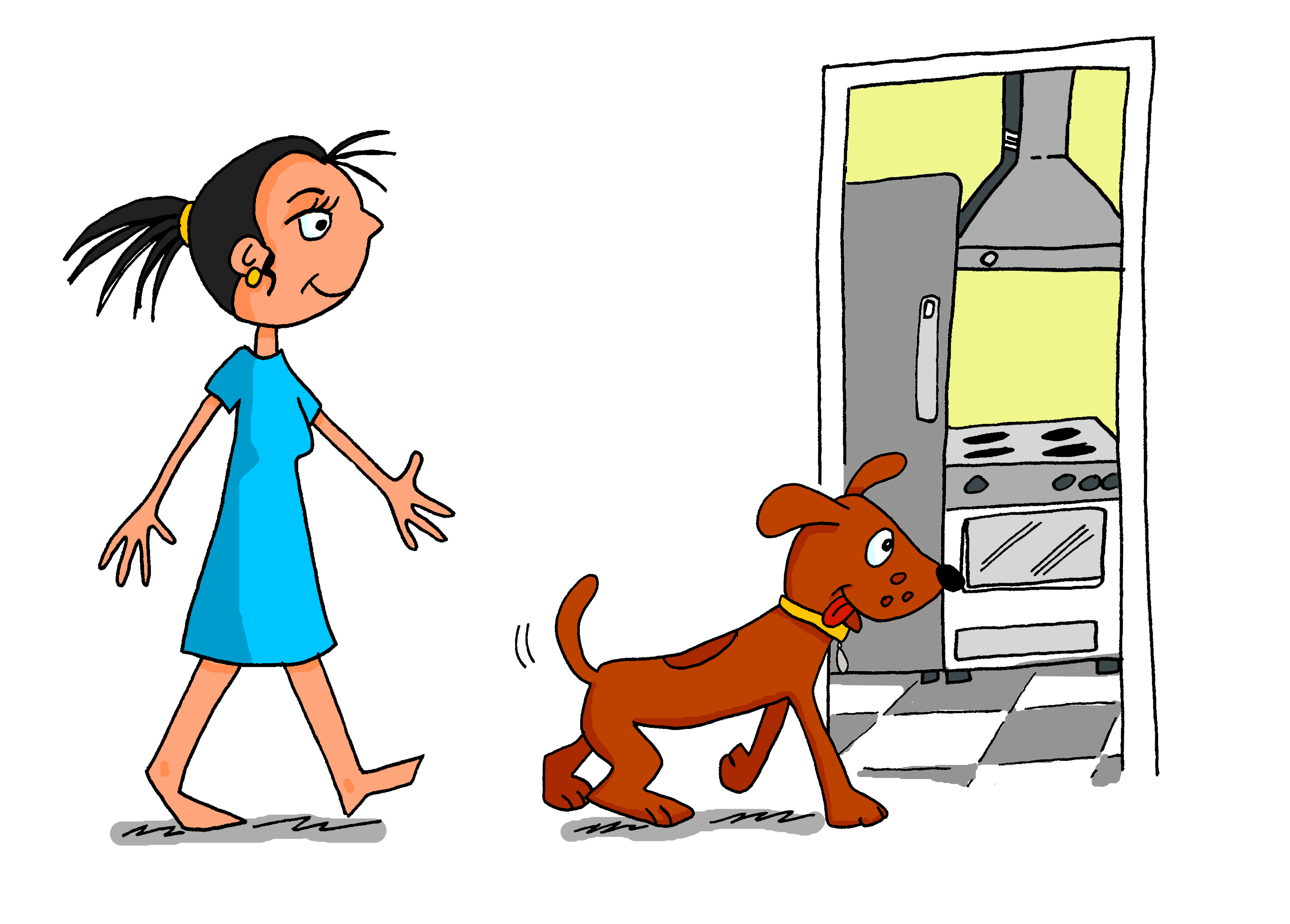 leer
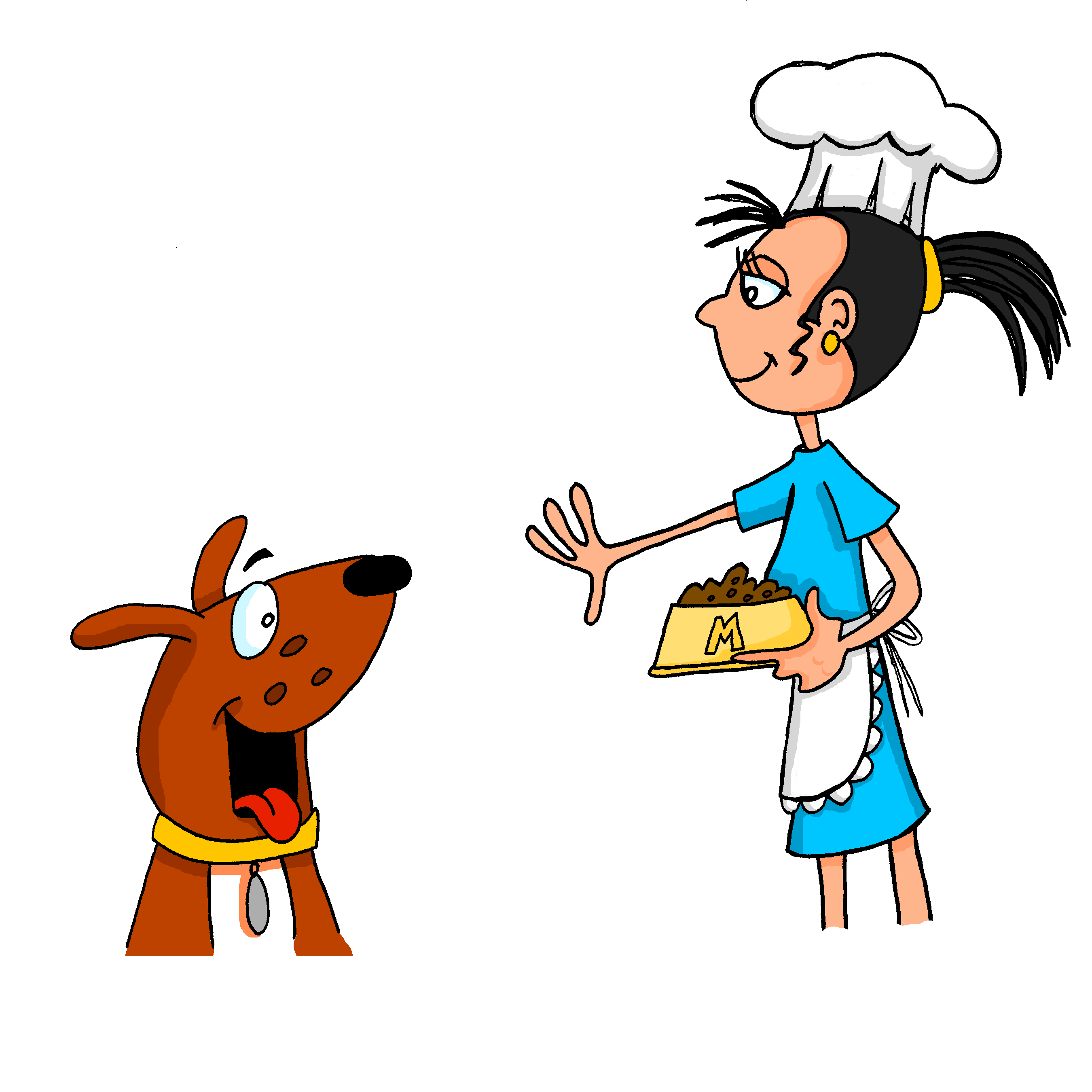 He takes her to the park.
La lleva al parque.
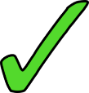 La lava.
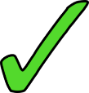 She washes him.
She greets him.
Lo saluda.
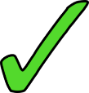 Lo observa cuando duerme.
He watches her as she sleeps.
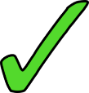 Lo saca de la casa.
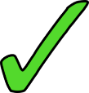 She takes him out of the house.
La lleva al colegio.
He takes her to school.
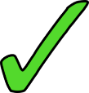 He wakes her up.
La despierta.
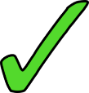 Lo sigue a la cocina.
He follows her to the kitchen.
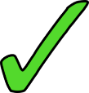 La besa.
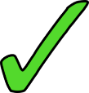 He kisses her.
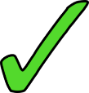 La observa atentamente.
She watches him closely.
Nick Avery / Emma Marsden
[Speaker Notes: Word frequency:
Verbs: llevar [101]; saludar [1575]; observar [556]; sacar [273]; llevar [101]; despertar [894]; seguir [99]; besar [1591]; dormir [403].
Nouns: parque [1354]; casa [106]; cocina [1214]
Adverbs: atentamente [>5000]; cuando [57].]
Now listen to what they do on Thursdays.

Decide which picture matches the sentence.
escuchar
Nick Avery / Emma Marsden
A las seis de la mañana…
escuchar
Nick Avery / Emma Marsden
1
A
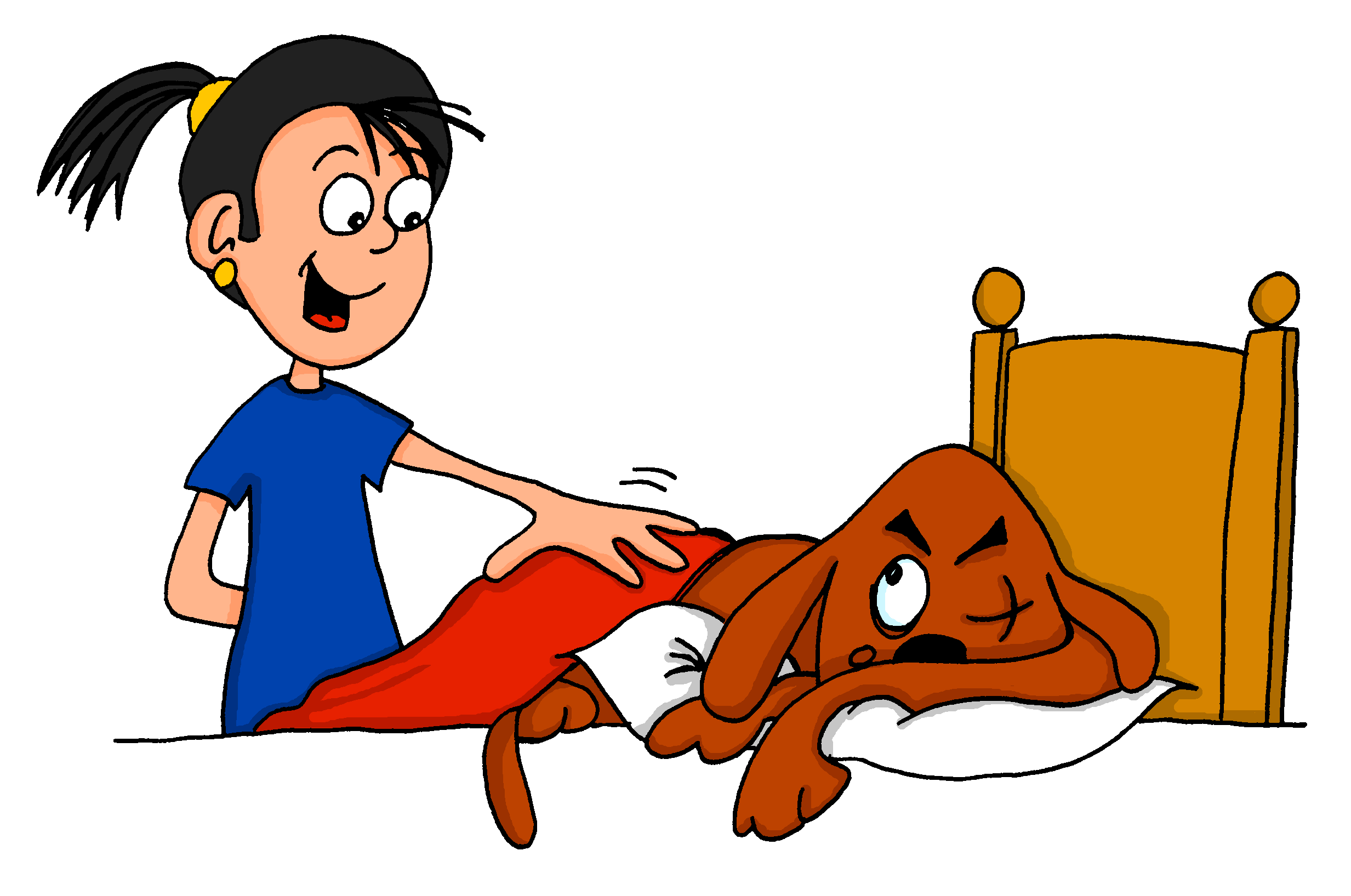 B
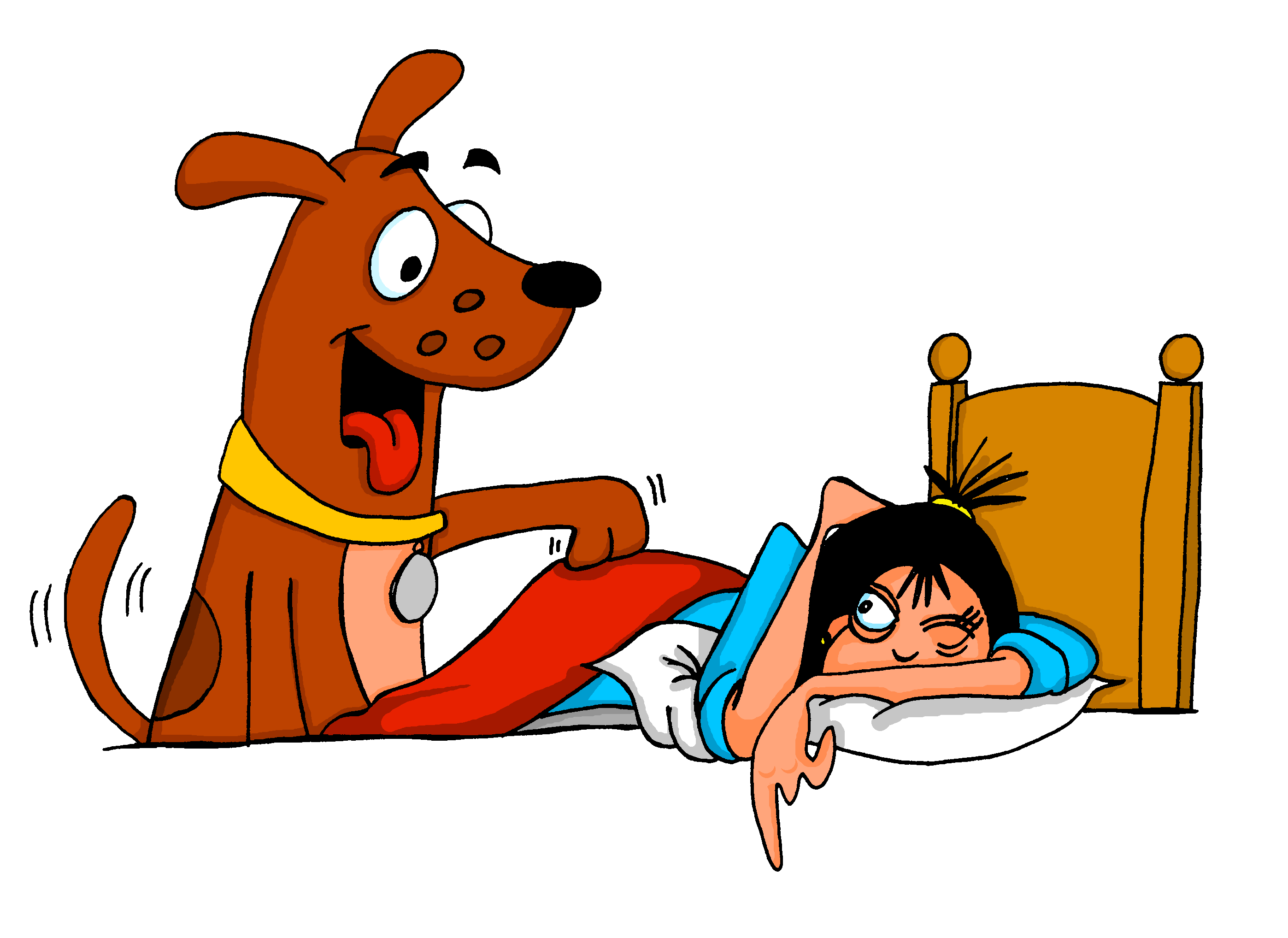 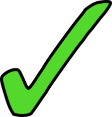 escuchar
Nick Avery / Emma Marsden
[Speaker Notes: Transcript: 1. Lo despierta con mucha emoción.
Word frequency: despertar [894]; much@ [41]; emoción [1448].]
2
A
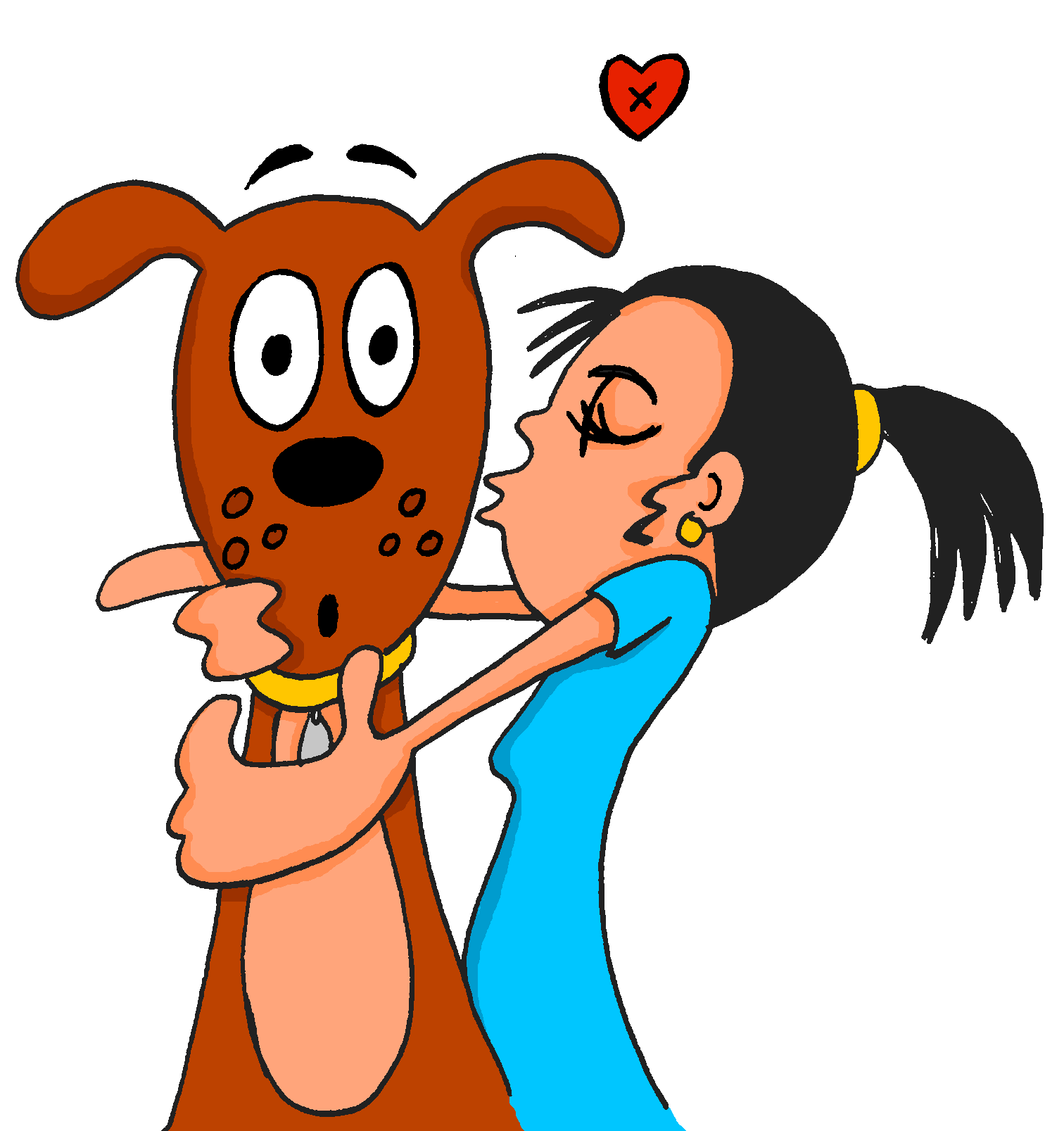 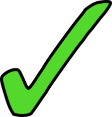 B
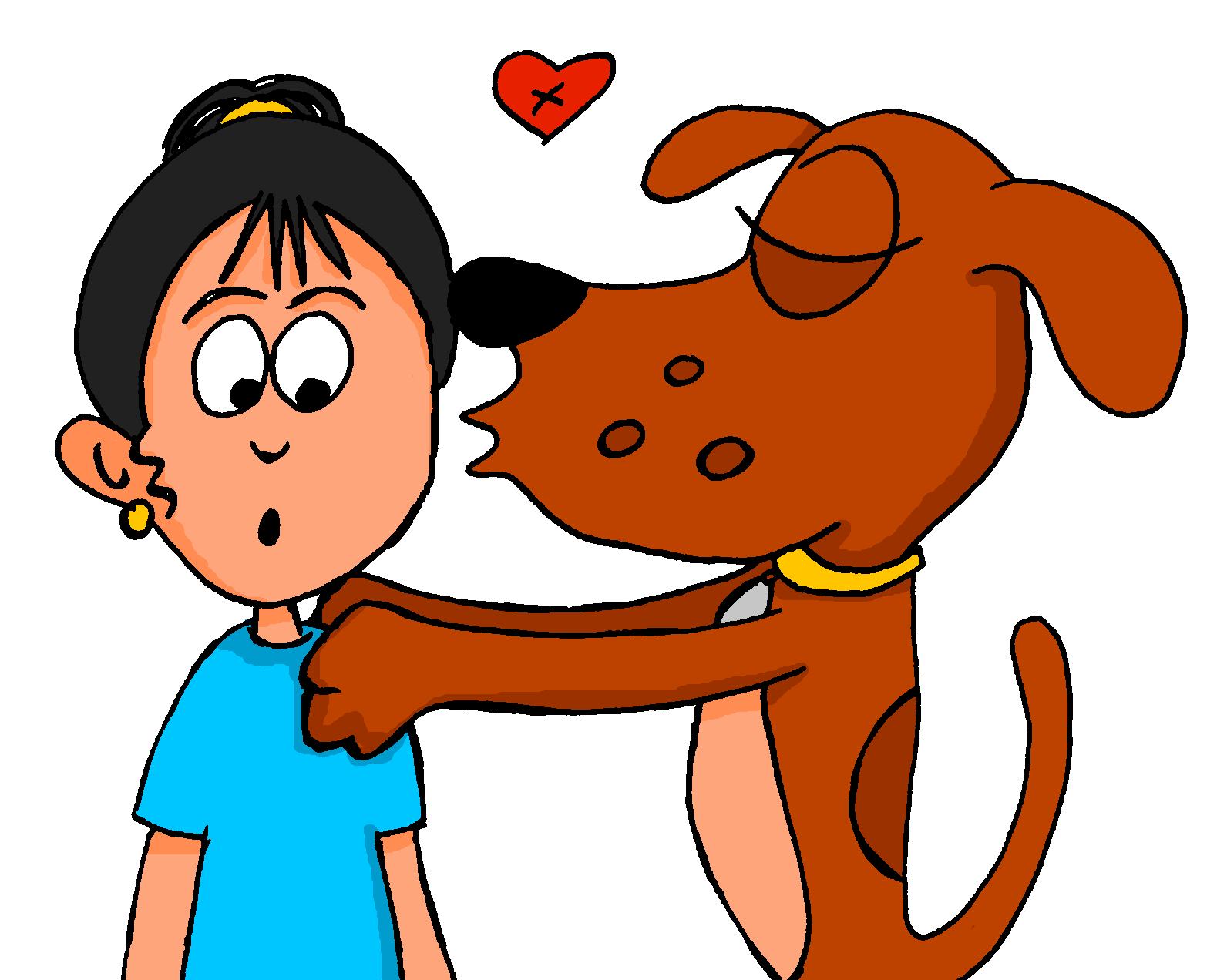 escuchar
Nick Avery / Emma Marsden
[Speaker Notes: Transcript: 2. Lo besa.
Word frequency: besar [1591]]
3
A
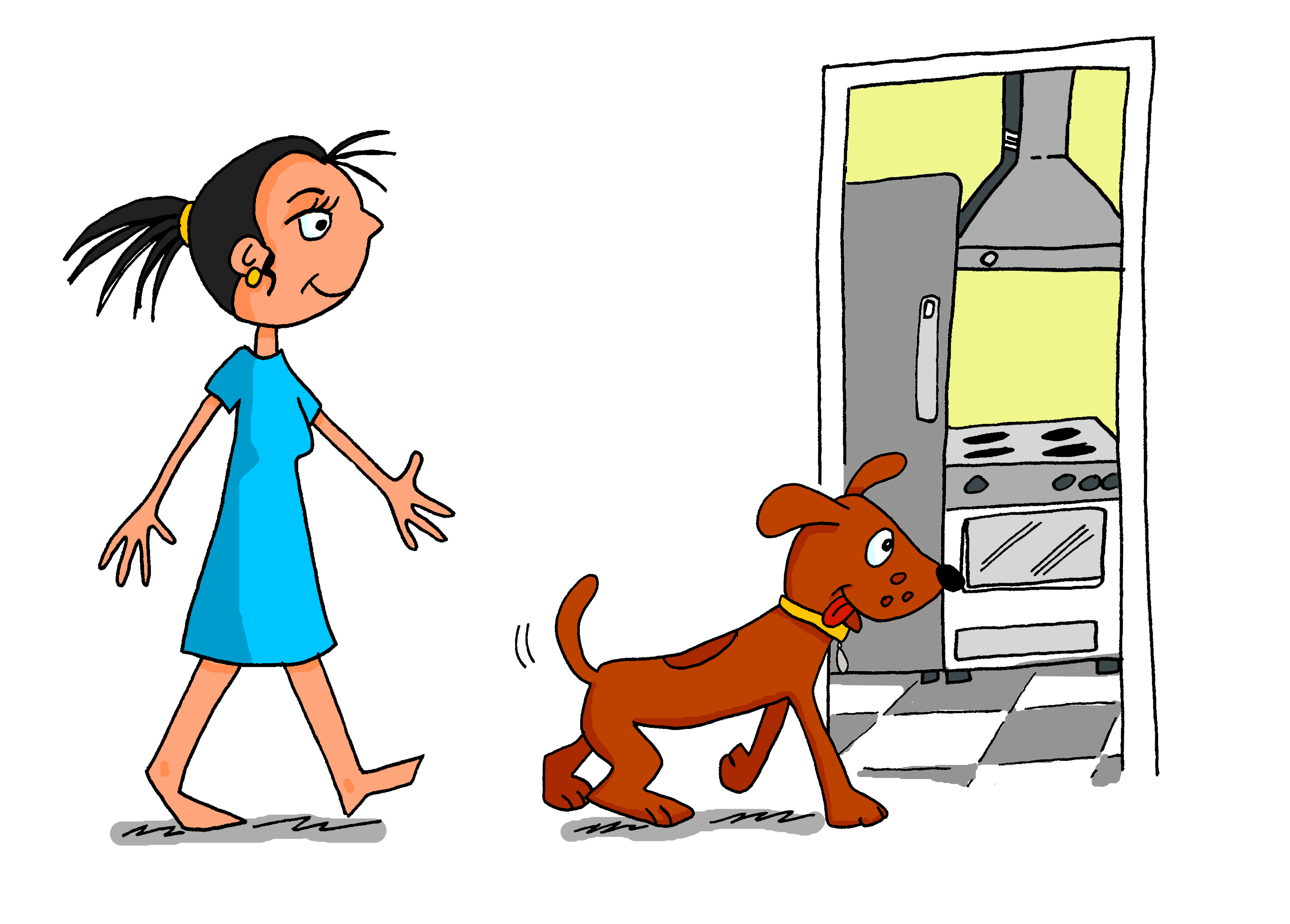 B
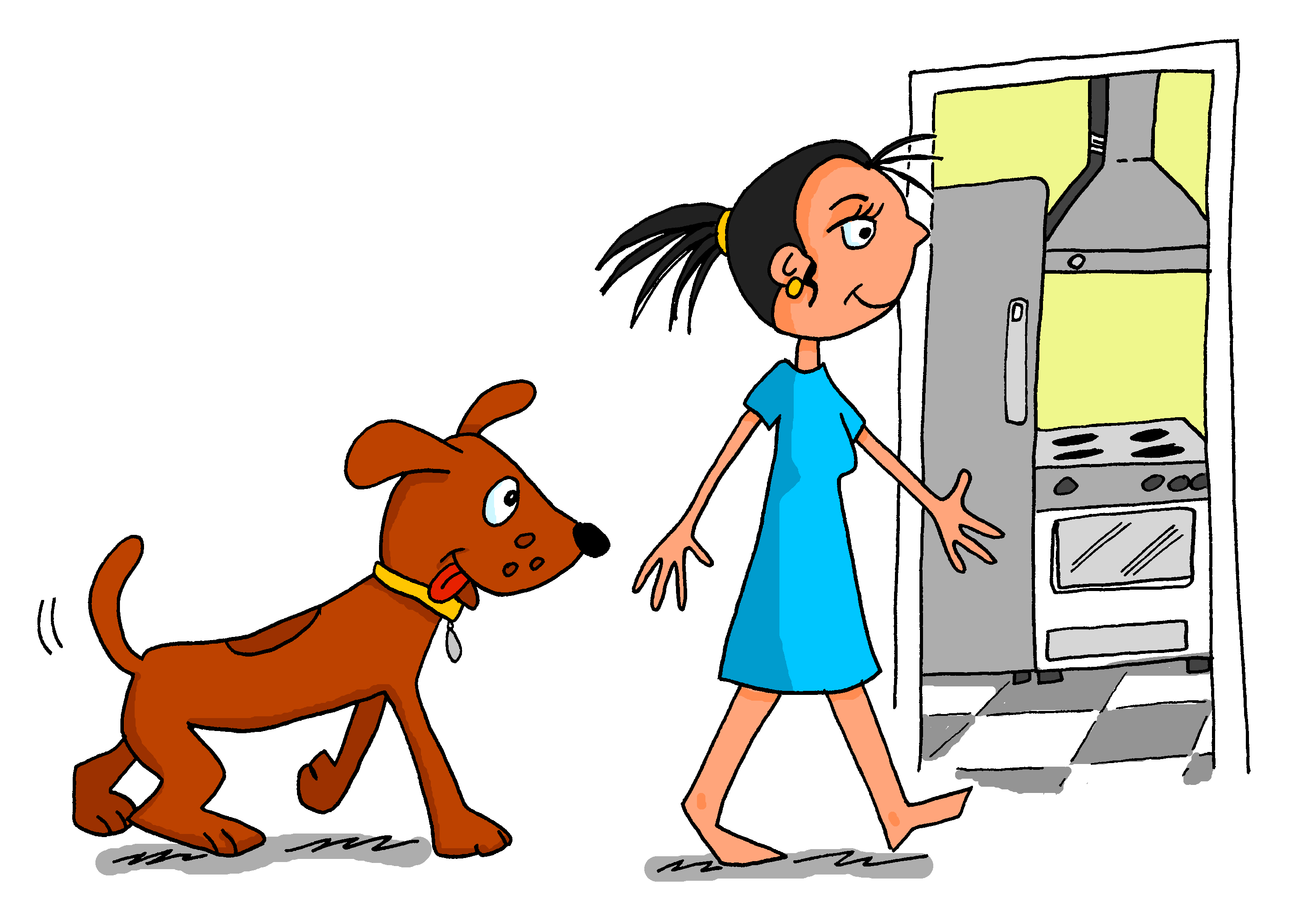 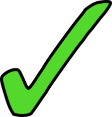 escuchar
Nick Avery / Emma Marsden
[Speaker Notes: Transcript: 3. La sigue a la cocina.
Word frequency: seguir [99]; cocina [1214]]
4
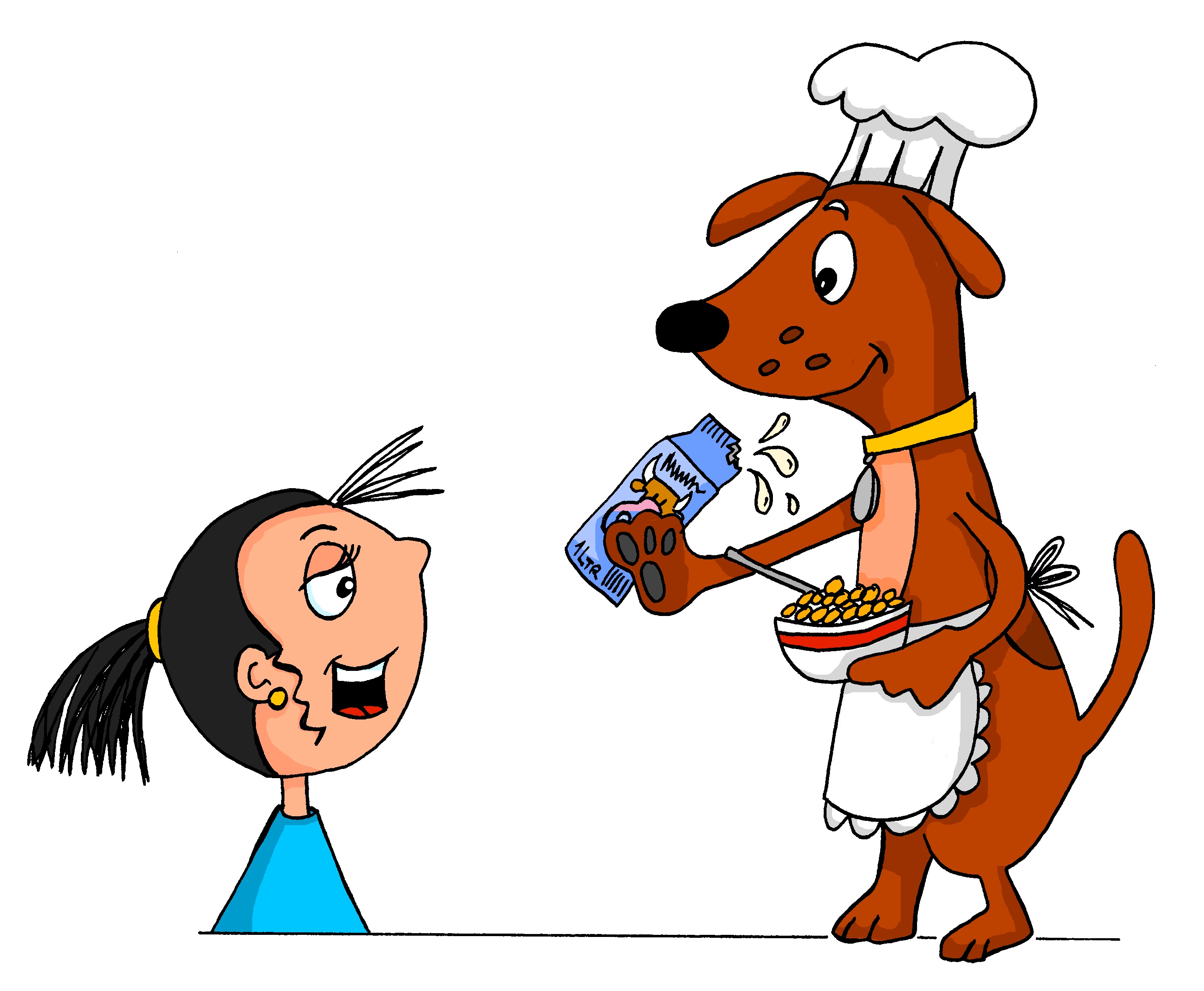 A
B
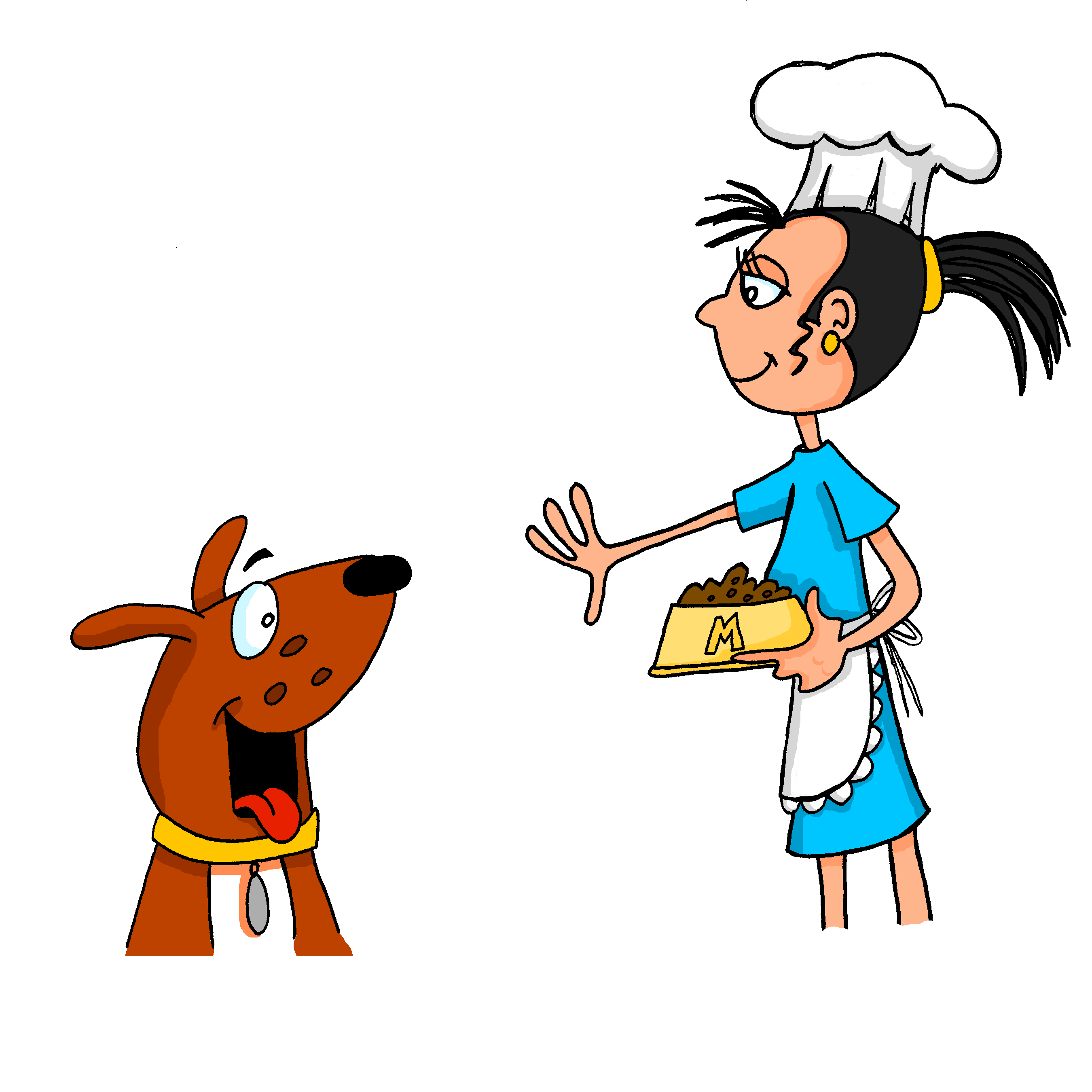 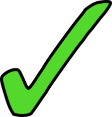 escuchar
Nick Avery / Emma Marsden
[Speaker Notes: Transcript: 4. Lo observa atentamente. 
Word frequency: observer [556]; atentamente [>5000]]
5
A
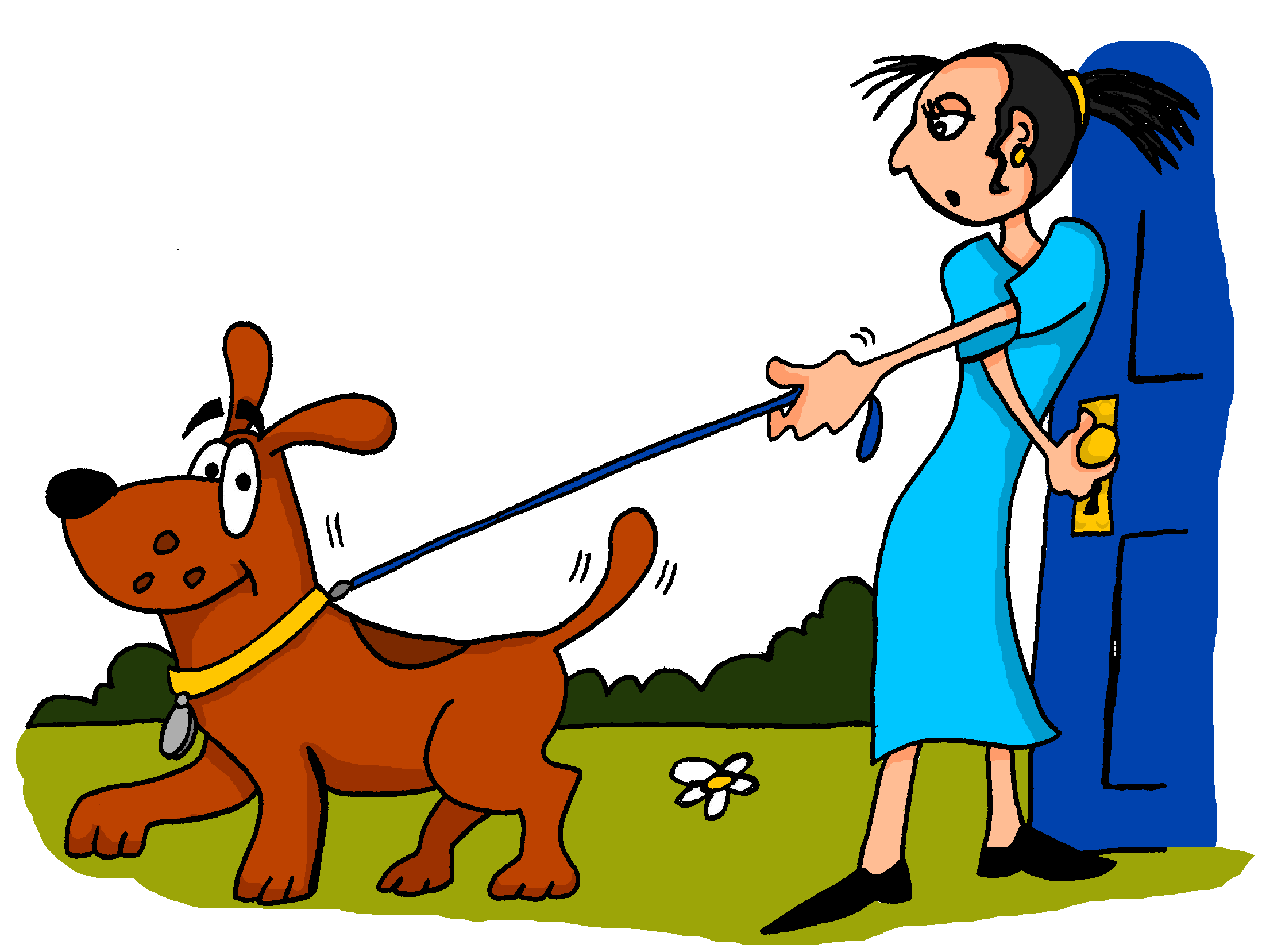 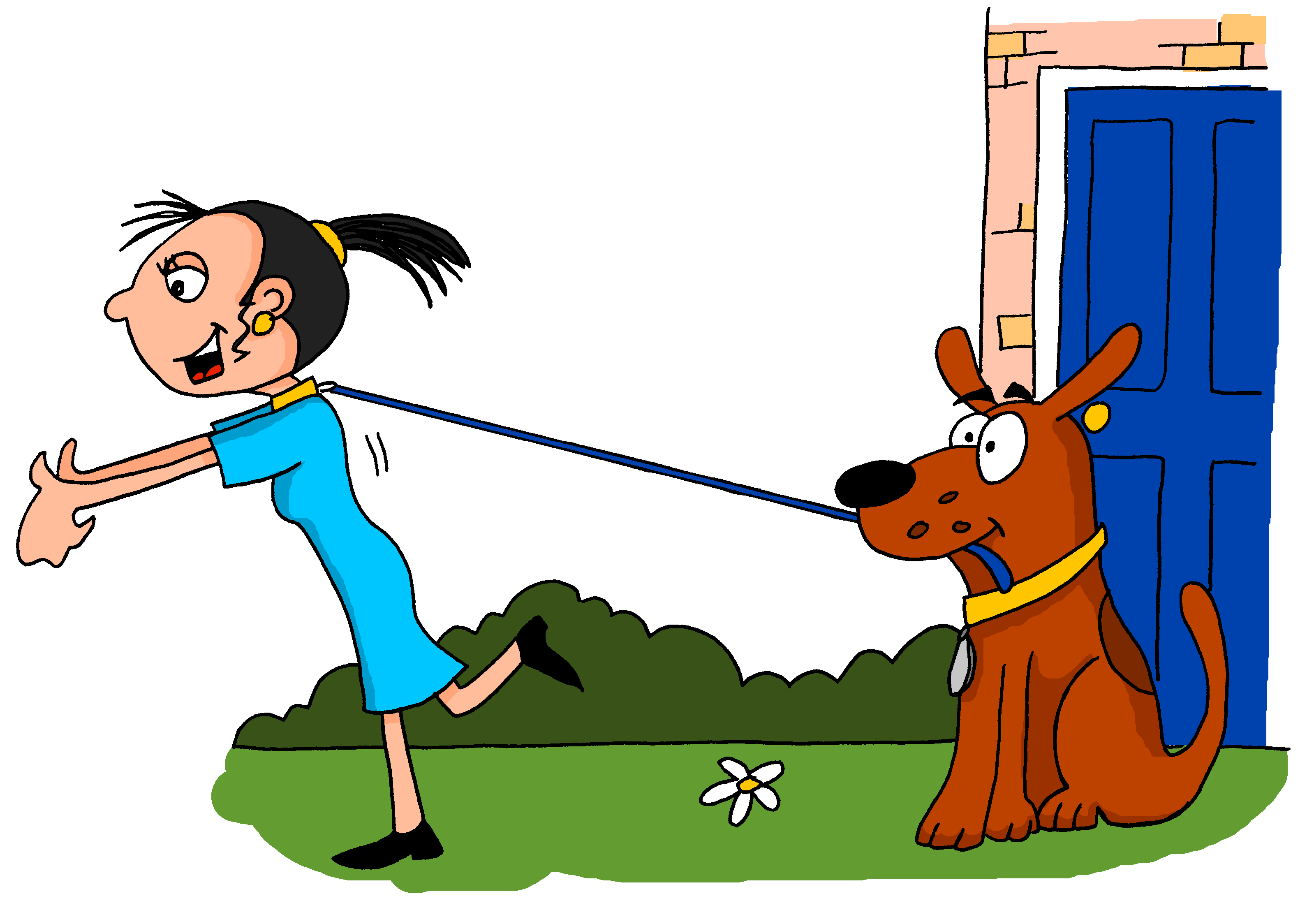 B
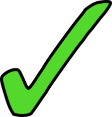 escuchar
Nick Avery / Emma Marsden
[Speaker Notes: 5. La saca de la casa. 
Word frequency: sacar [273]; casa [106]]
6
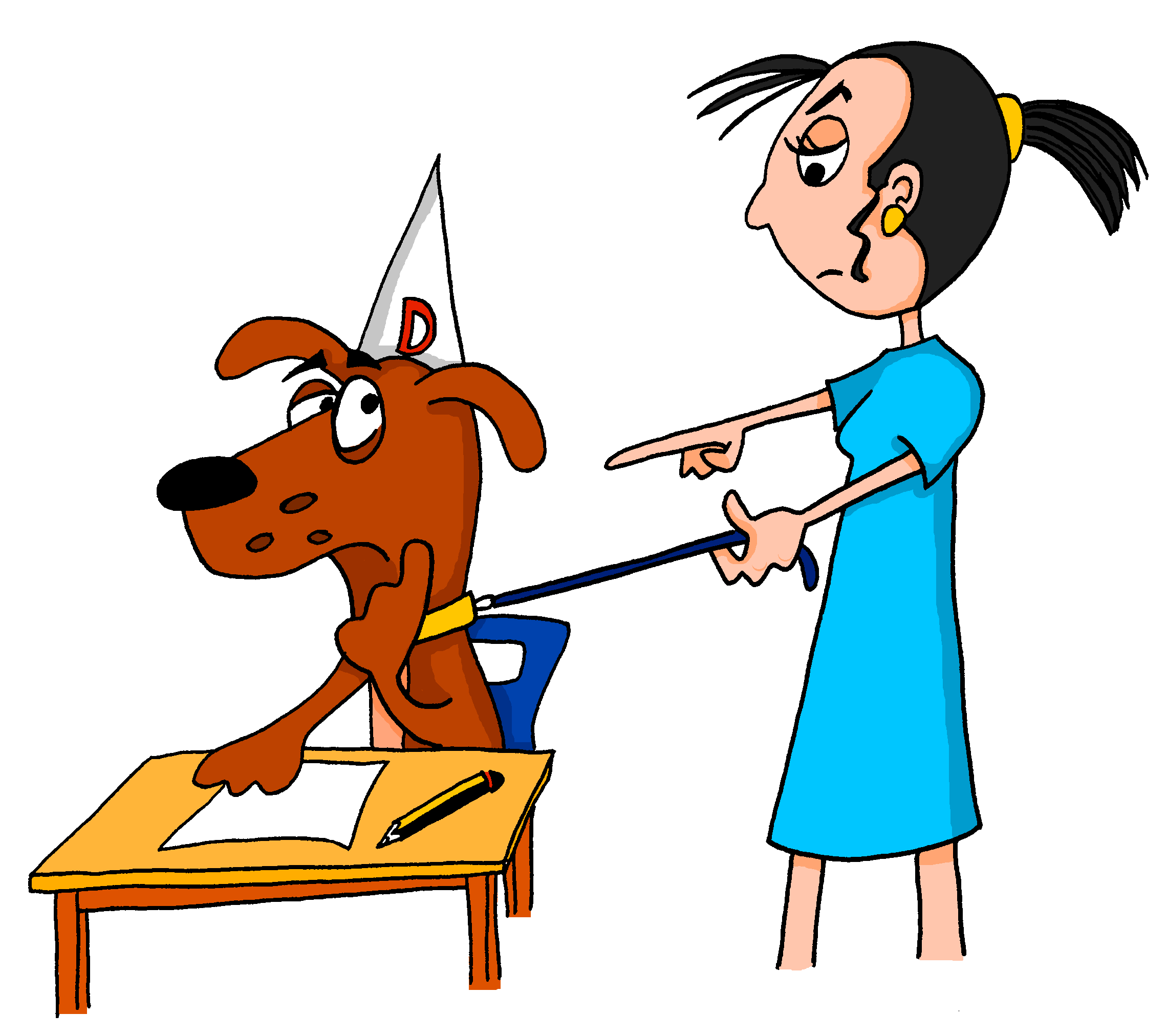 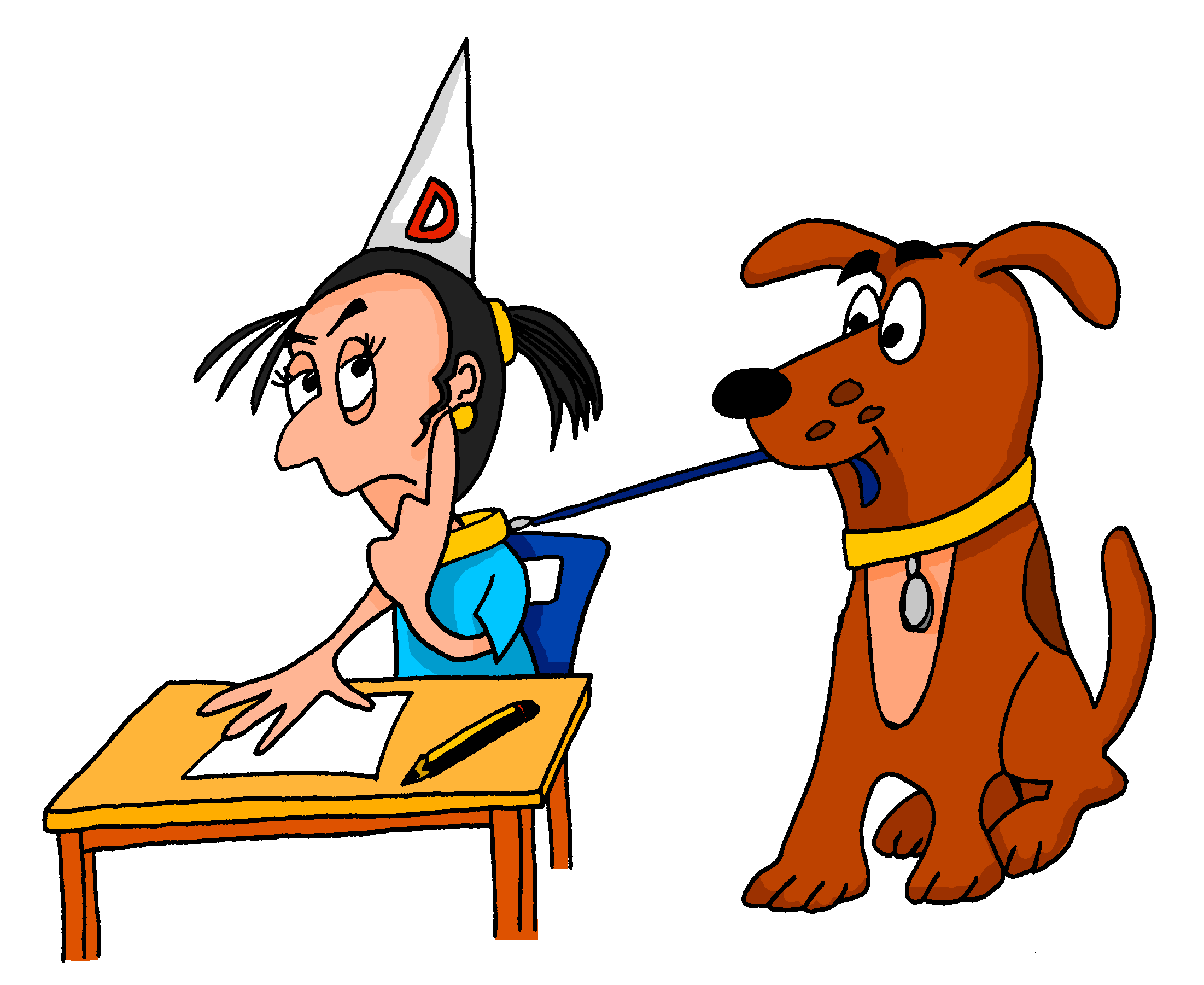 A
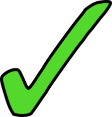 B
escuchar
Nick Avery / Emma Marsden
[Speaker Notes: 6. Lo lleva al colegio. 
Word frequency: llevar [101] colegio [628]]
Más tarde, María llega a casa…
Nick Avery / Emma Marsden
7
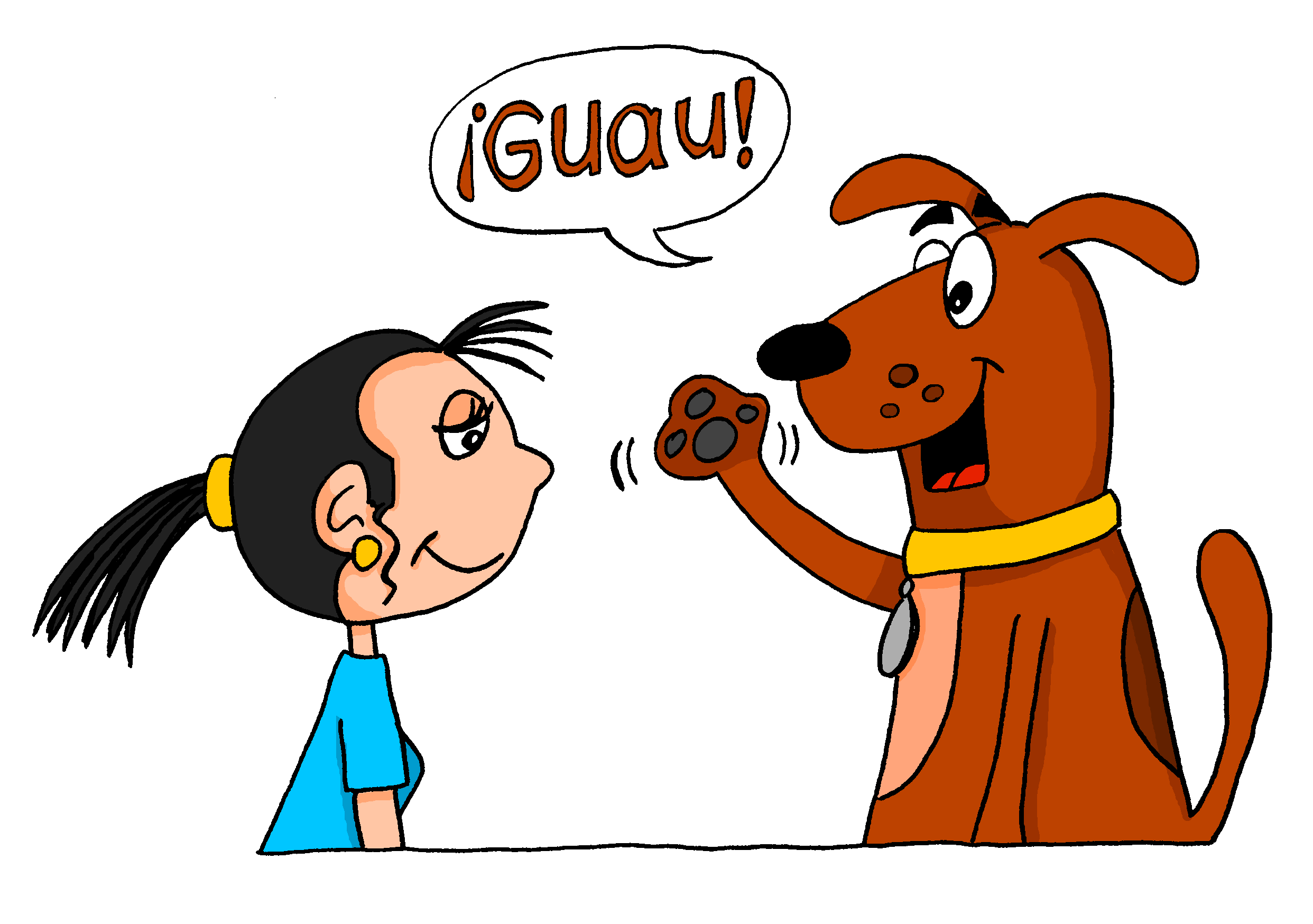 A
B
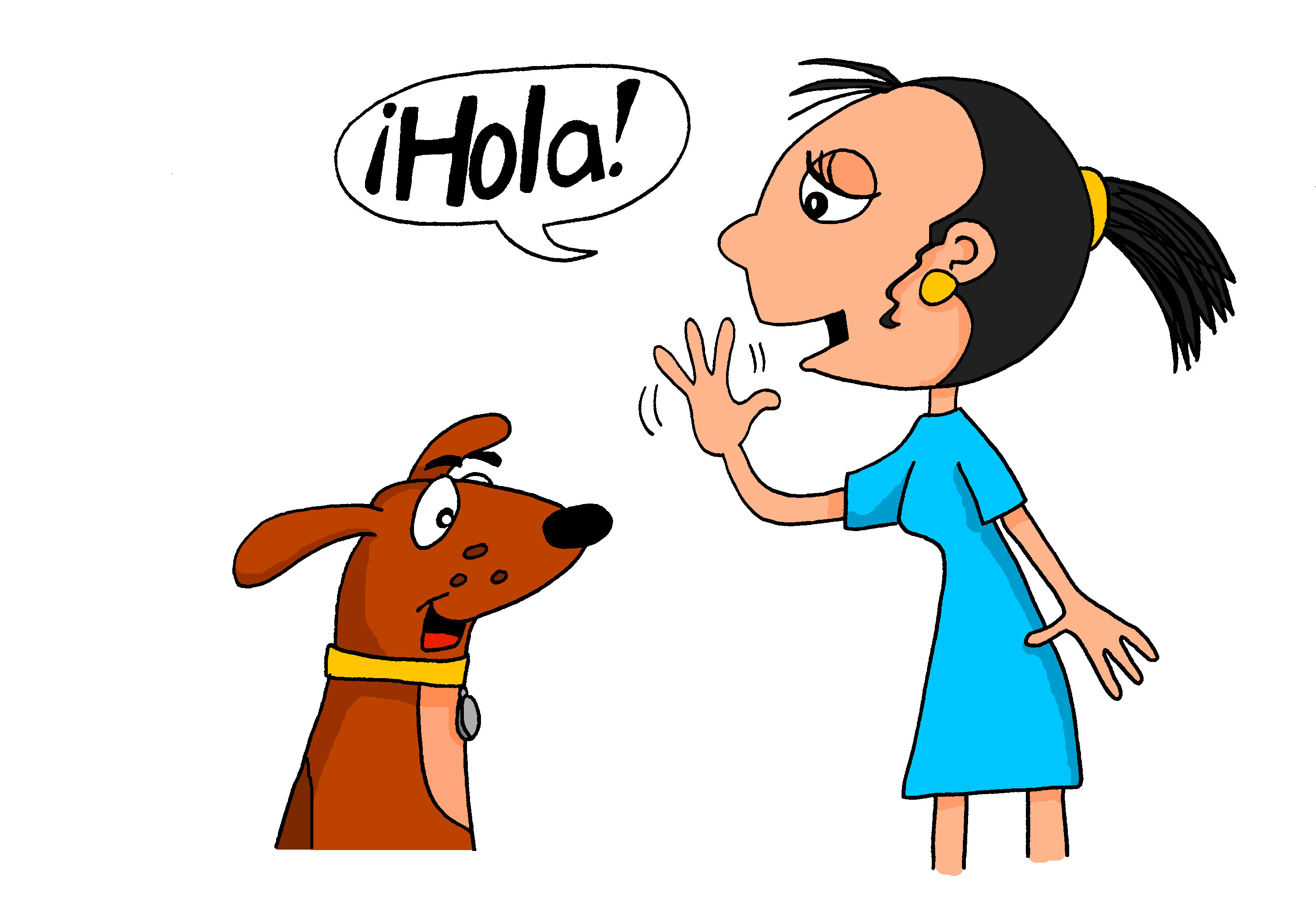 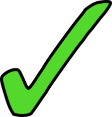 escuchar
Nick Avery / Emma Marsden
[Speaker Notes: Transcript: 7. La saluda.
Word frequency: saludar [1575].]
8
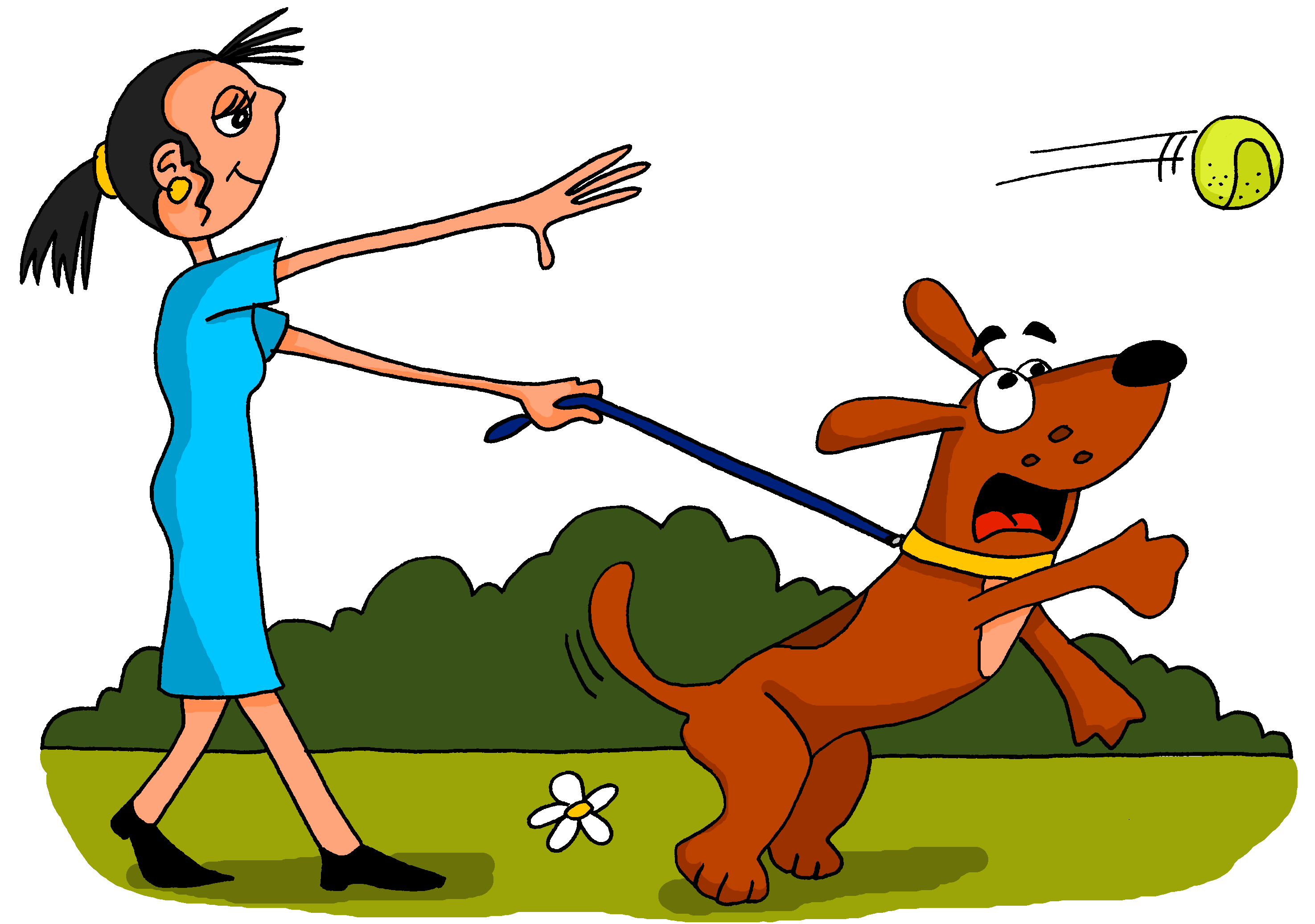 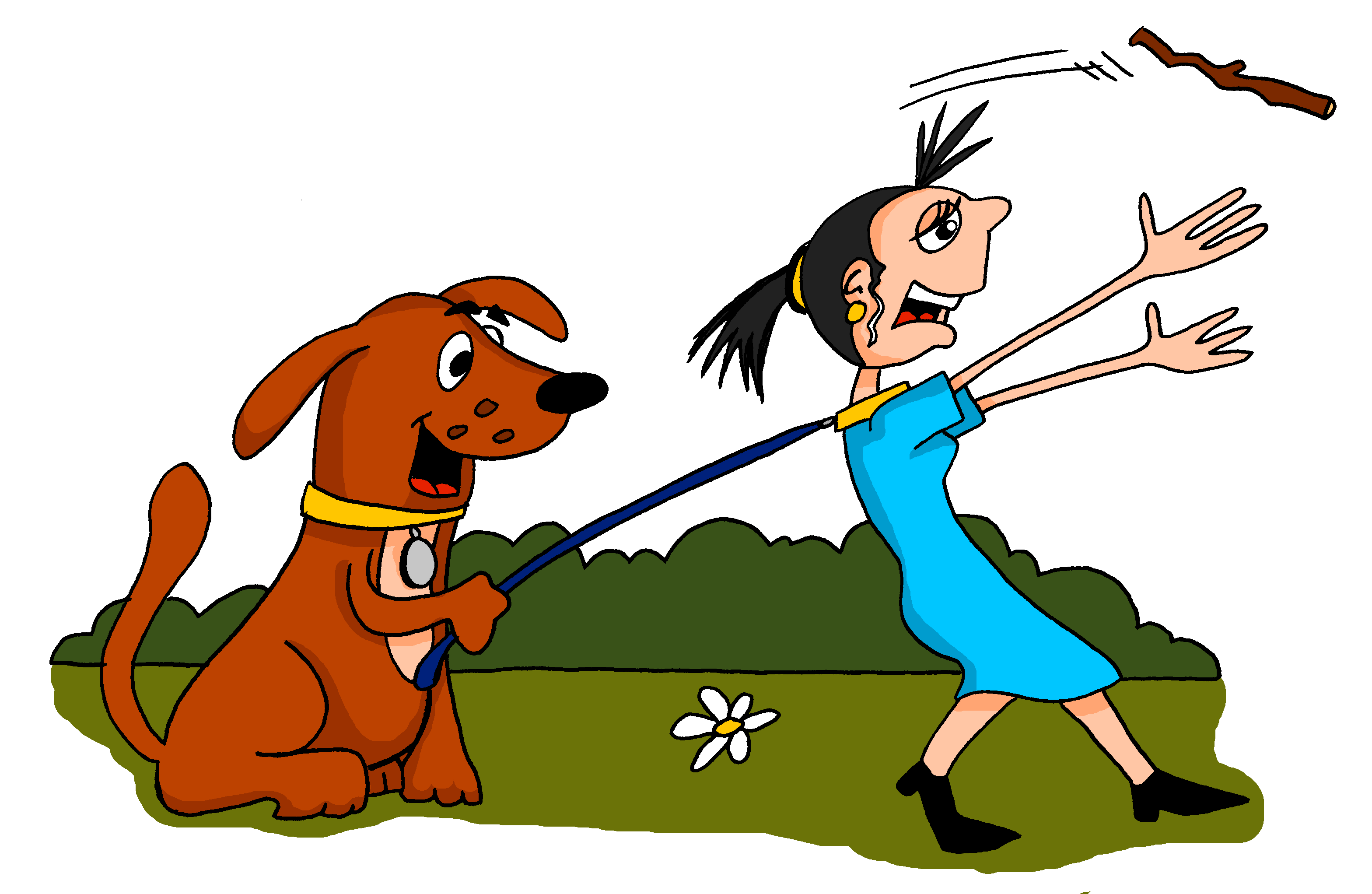 A
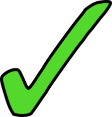 B
escuchar
Nick Avery / Emma Marsden
[Speaker Notes: Transcript: 8. Lo lleva al parque para jugar.
Word frequency: Llevar [101]; parque [1354]; para [16]; jugar [356].]
9
A
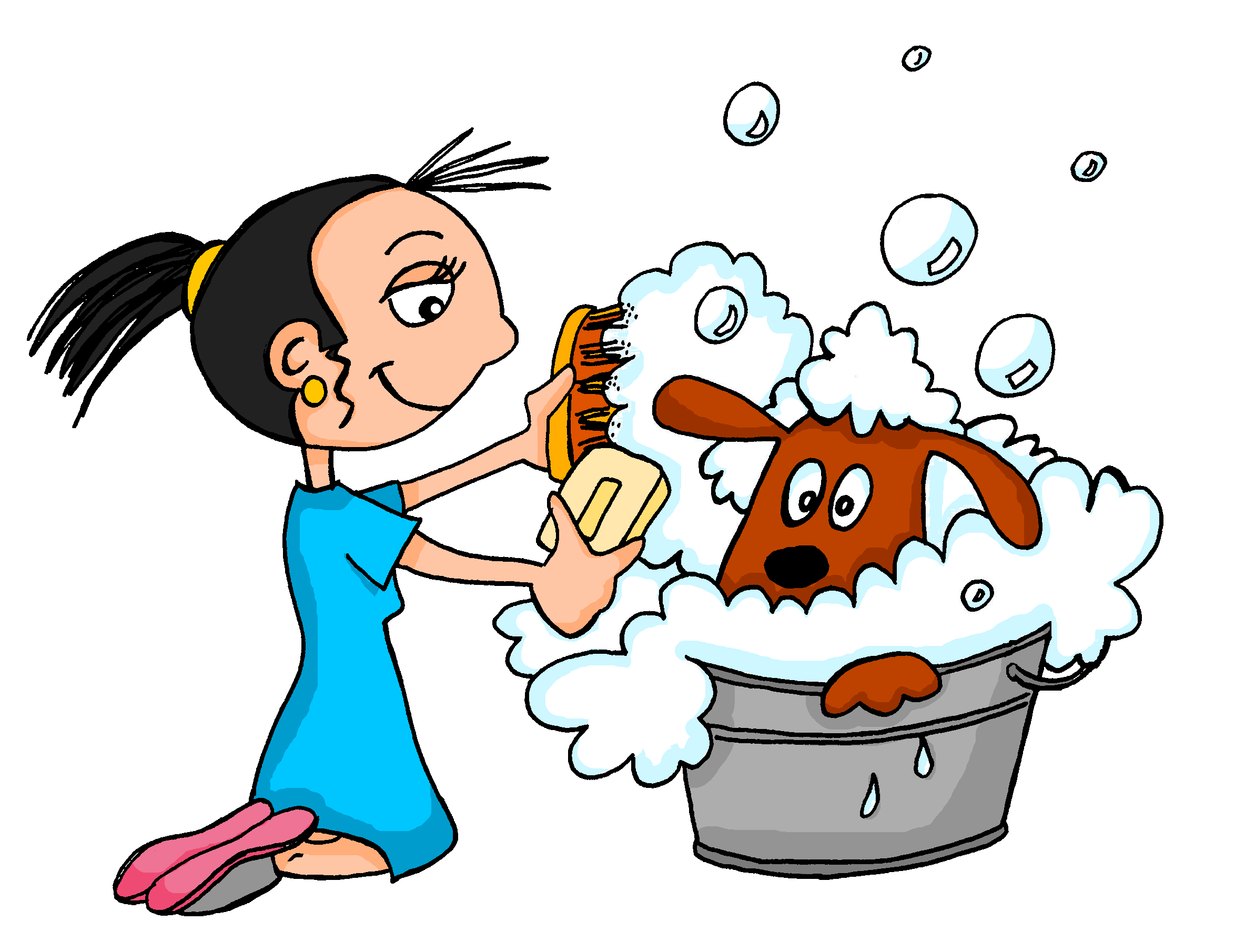 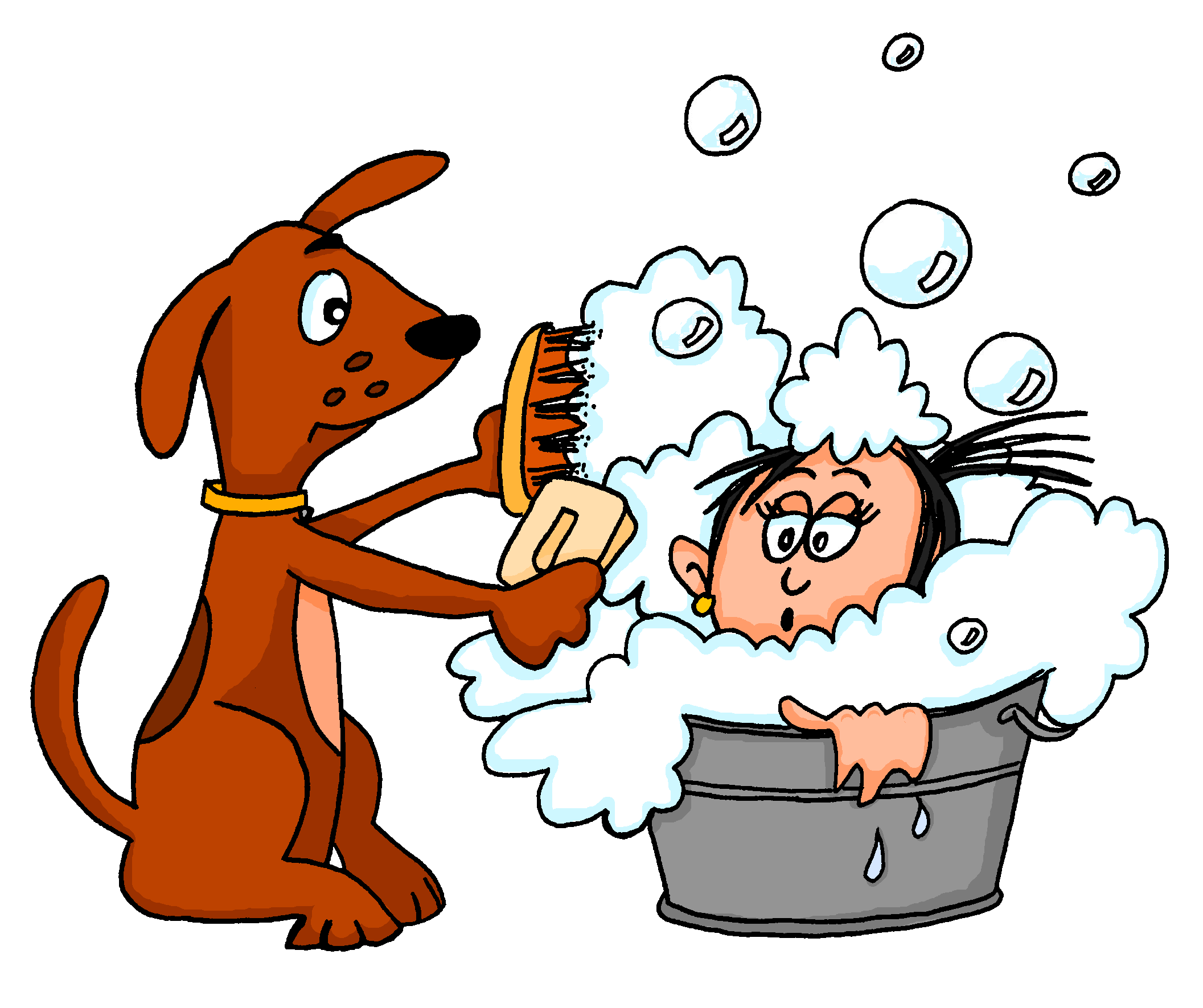 B
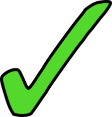 escuchar
Nick Avery / Emma Marsden
[Speaker Notes: Transcript: 9. Lo lava con mucho jabón.
Word frequency: lavar [1676]; con [14]; mucho [41]; jabón [4783].]
10
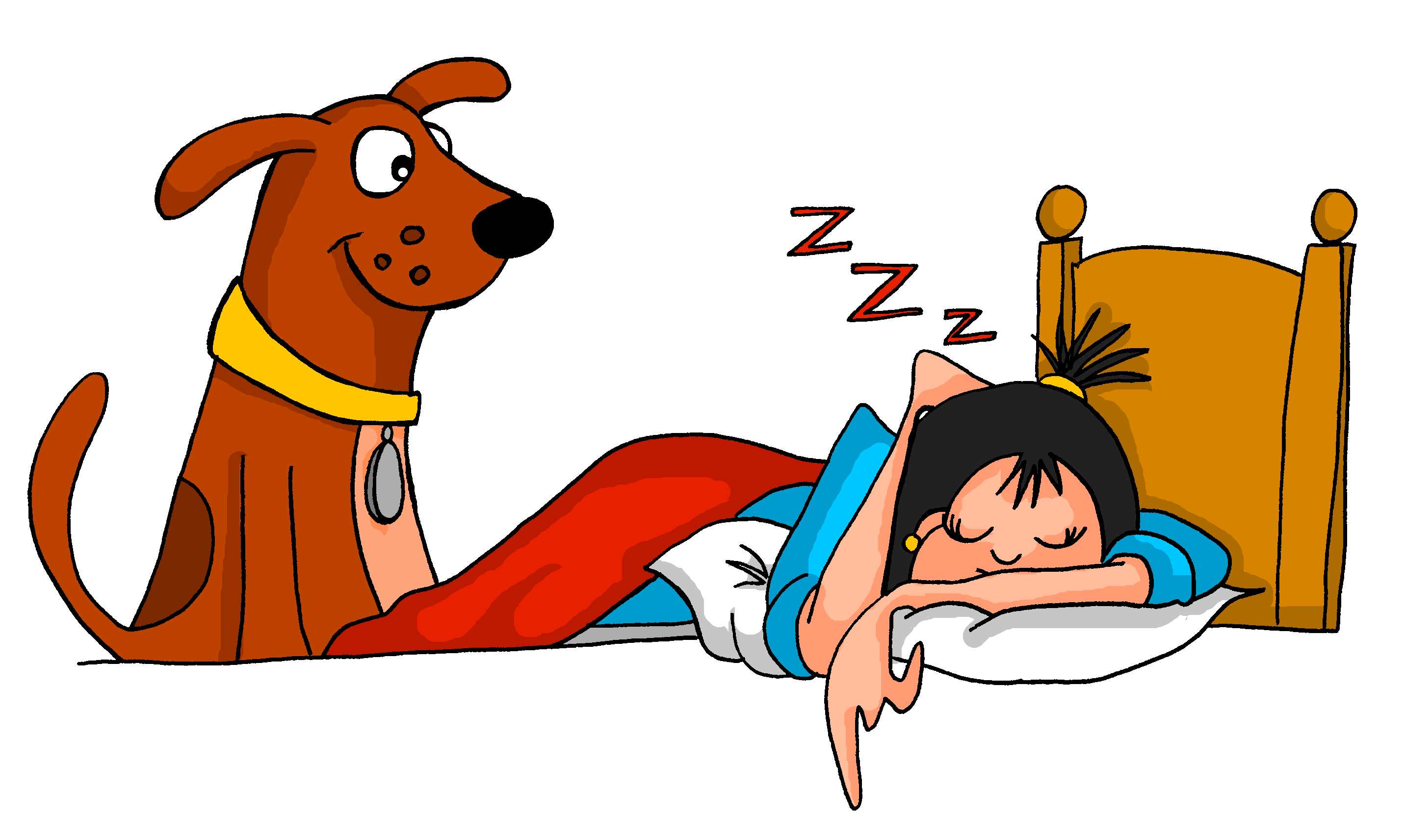 A
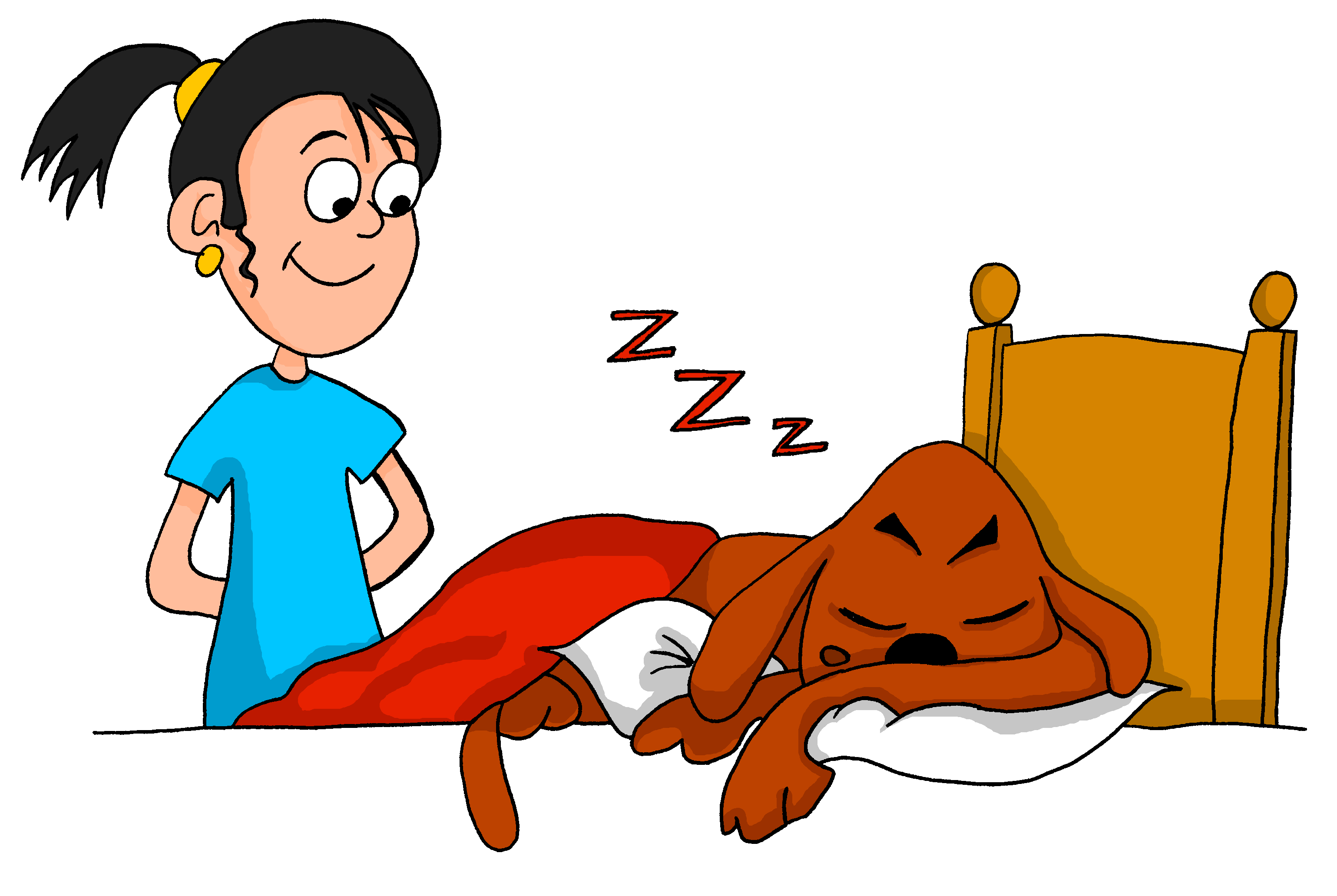 B
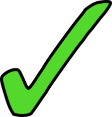 escuchar
Nick Avery / Emma Marsden
[Speaker Notes: Transcript: 10. La observa en su cama. 
Word frequency: observar [556]; cama [609].]
What about non-school days? 

Listen to each sentence.

Write down what is happening in English.
escuchar
Nick Avery / Emma Marsden
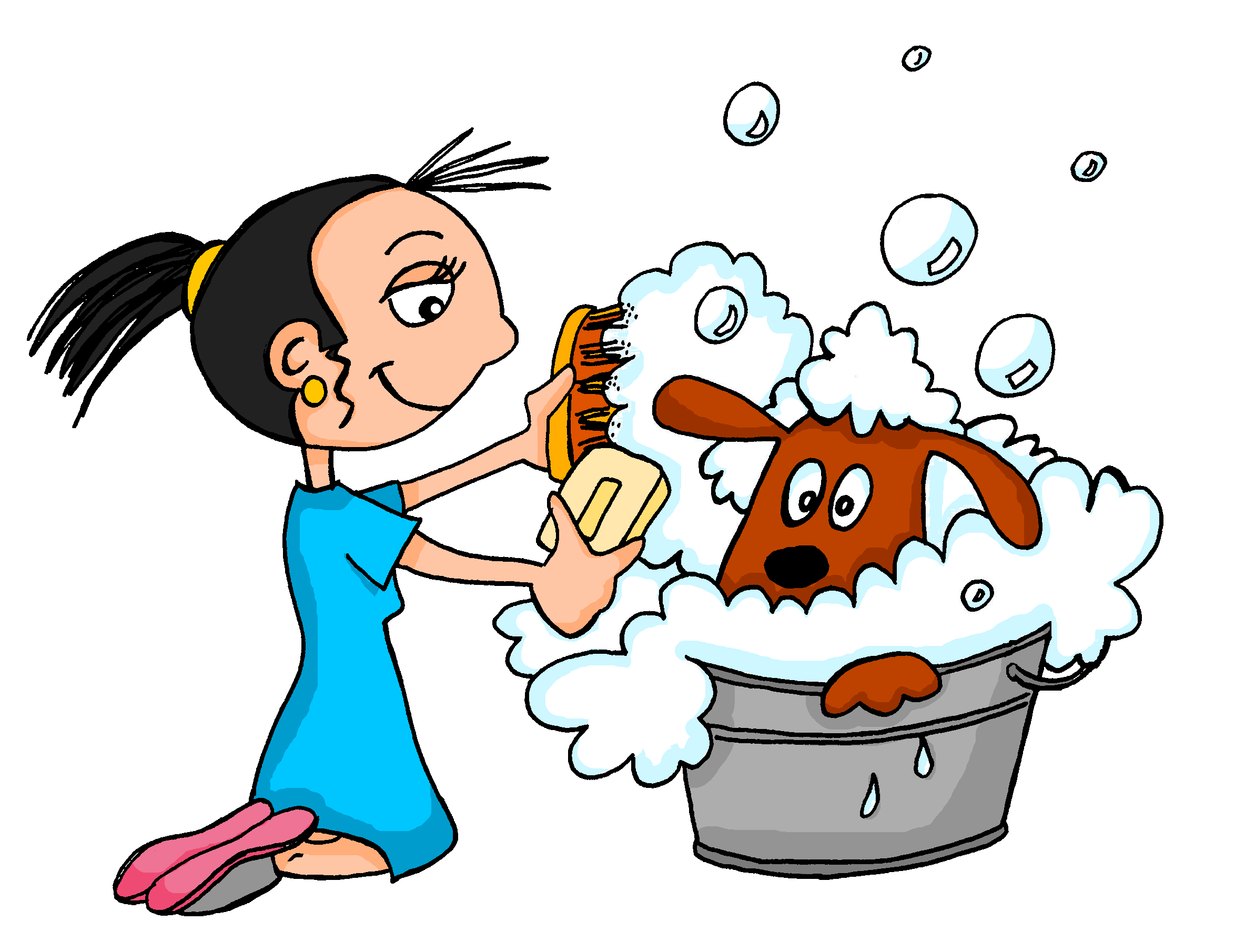 1
2
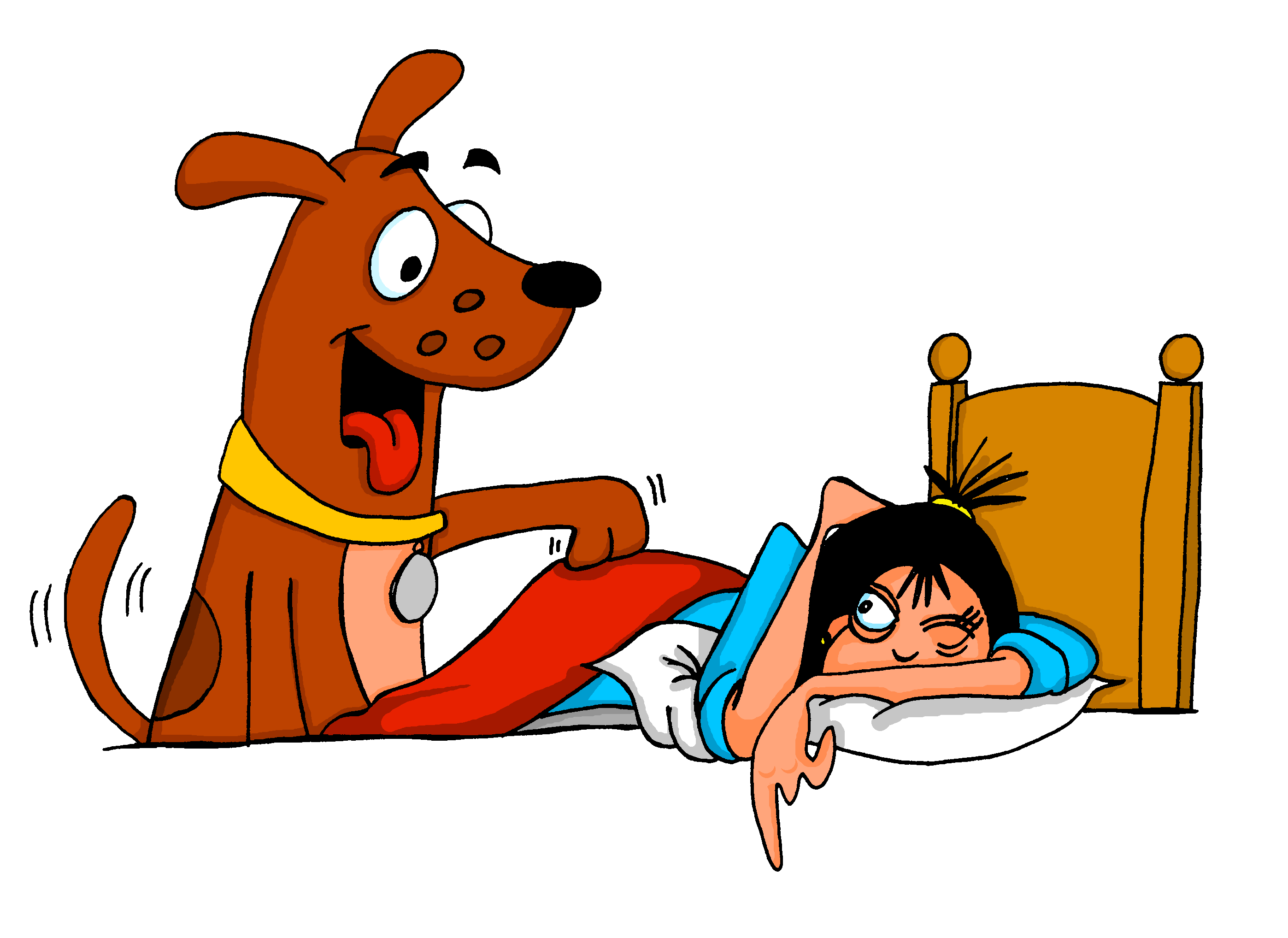 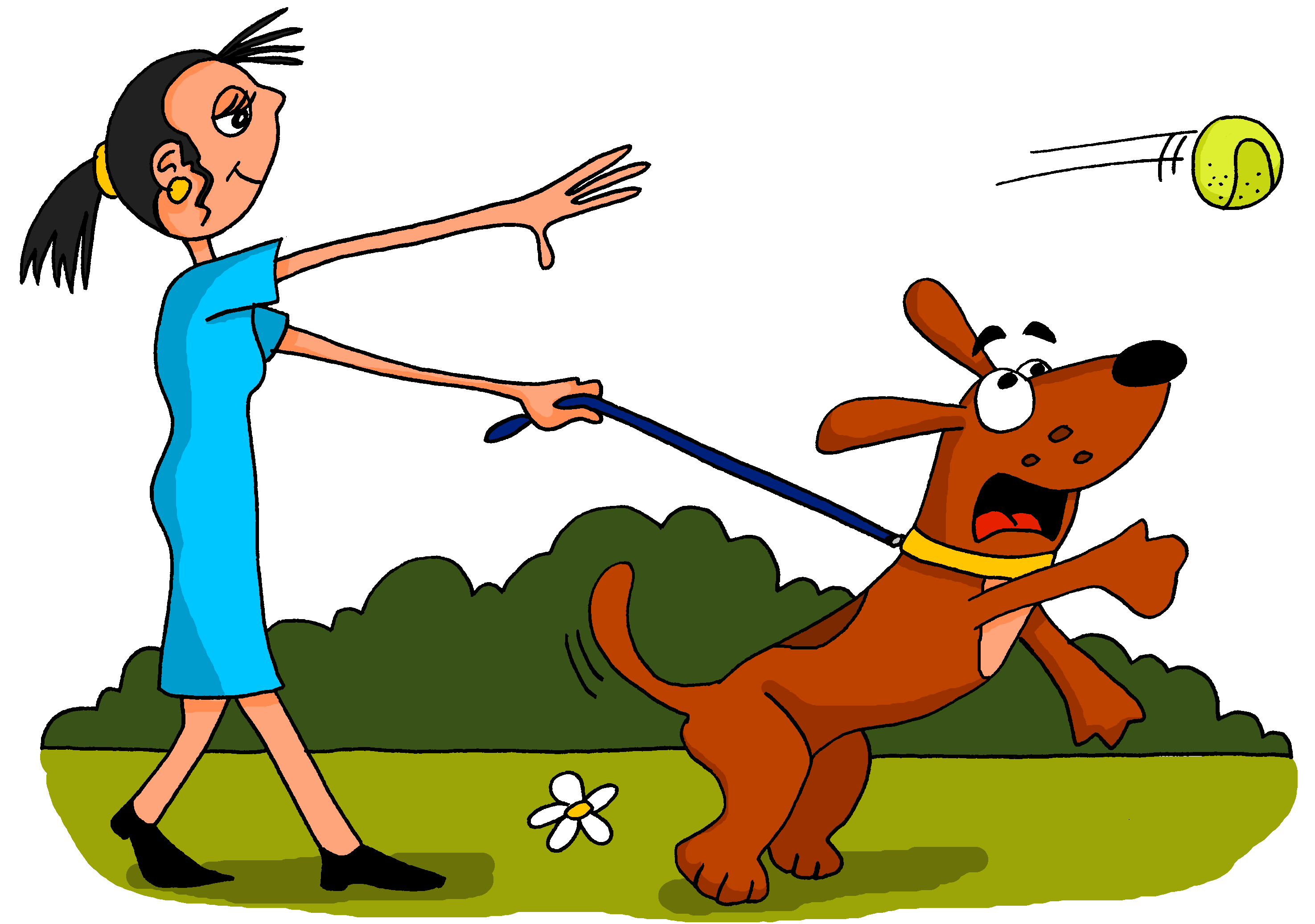 2
1
3
4
4
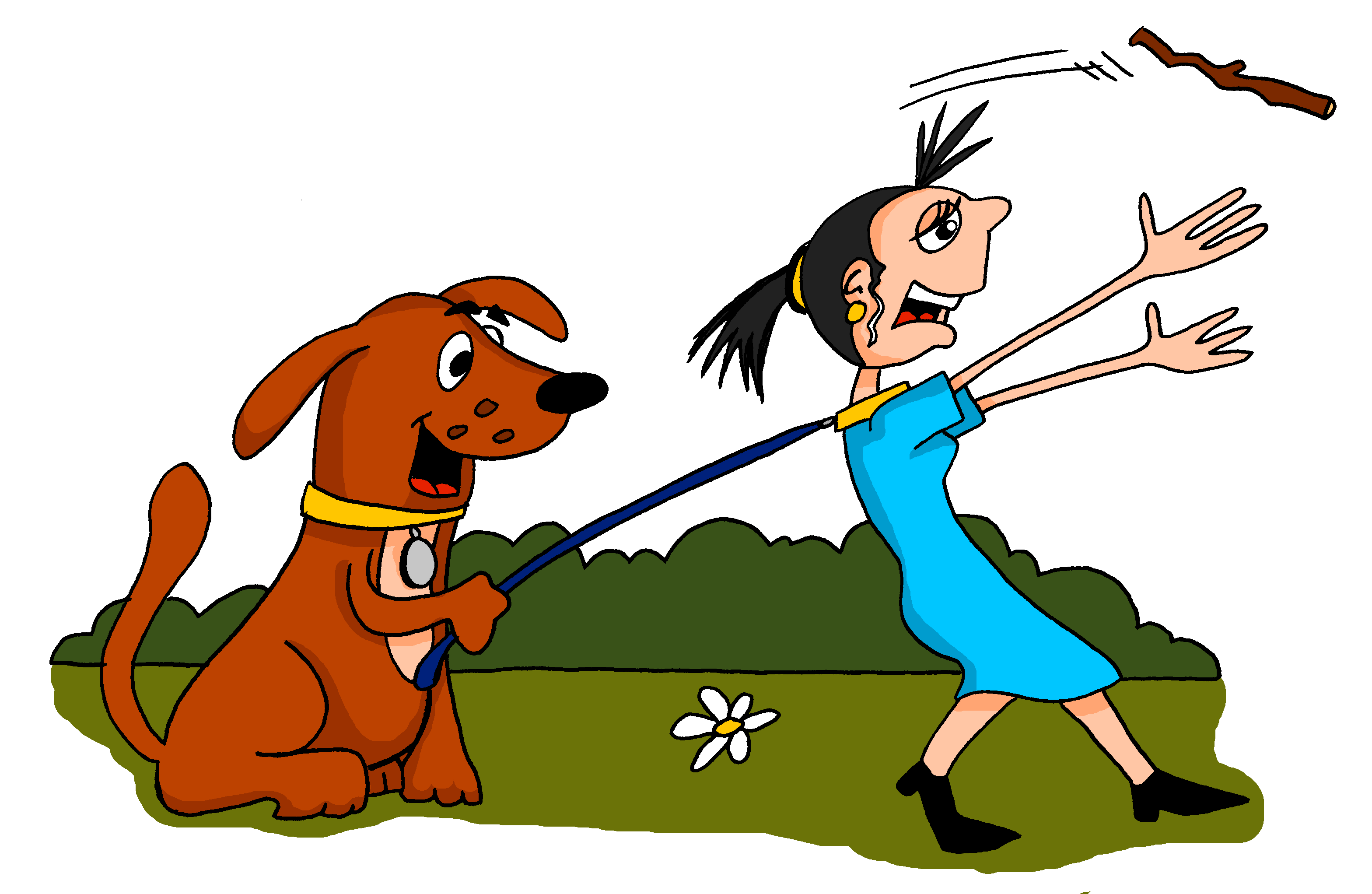 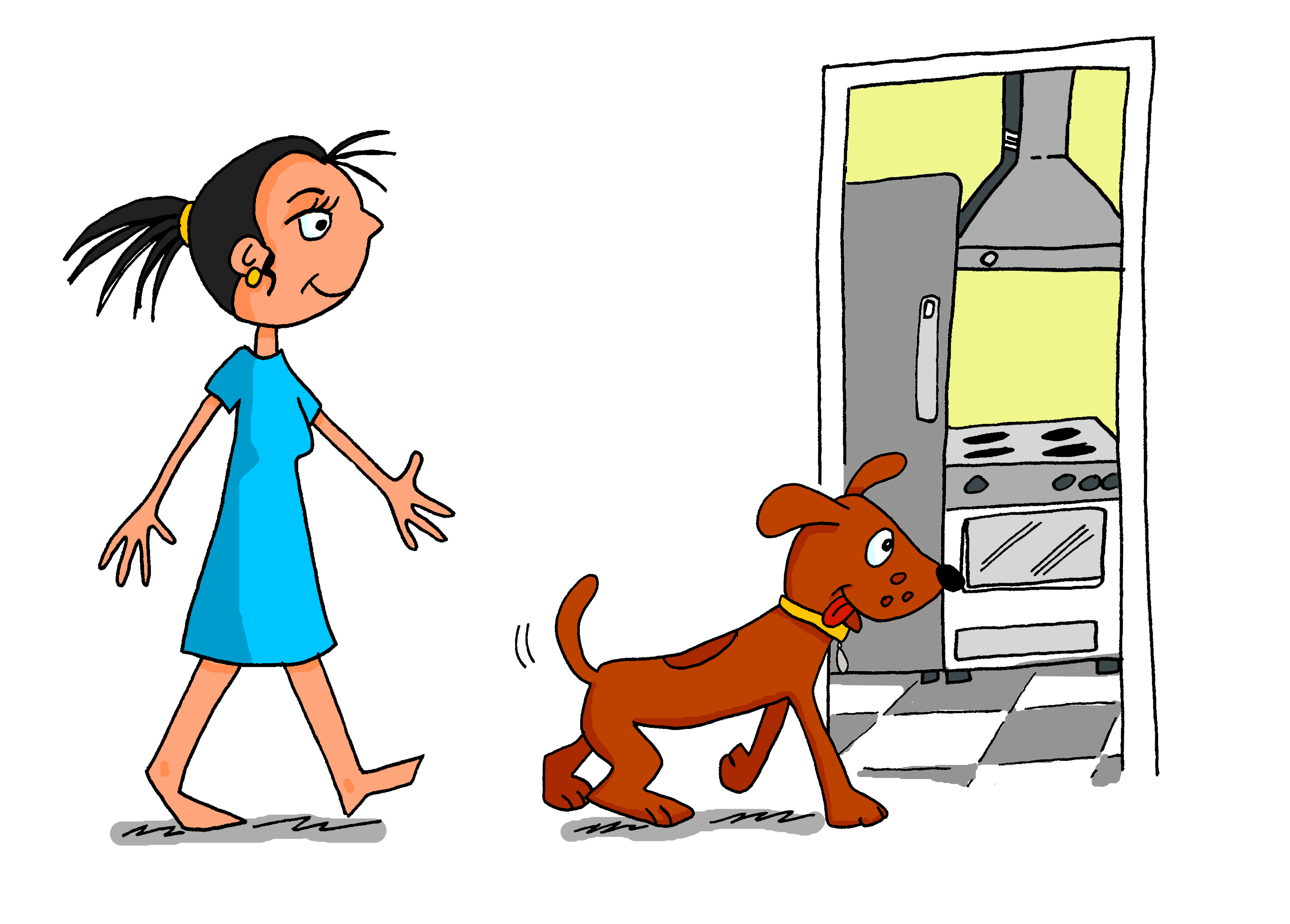 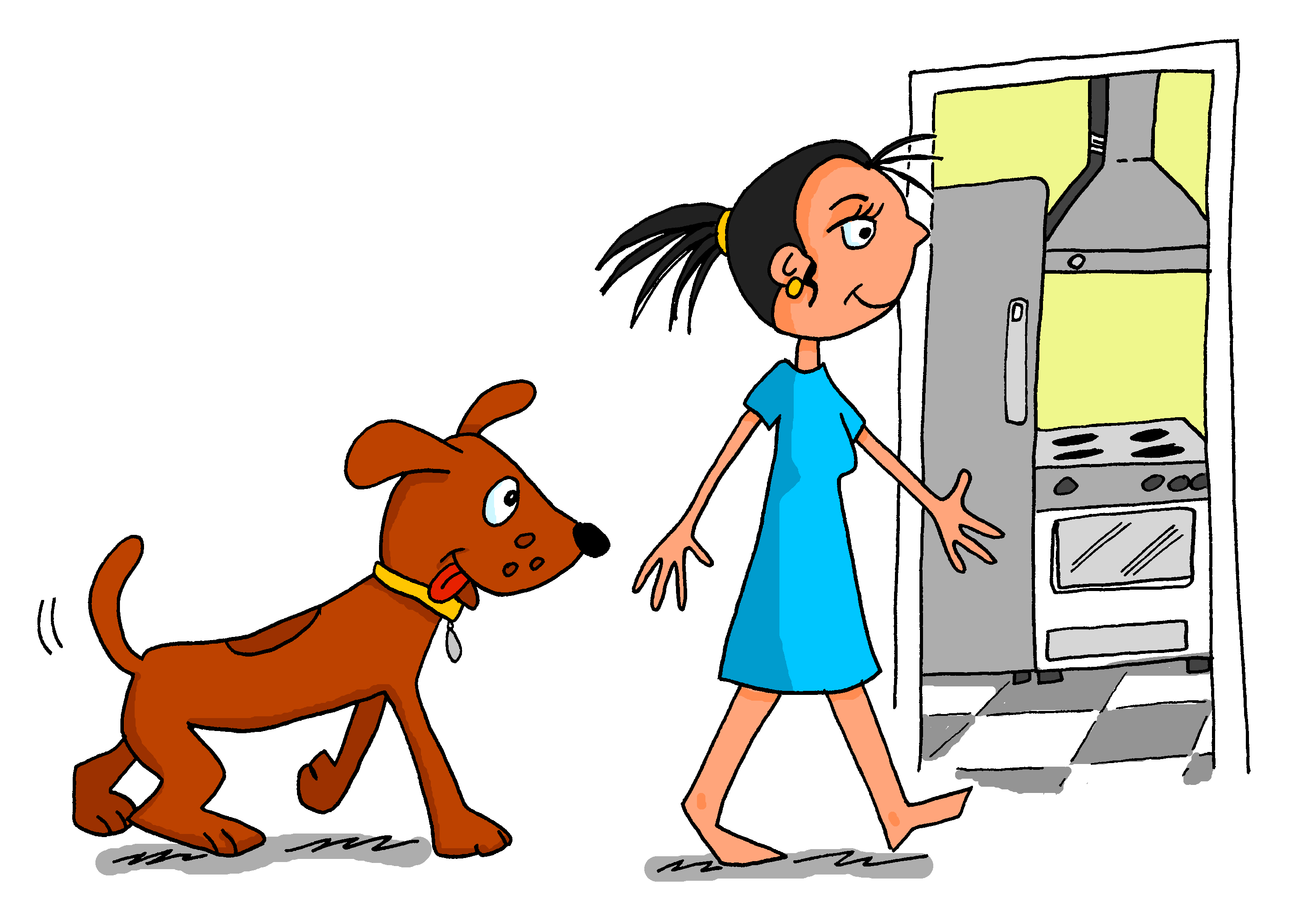 3
5
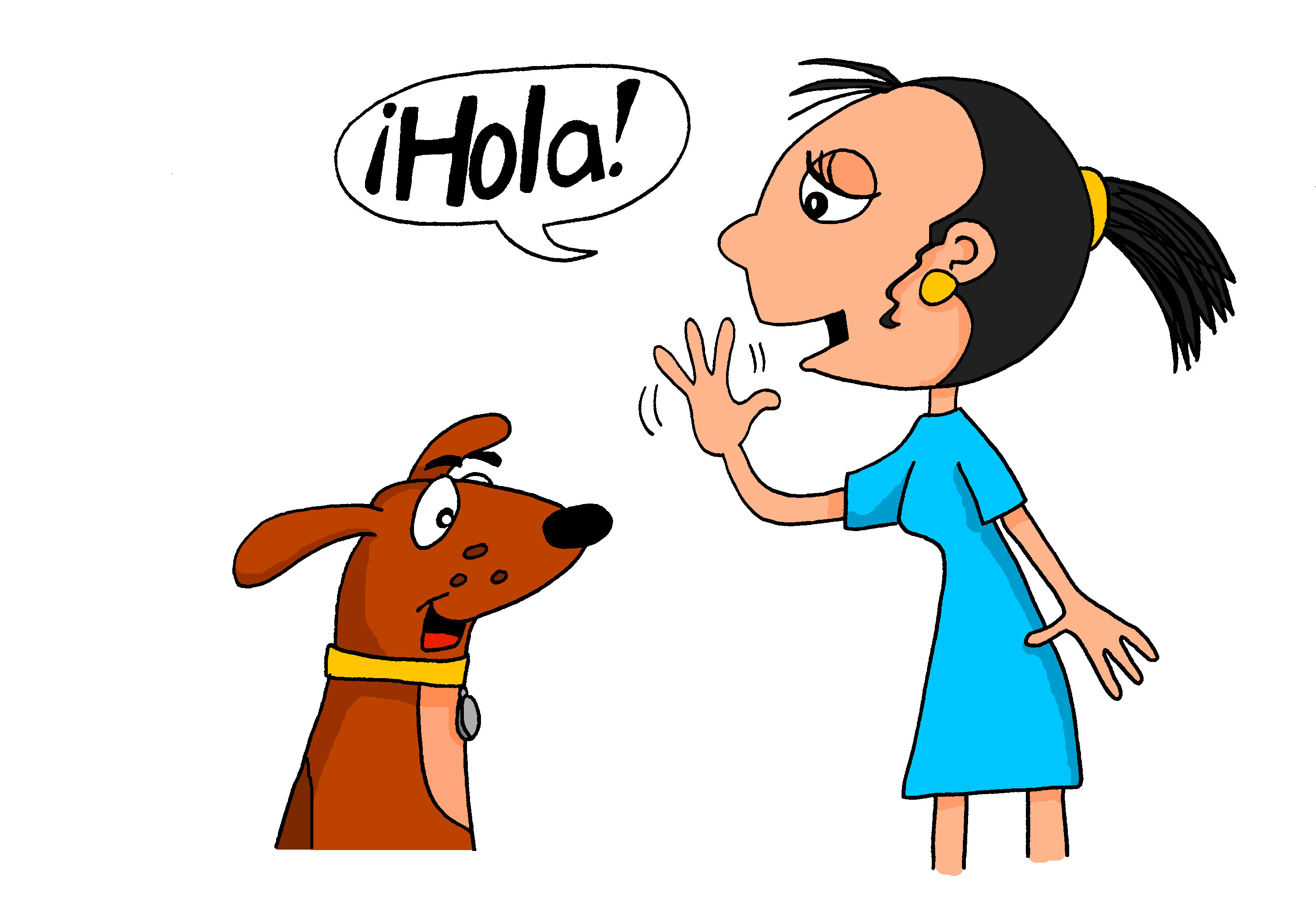 5
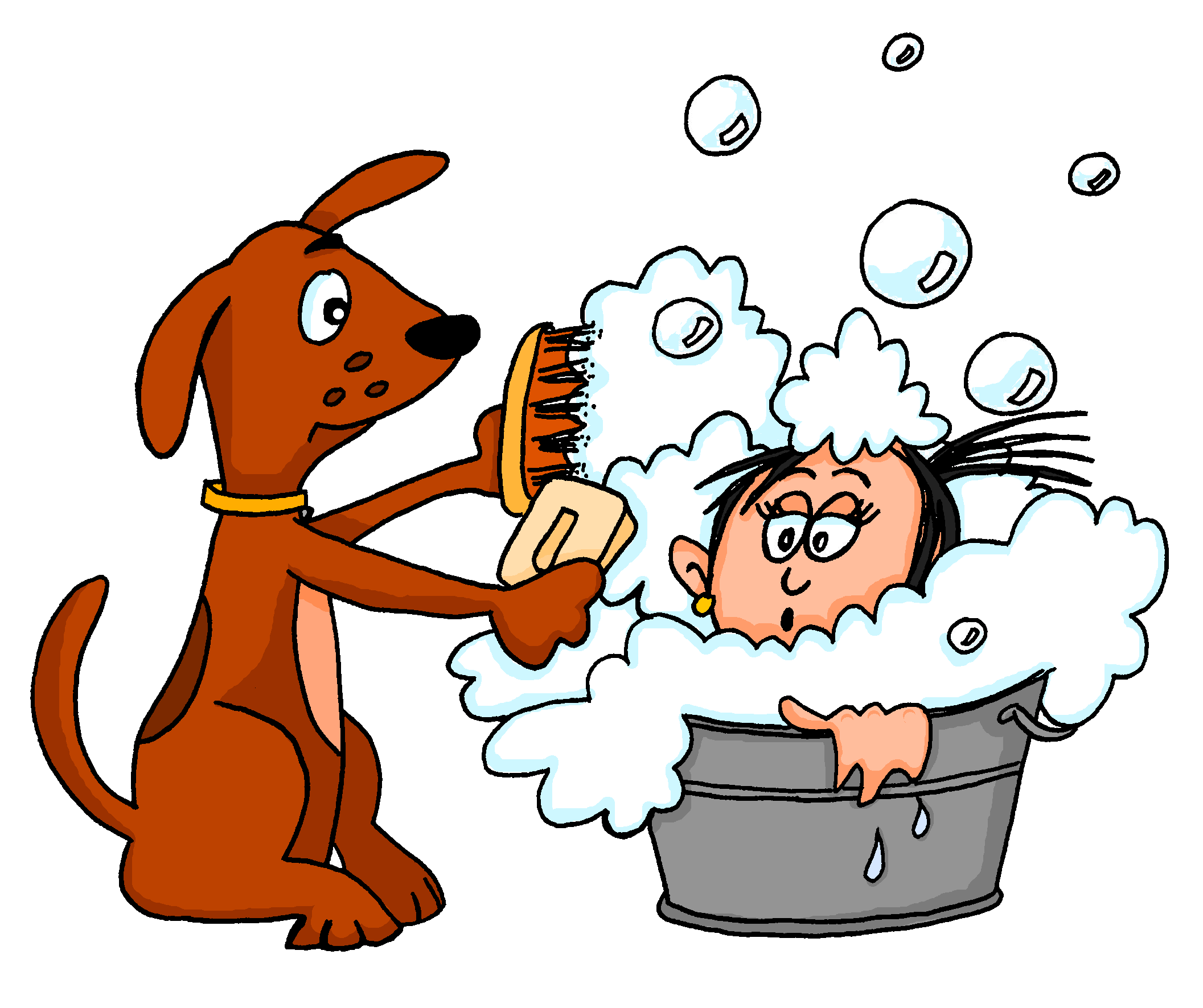 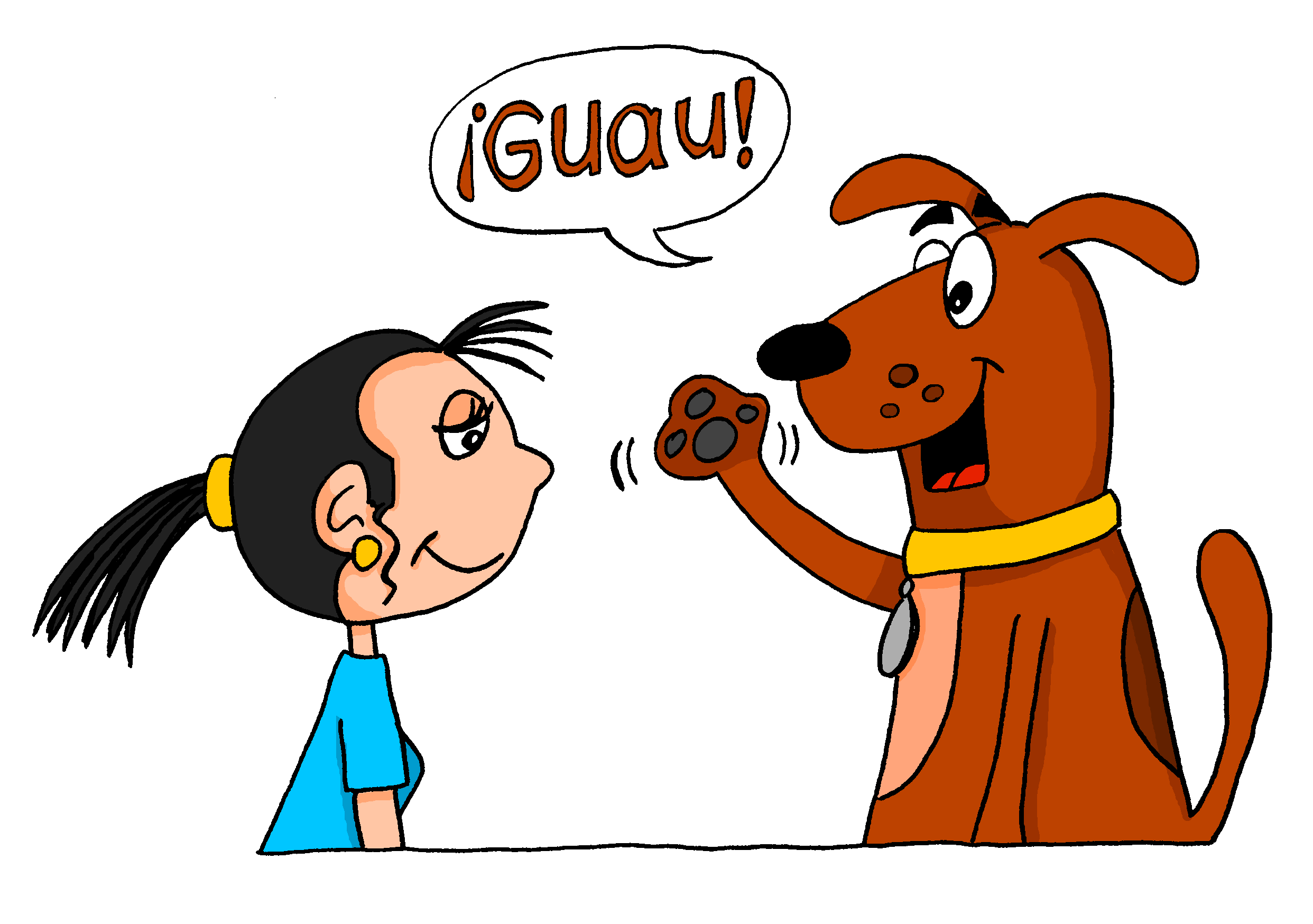 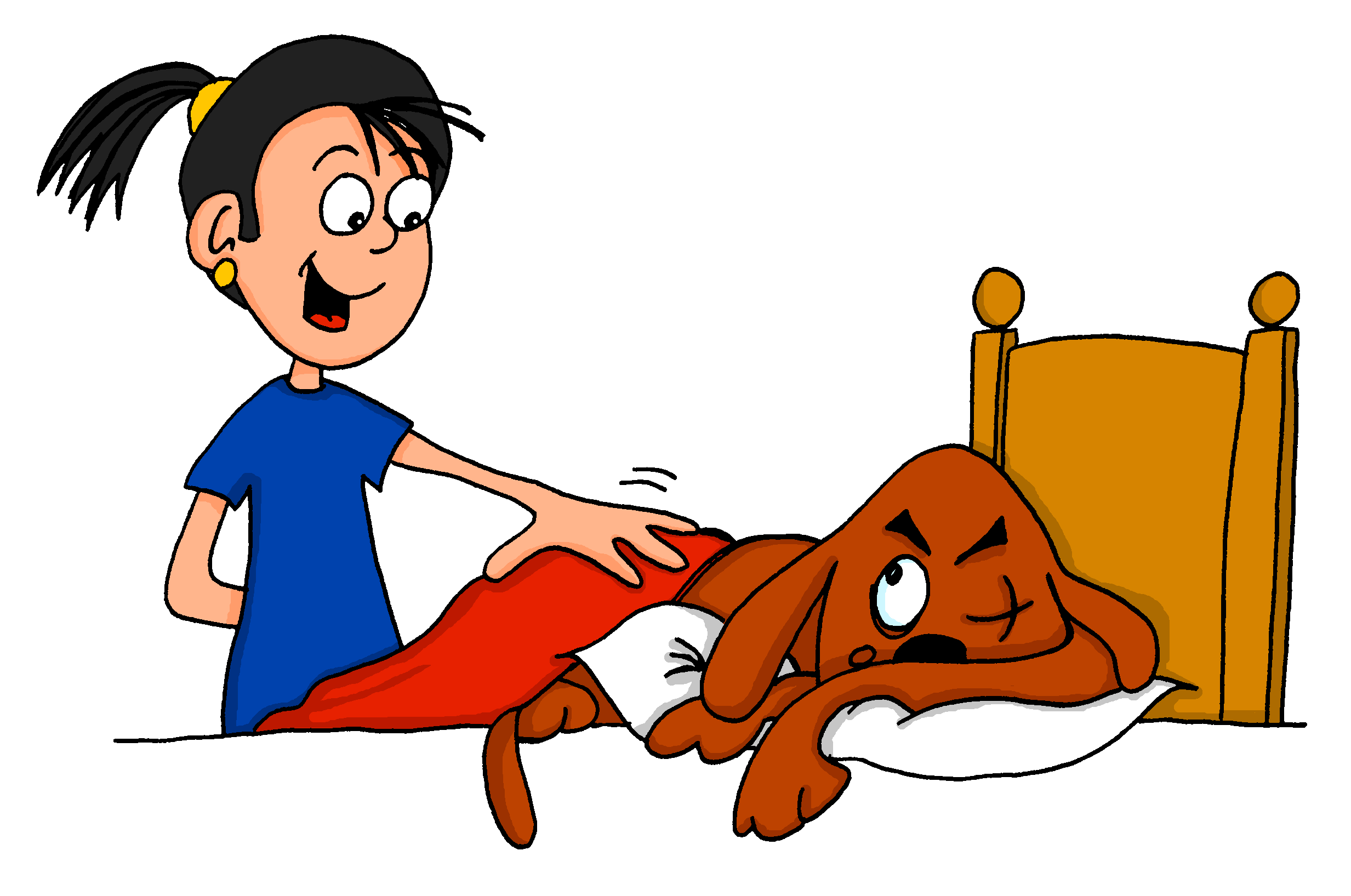 escuchar
Nick Avery / Emma Marsden
[Speaker Notes: Items 1-5 Transcript: 1. La despierta con mucha emoción. / 2. Lo lava con mucho jabón. / 3. Lo sigue a la cocina. / 4. La lleva al parque para jugar. / 5. La lava con mucho jabón.

Answers appear as numbers on pictures]
10
9
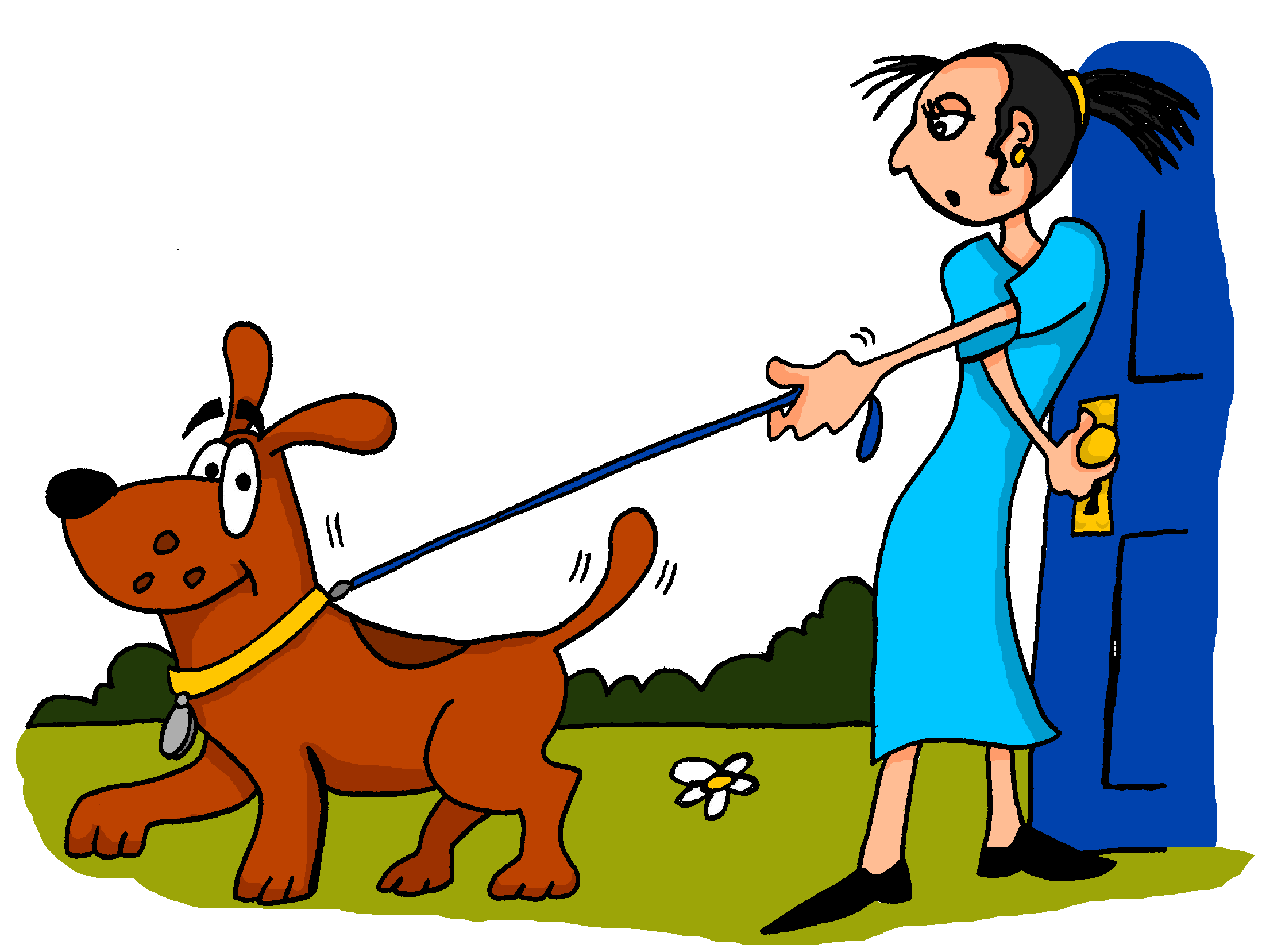 6
7
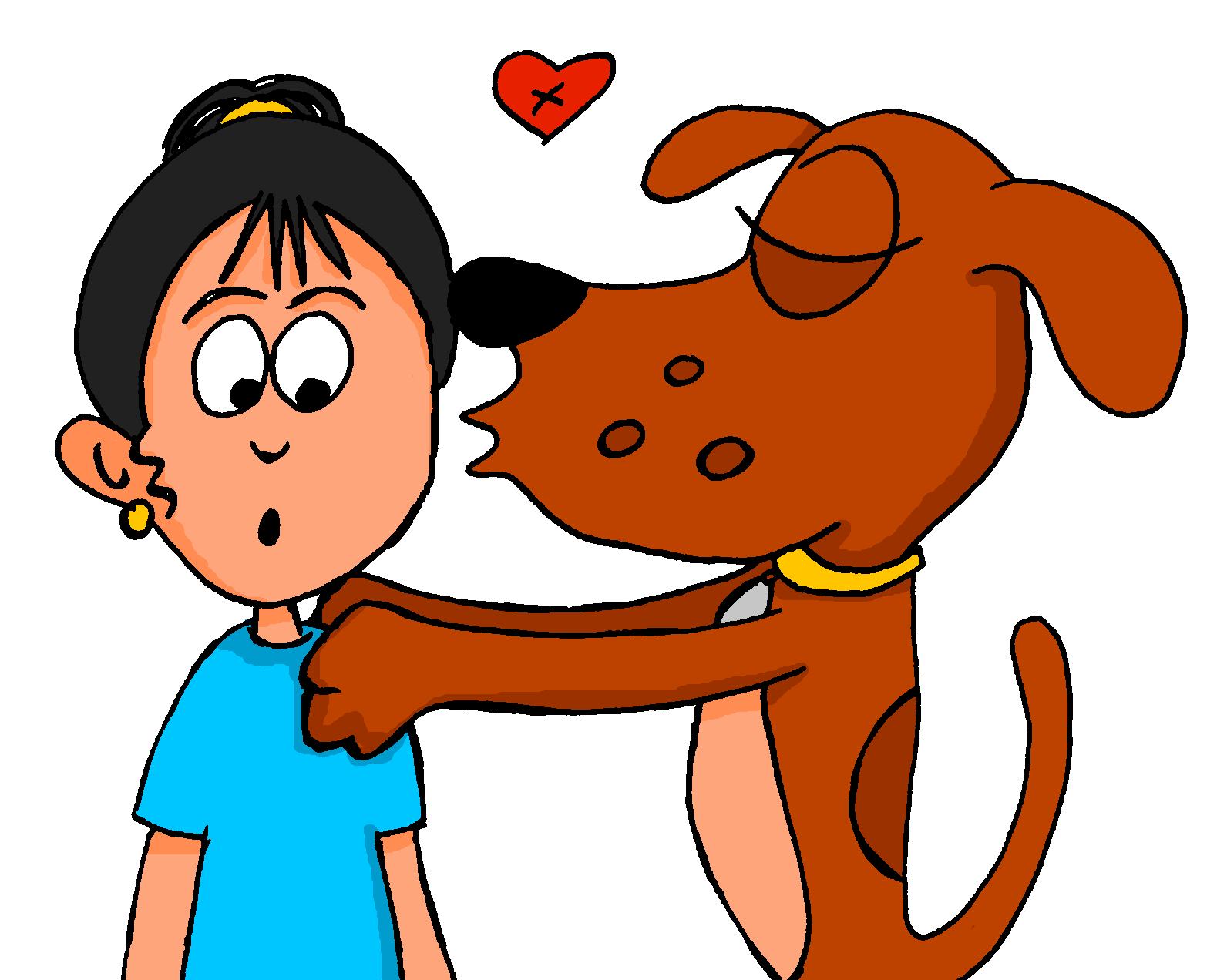 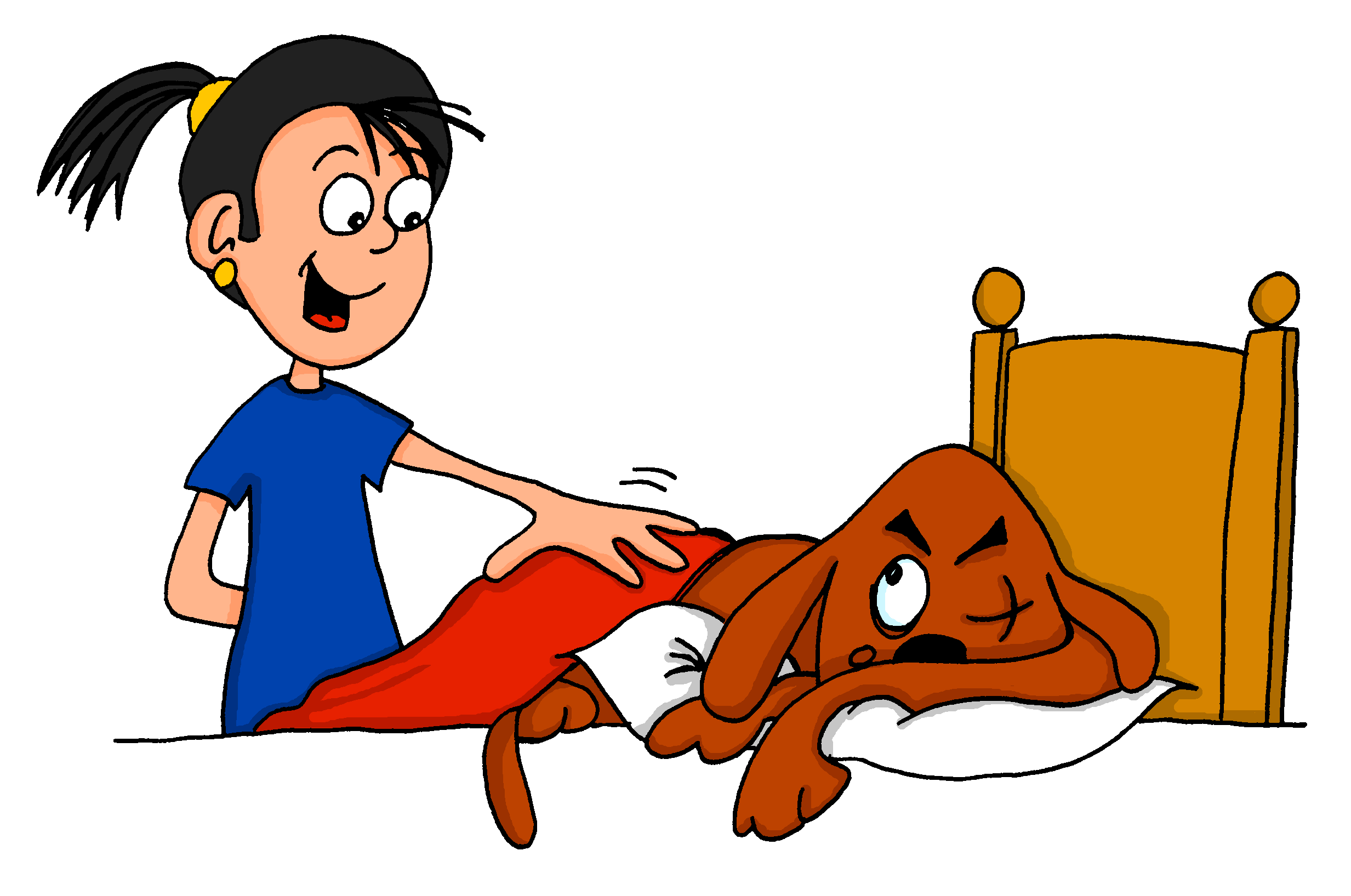 7
8
9
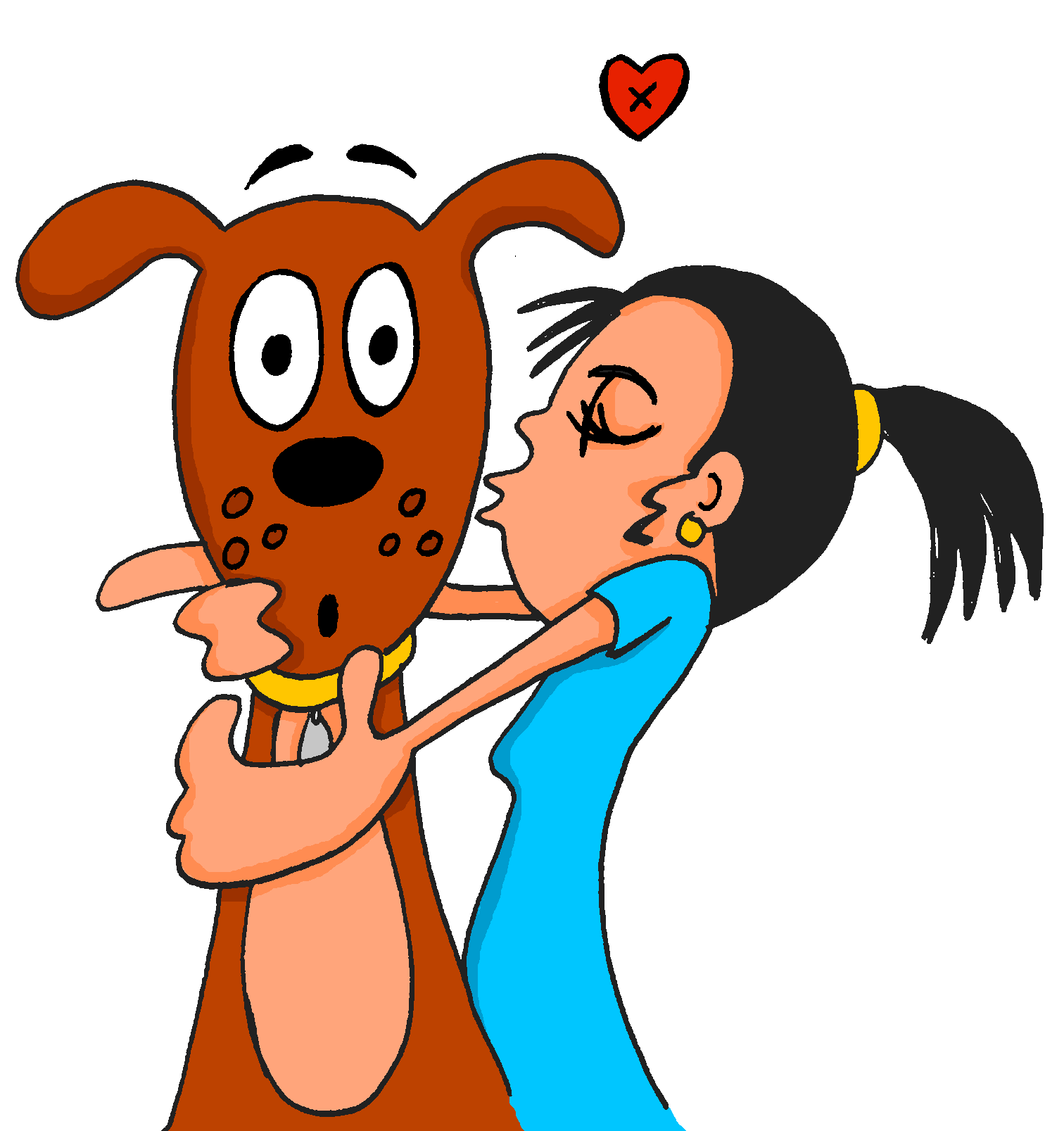 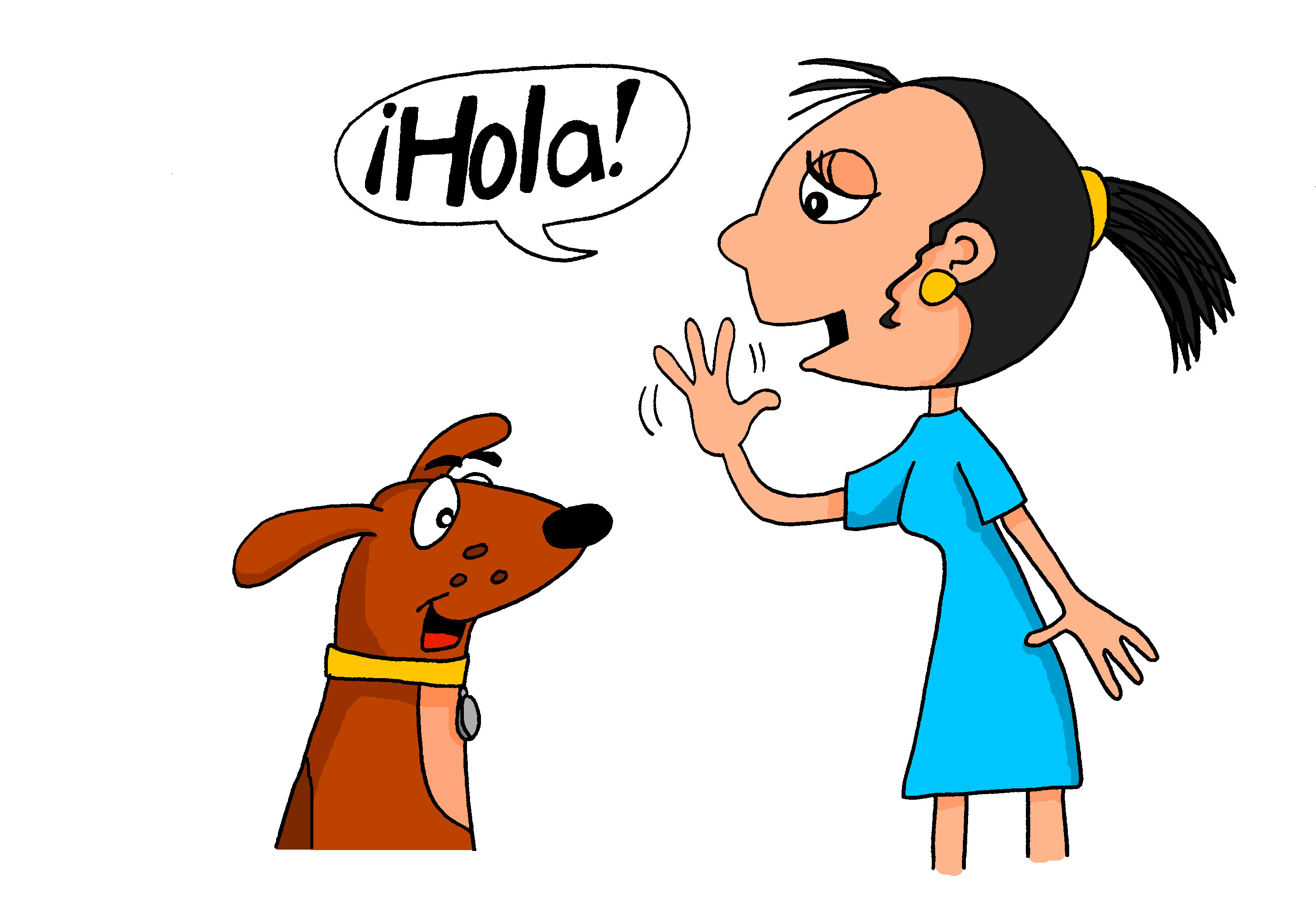 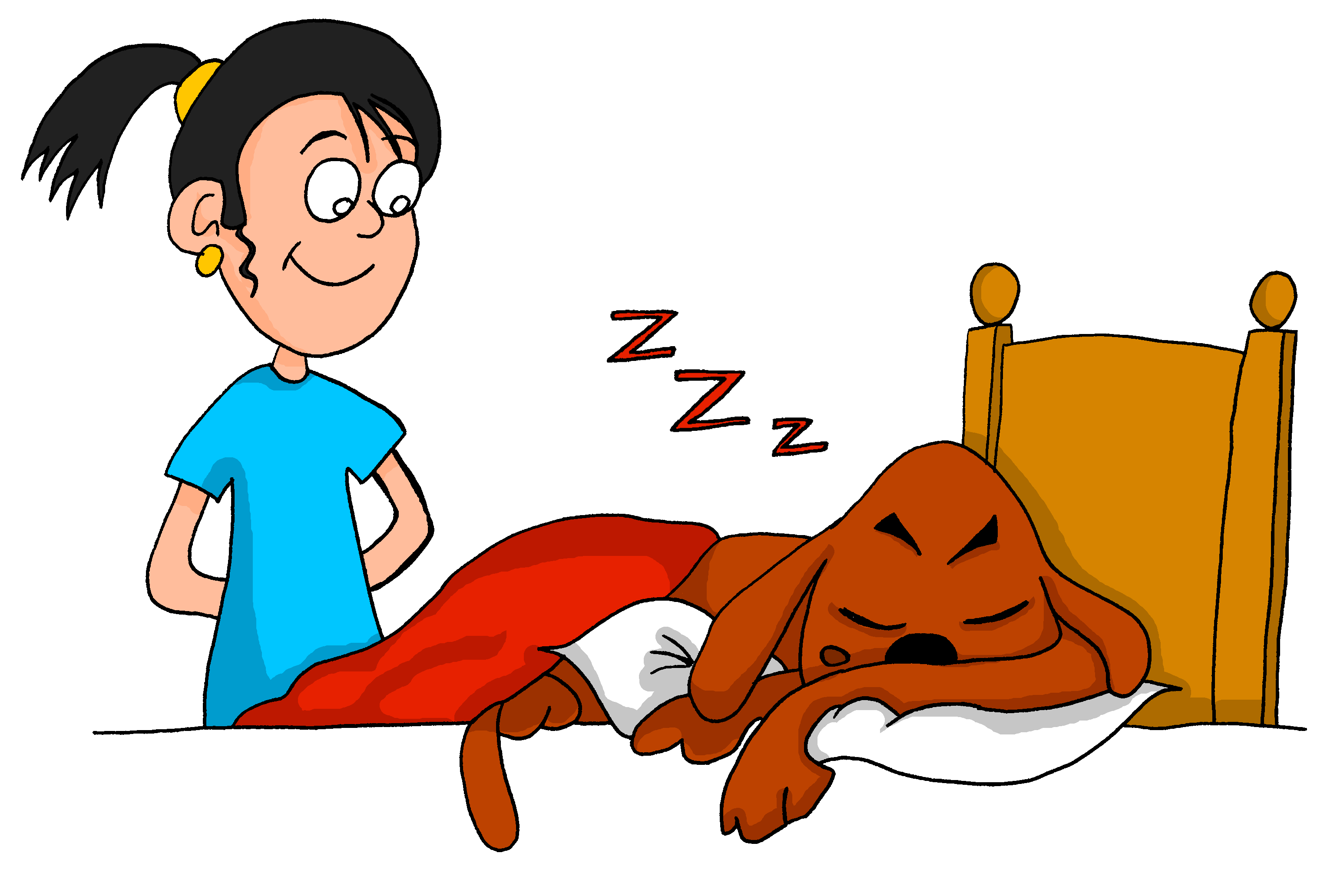 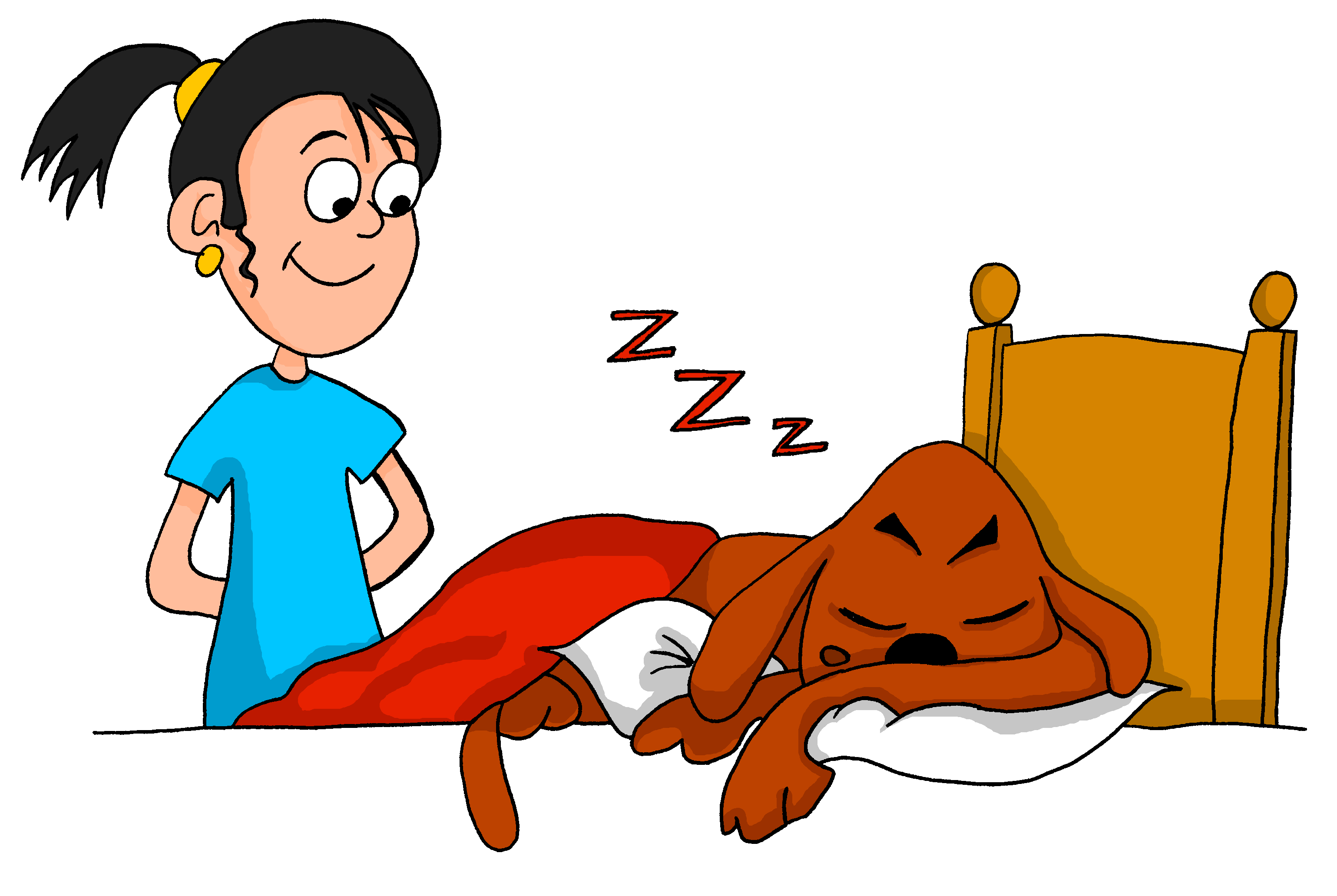 10
8
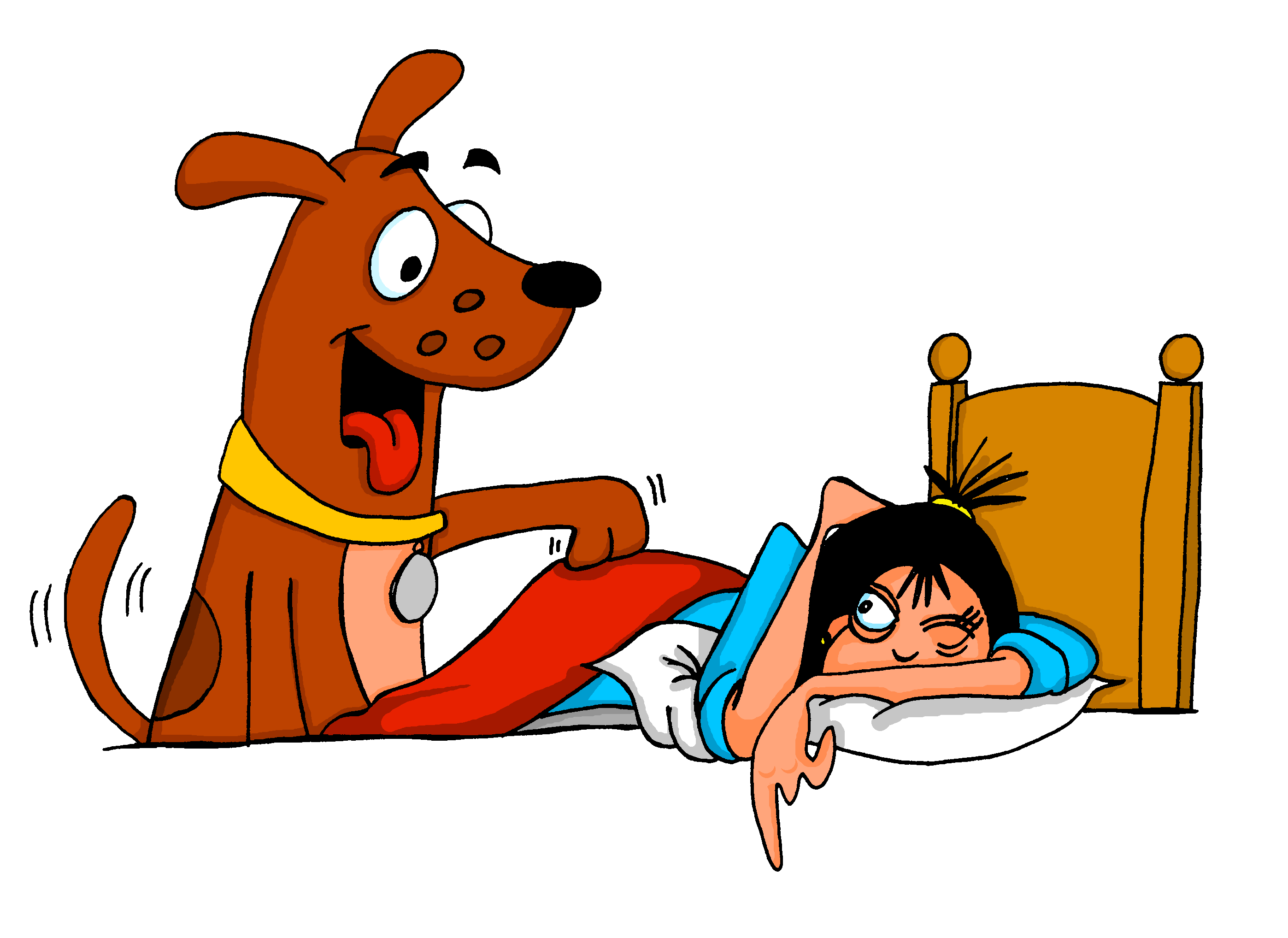 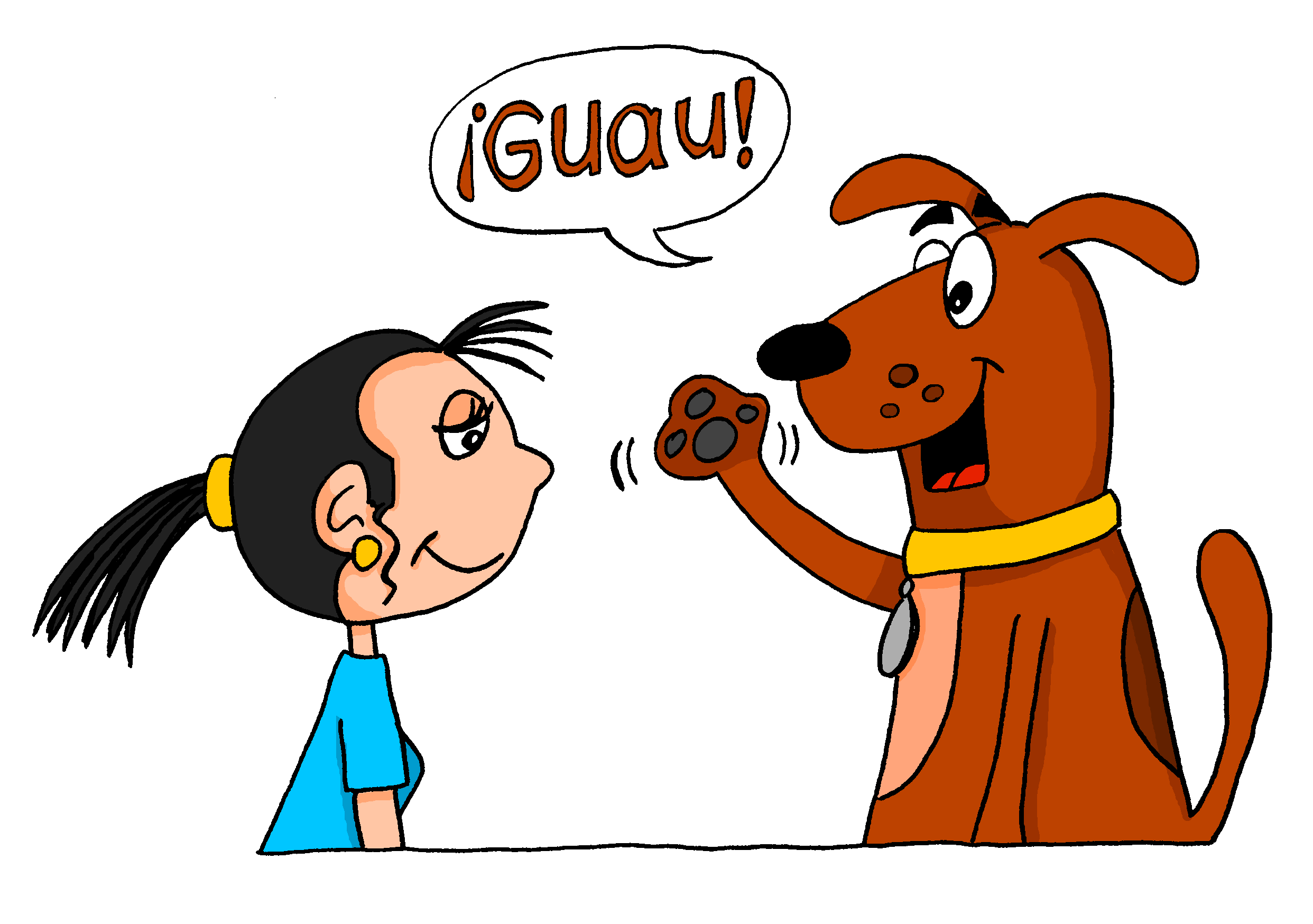 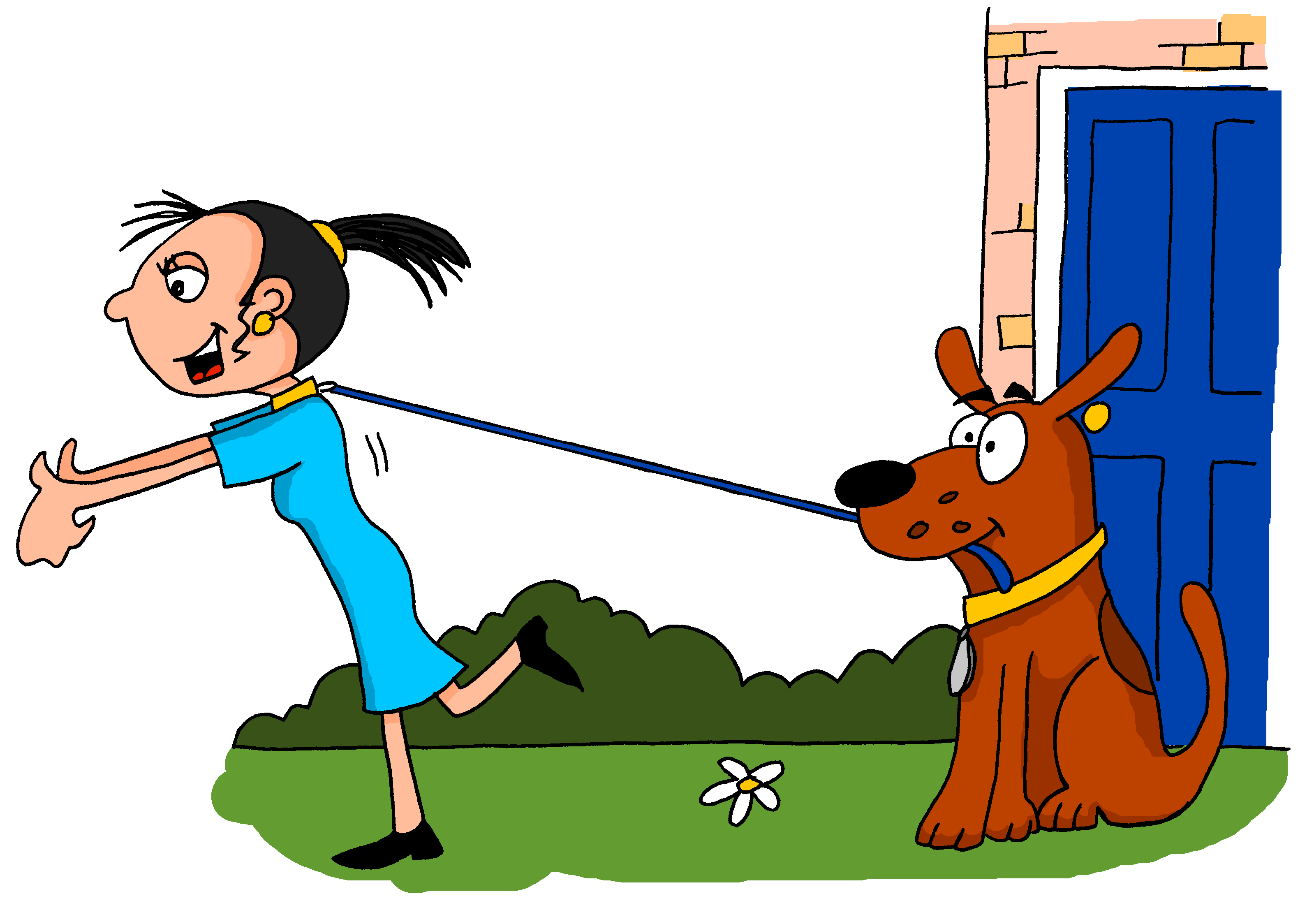 6
escuchar
Nick Avery / Emma Marsden
[Speaker Notes: Items 6-10 6. Lo saluda. / 7. La saca de la casa. / 8. Lo observa en su cama. / 9. Lo despierta. / 10. La besa.

Answers appear on the pictures]
Now tell the story yourself!
Be careful! It isn’t in the same order as before.
Student A:Use the prompt cards to tell the story (in order, from 1-10).
Student B:Listen and take notes – what is the sequence of events?
Then compare the notes and pictures
hablar / escuchar
Nick Avery / Emma Marsden
[Speaker Notes: Refer to accompanying Word resource for printer-friendly pictures.
Student A uses the numbered pictures as prompts to tell the story. Student B listens and takes notes, either in English or Spanish. To check that meaning was correctly expressed and understood, they can then compare Student B’s notes with the pictures used by Student A.]
1
3
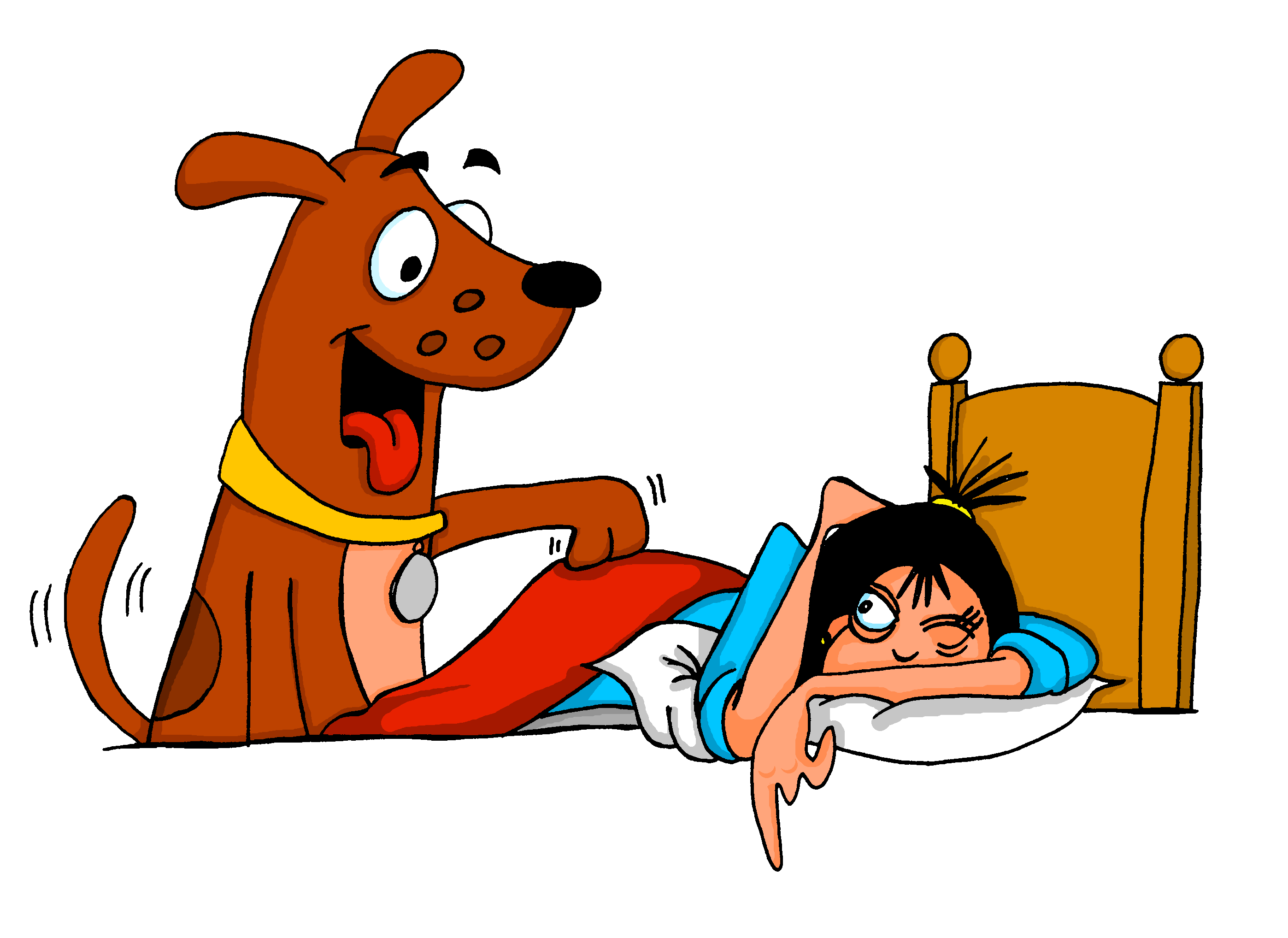 2
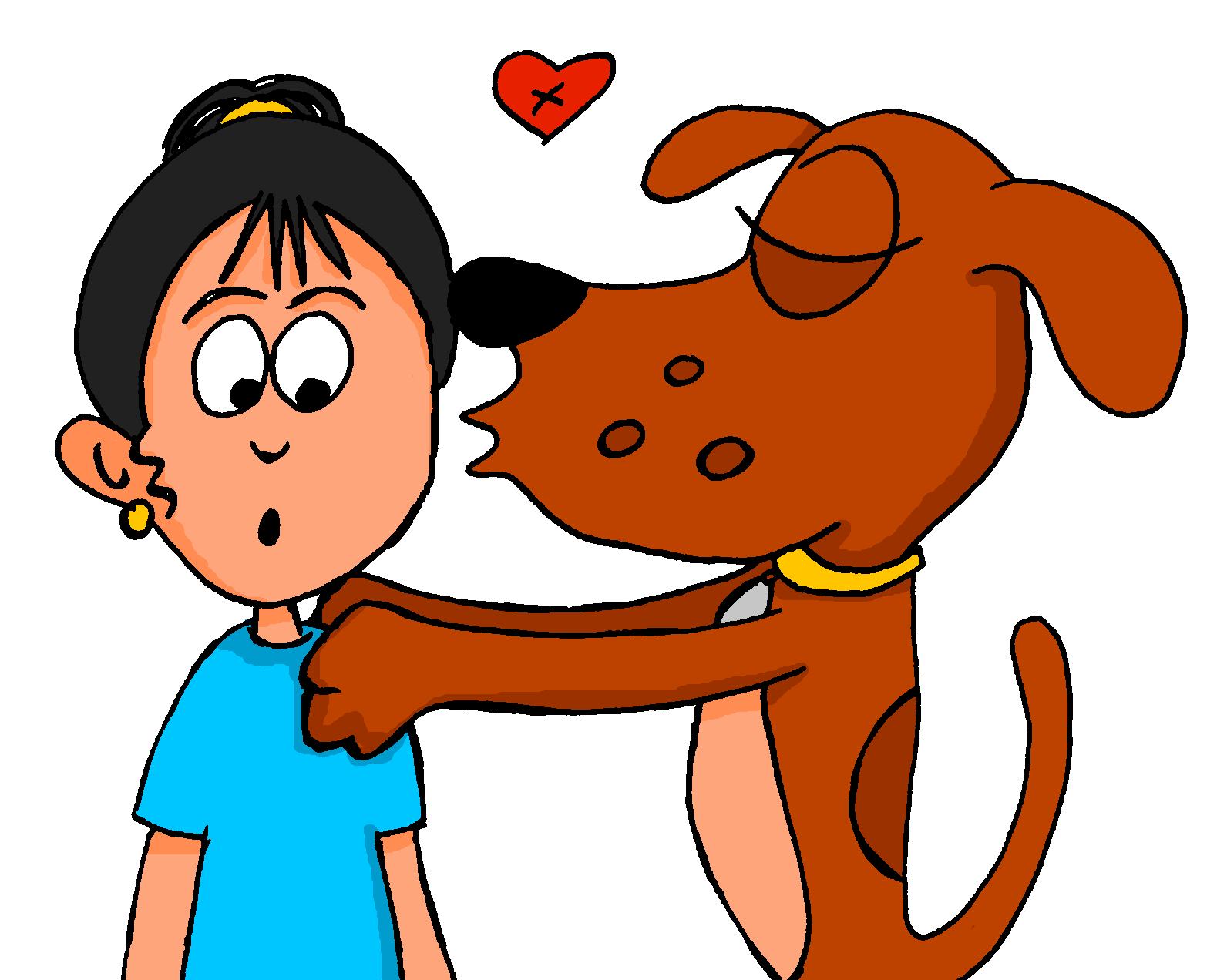 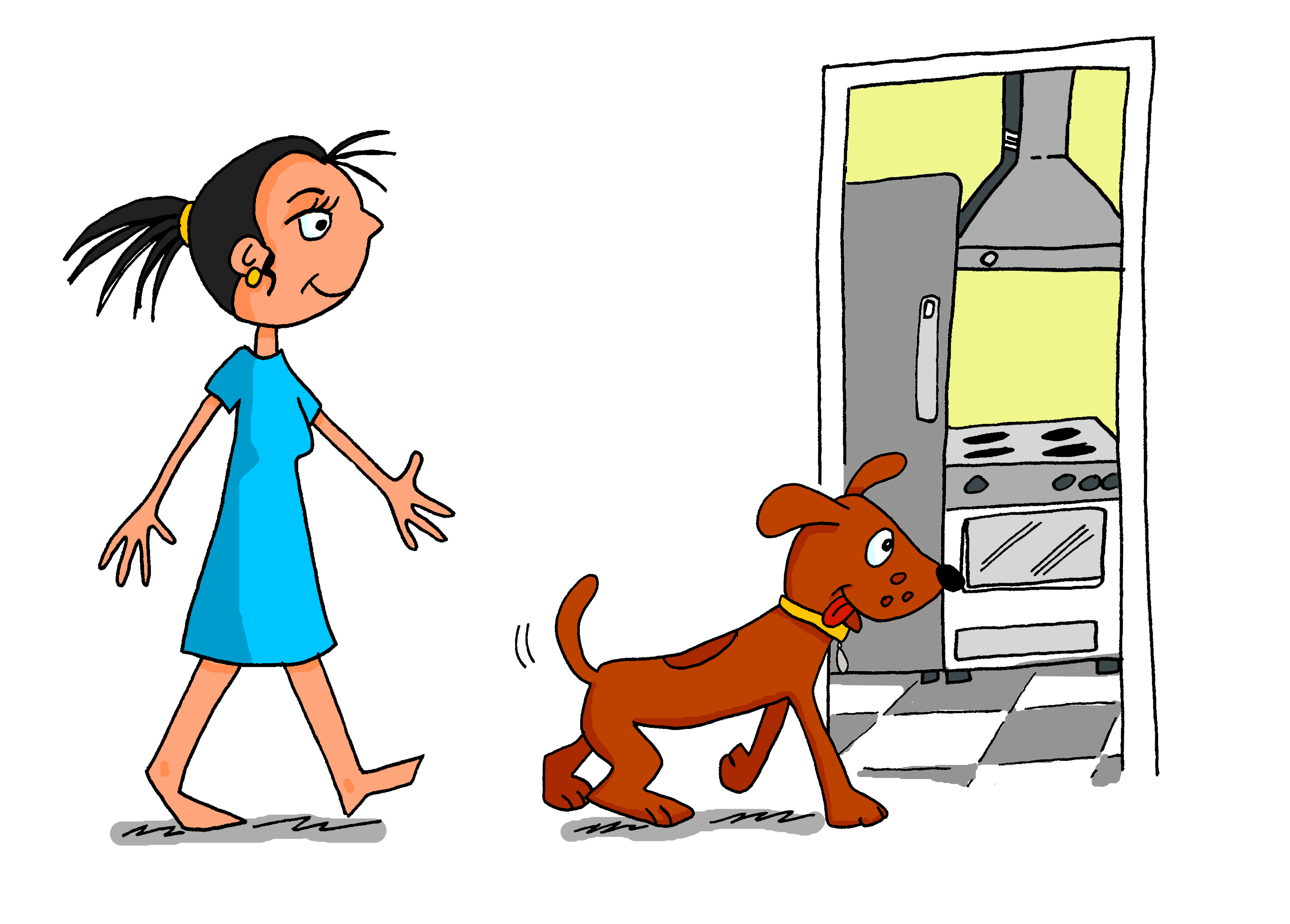 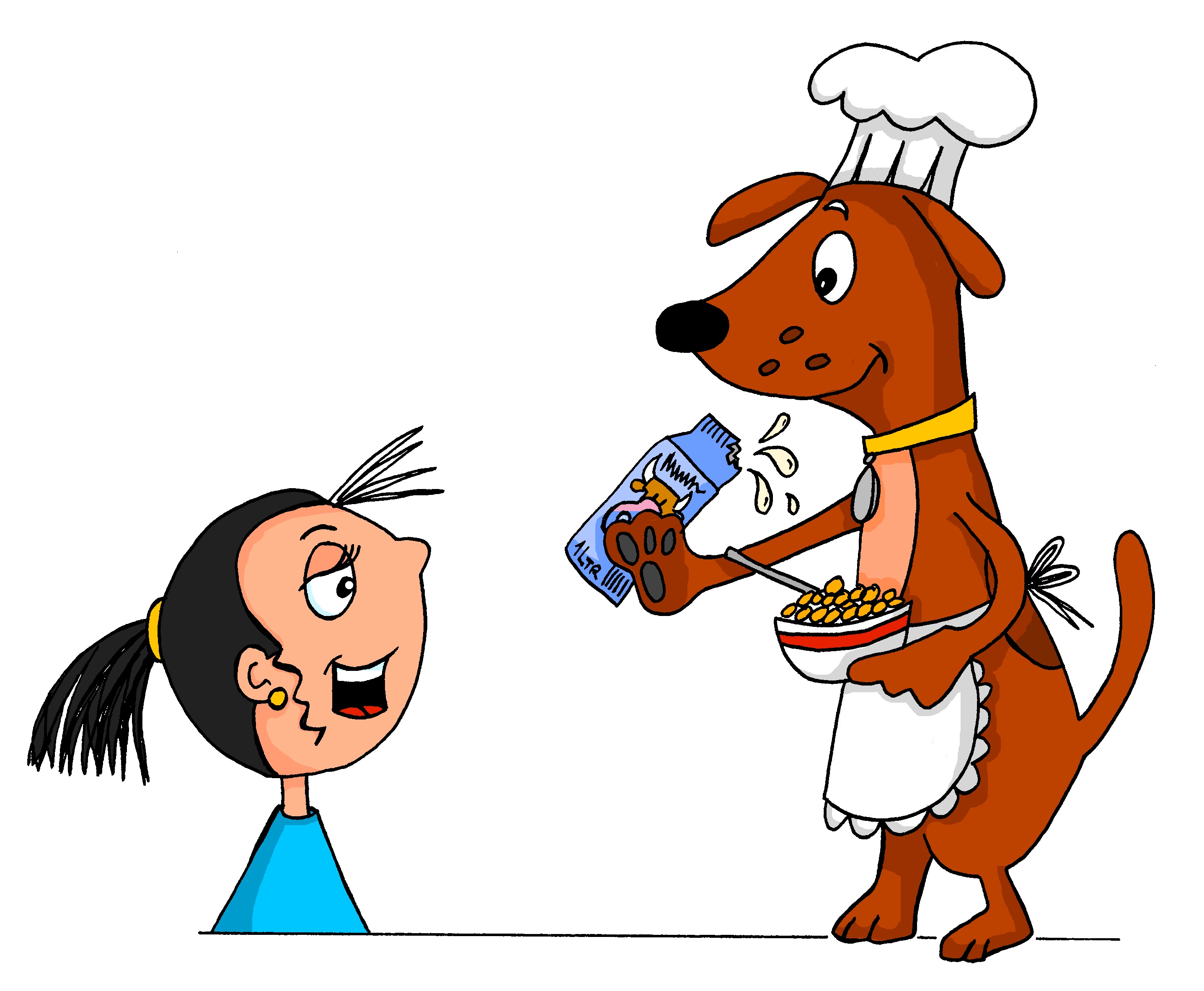 4
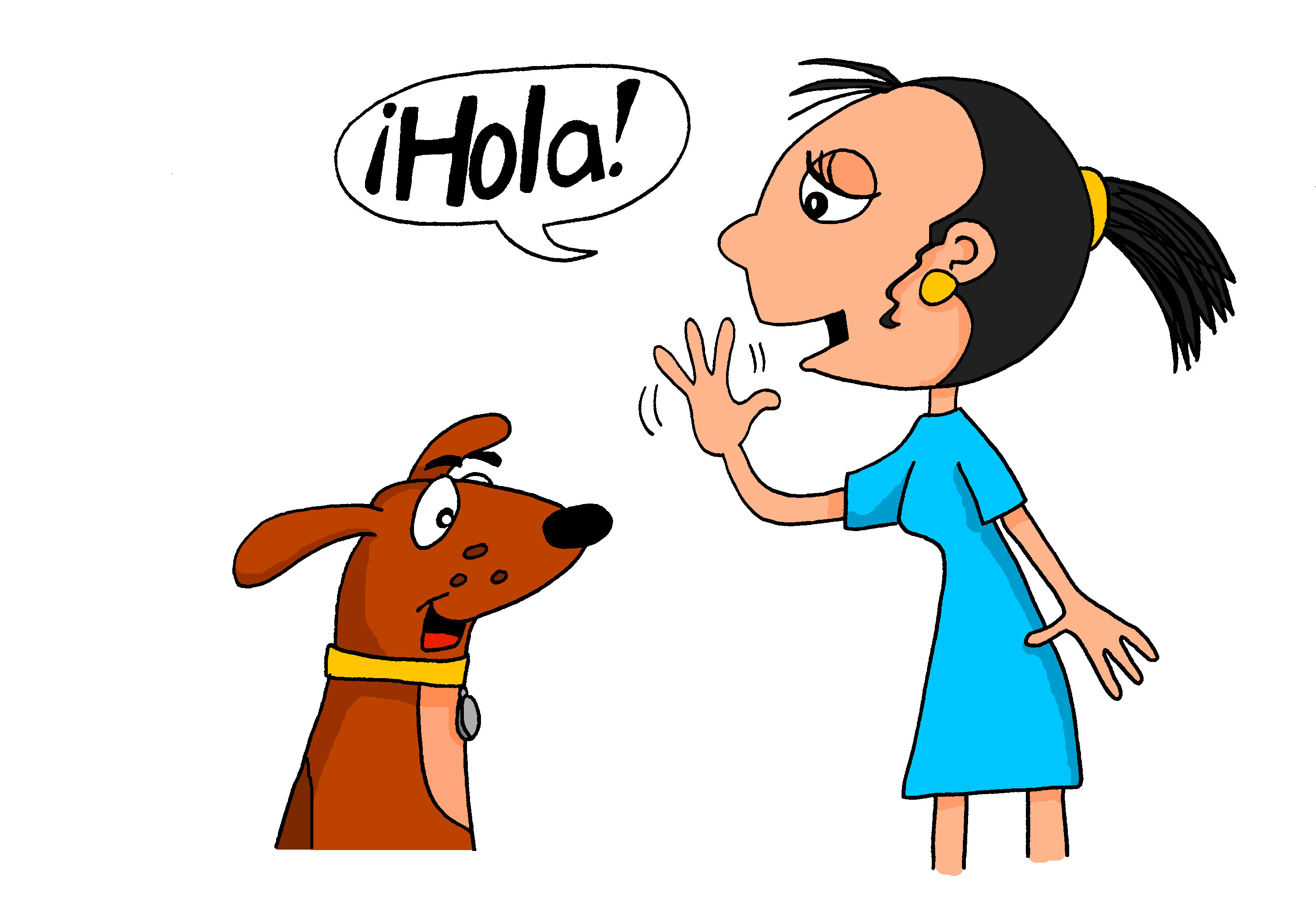 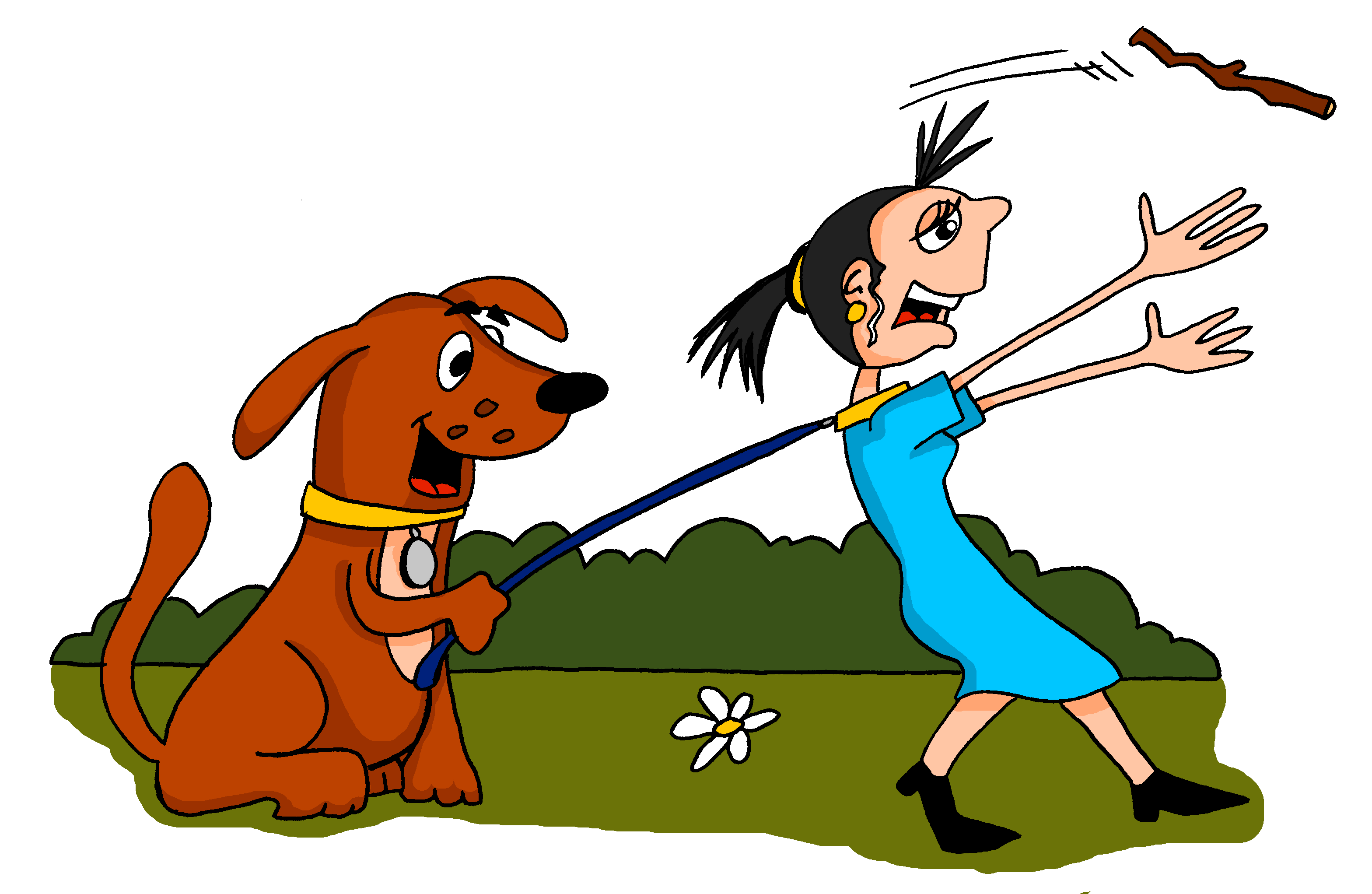 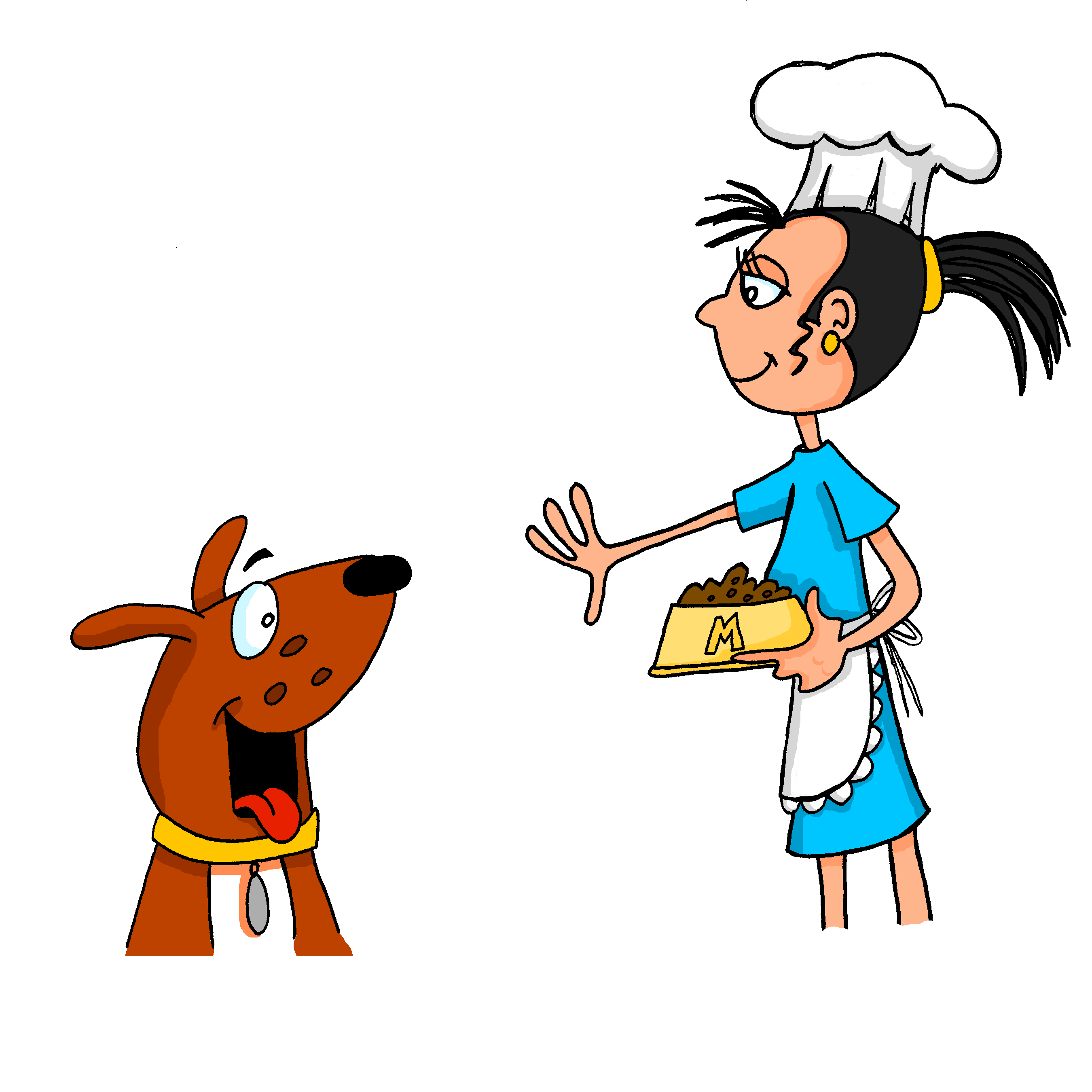 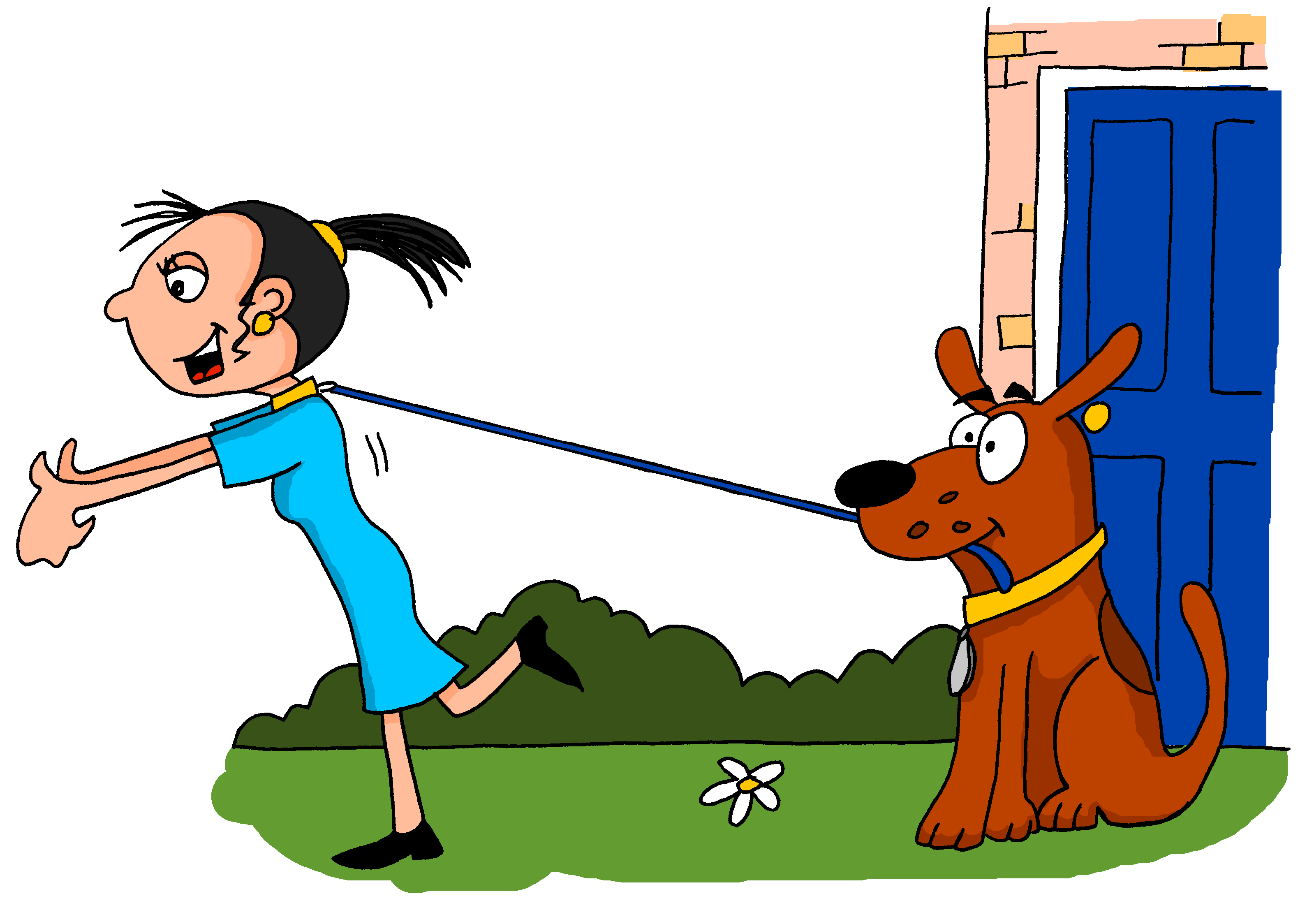 6
8
5
7
9
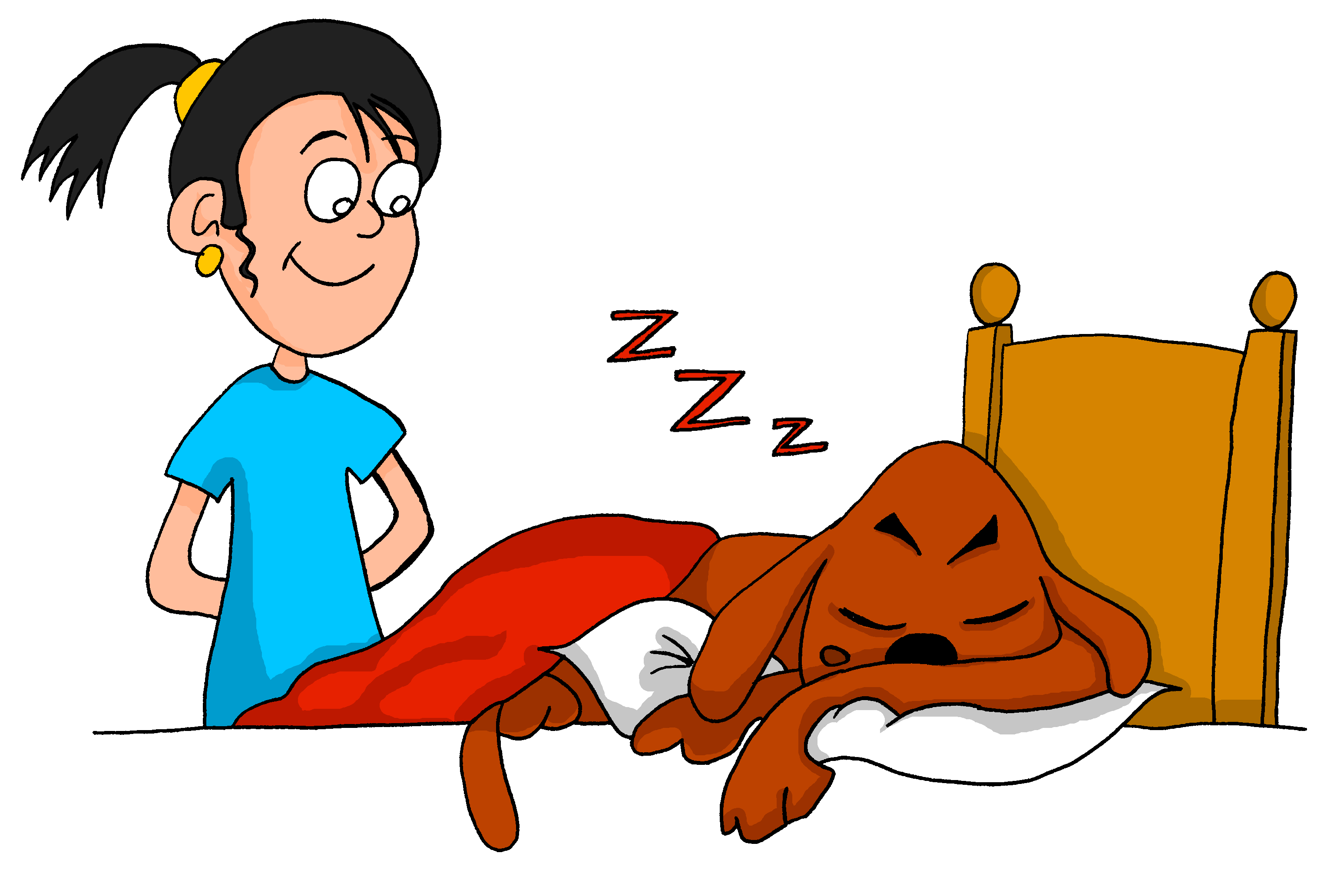 10
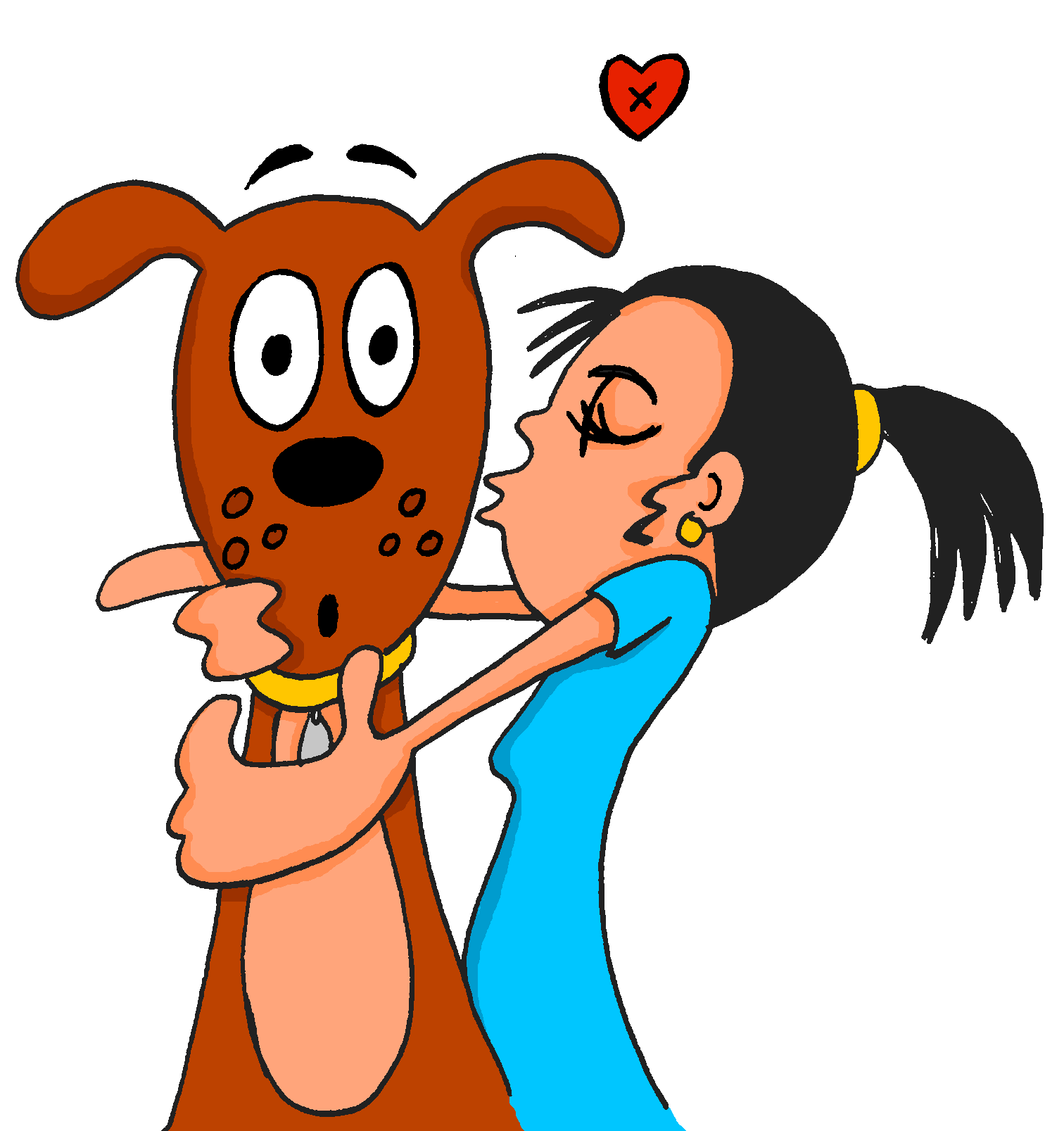 Nick Avery / Emma Marsden
[Speaker Notes: These slides shouldn’t be displayed during the activity (while student B is listening), but can be used for whole class feedback afterwards.]
Need help?
Verbs
s/he wakes [someone] up – despierta
s/he kisses – besa
s/he follows – sigue
s/he watches – mira, observa
s/he takes [someone] out – saca
s/he greets – saluda
s/he takes [someone somewhere] – lleva
s/he washes – lava
Nouns
kitchen – cocina
park – parque
bed – cama
hablar / escuchar
Nick Avery / Emma Marsden
[Speaker Notes: These could be shown briefly for a couple of minutes in a quick "revision and knowledge check" opportunity before the speaking activity. They would then be removed.]
Now create your own story! 

Choose ten pictures. Each must have a different action. 

Write a sentence for each one.

Choose your sequence of events!
escribir
Nick Avery / Emma Marsden
[Speaker Notes: Refer to the accompanying Word resource for printer-friendly set of pictures. 
Students could be given time markers like primero, luego, después, and finalmente to use for this activity.]
Saying who receives the action (part 3):‘lo’ and ‘la’ in object-first sentences
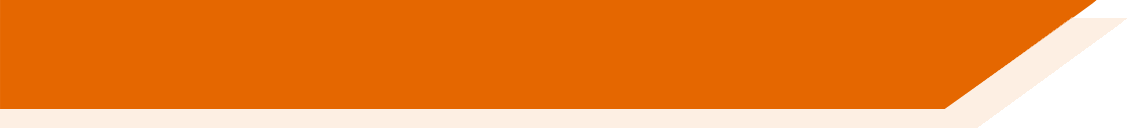 In English, to say who does something, we need a subject. 
We can’t just say ‘calls her’; we need to say, e.g., ‘the man calls her’. 

Spanish is different. Usually, you don’t need to say the subject. 
Compare:
1. EL hombre llama a la mujer.
2. Llama a la mujer.
 The man calls the woman.
 S/he calls the woman.
Nick Avery / Emma Marsden
Your teacher has paid a Spanish artist to make some pictures for her class.

The artist has made them, but has mixed up the labels.

Can you help to put the label on the correct picture?
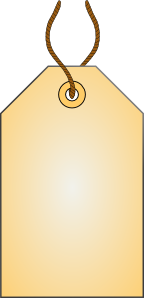 Nick Avery / Emma Marsden
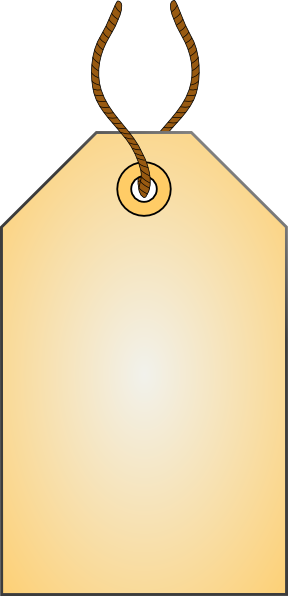 1.
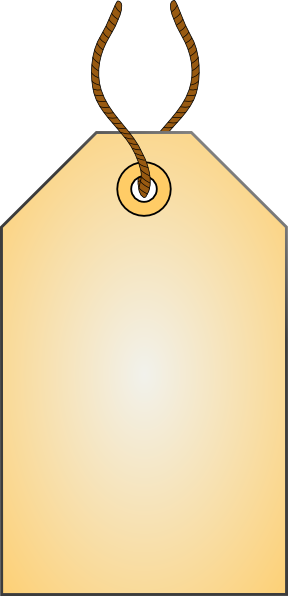 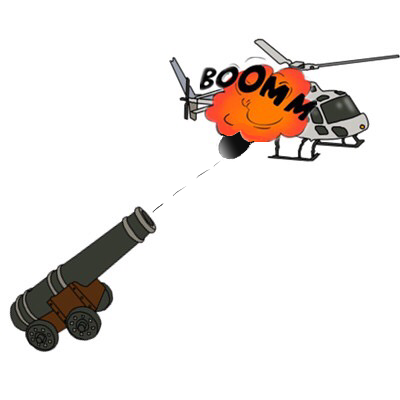 Destruye el helicóptero.
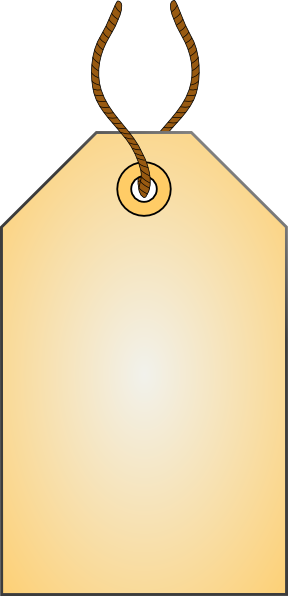 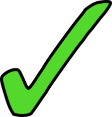 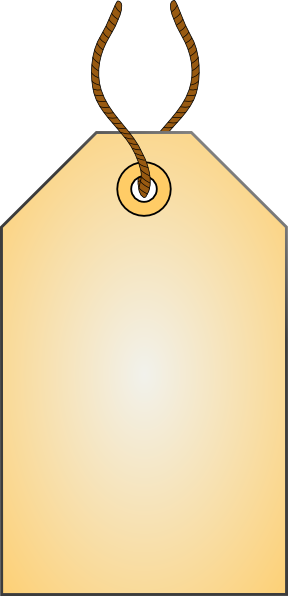 Lo destruye el helicóptero.
leer
Nick Avery / Emma Marsden
[Speaker Notes: Word frequency: destruir [1283]; helicóptero [4824].]
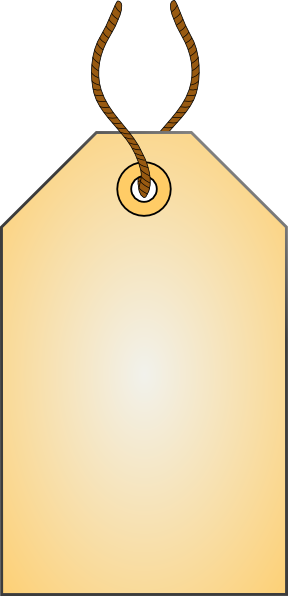 2.
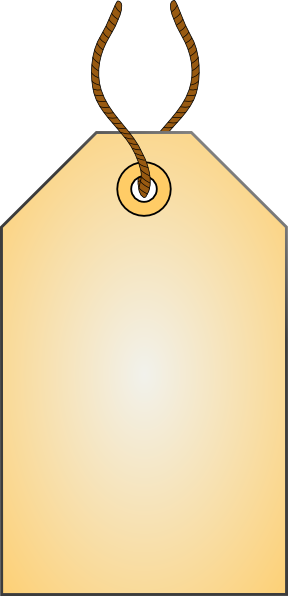 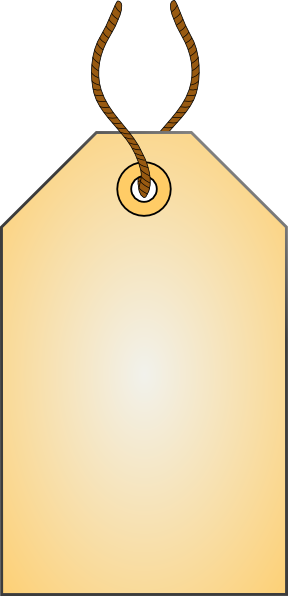 Ve a la cámara de seguridad.
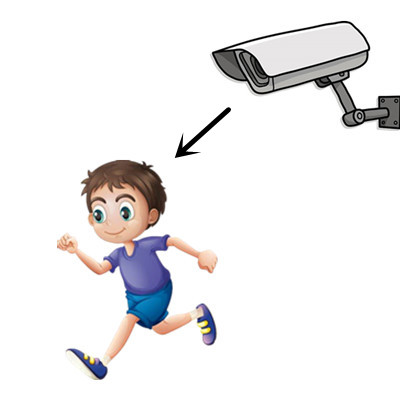 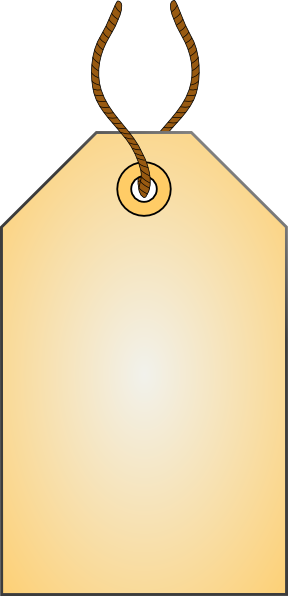 Lo ve la cámara de seguridad.
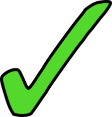 leer
Nick Avery / Emma Marsden
[Speaker Notes: Word frequency: ver [38]; cámara [903]; seguridad [538].]
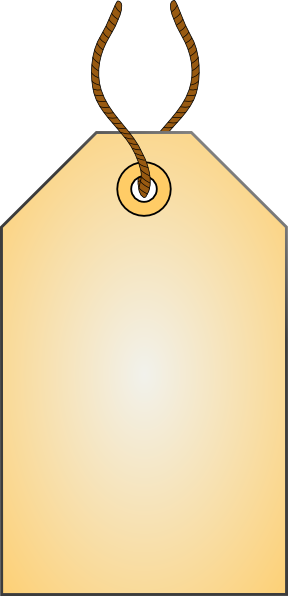 3.
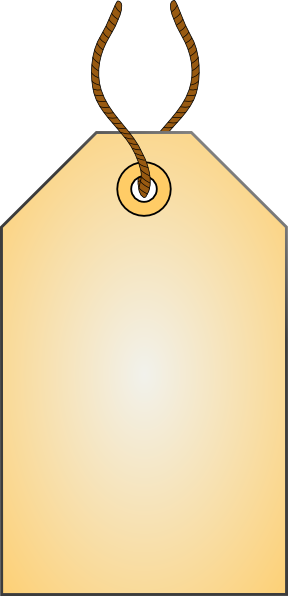 Lo llena la botella.
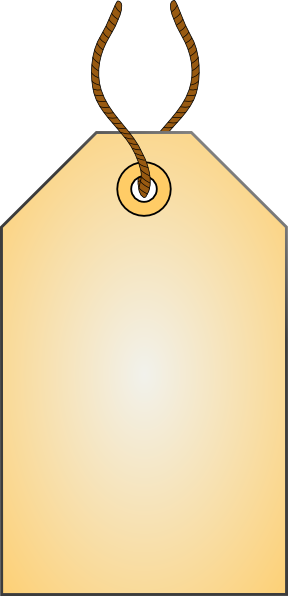 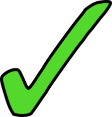 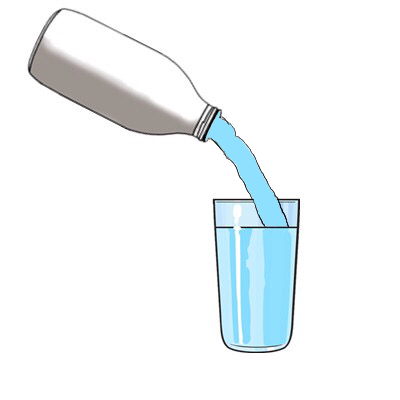 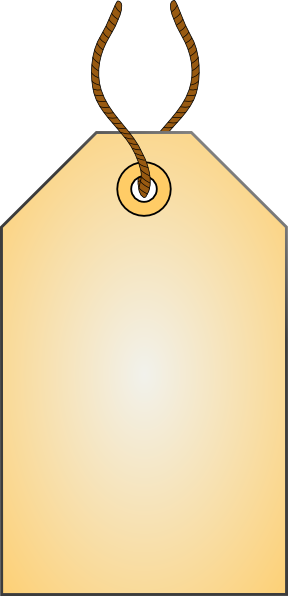 Llena la botella.
leer
Nick Avery / Emma Marsden
[Speaker Notes: Word frequency: llenar [600]; botella [1878]]
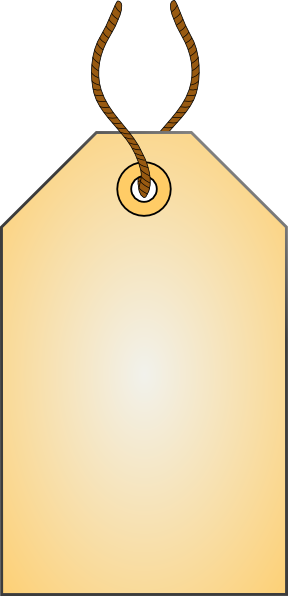 4.
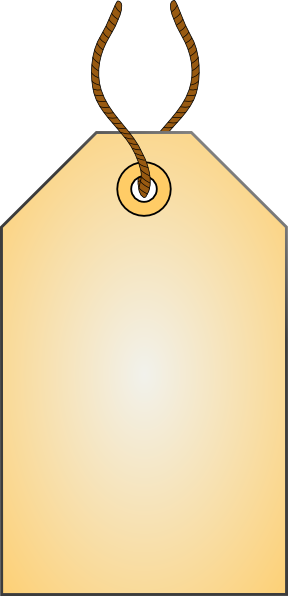 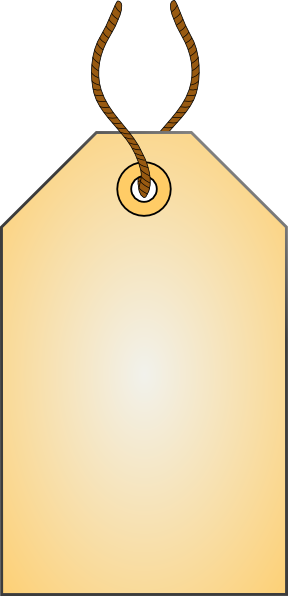 Lo mira el hombre.
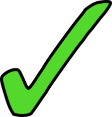 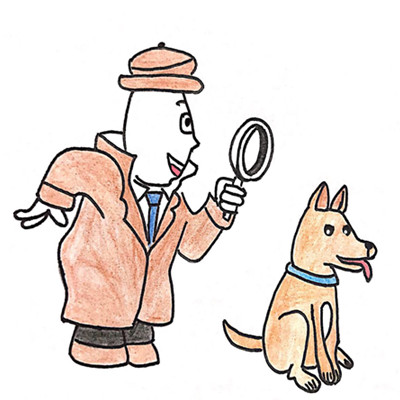 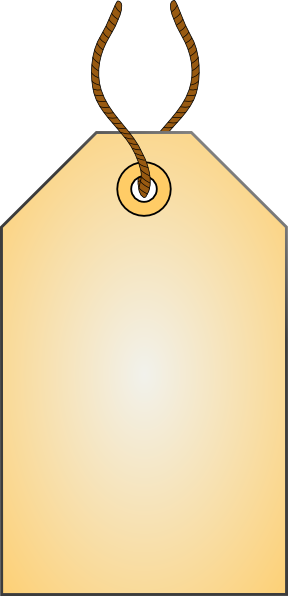 Mira al hombre.
leer
Nick Avery / Emma Marsden
[Speaker Notes: Word frequency: mirar [125]; hombre [97].]
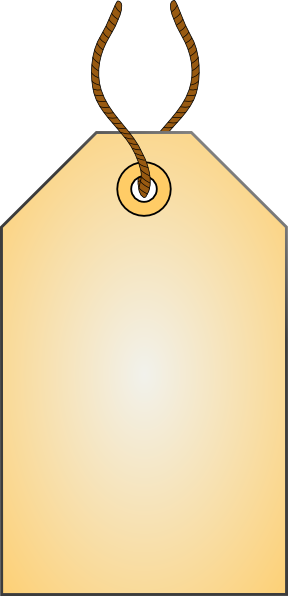 5.
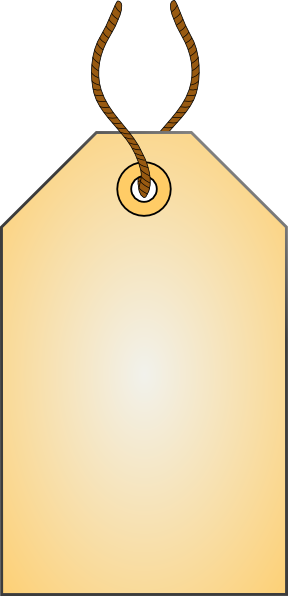 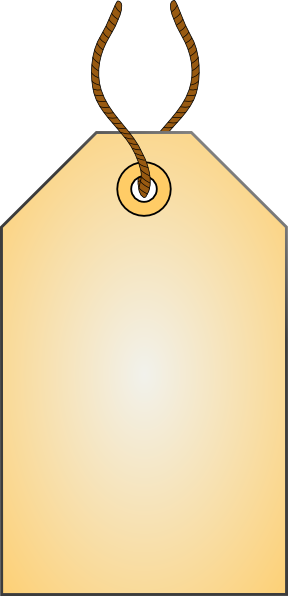 Lo escucha la chica.
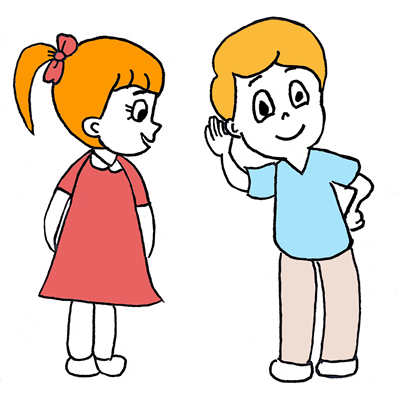 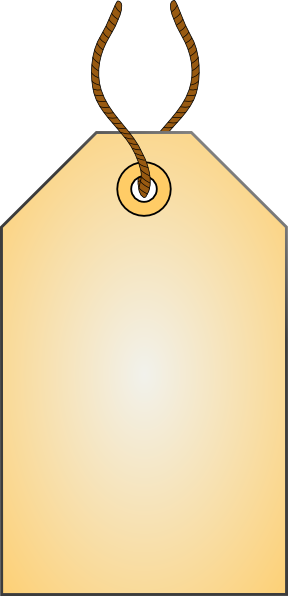 Escucha a la chica.
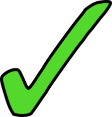 leer
Nick Avery / Emma Marsden
[Speaker Notes: Word frequency: escuchar [281]; chica [1129].]
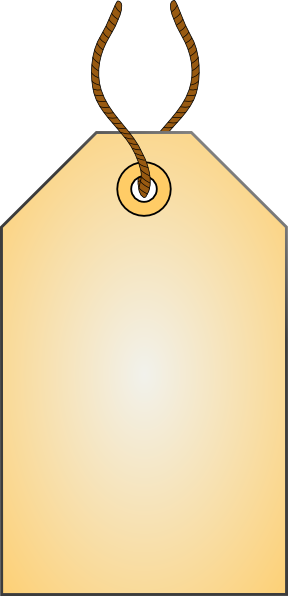 6.
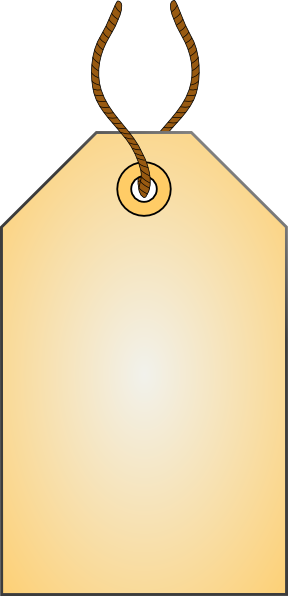 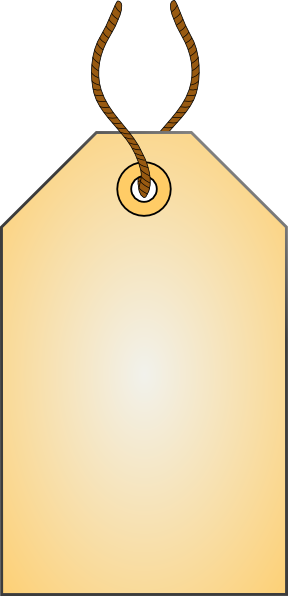 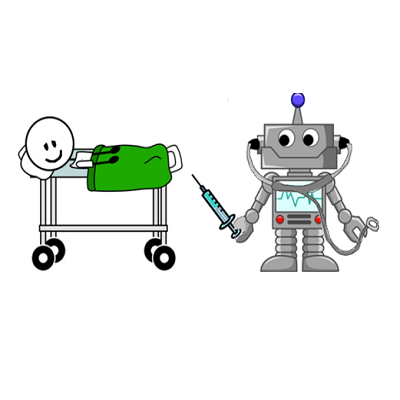 Arregla al robot.
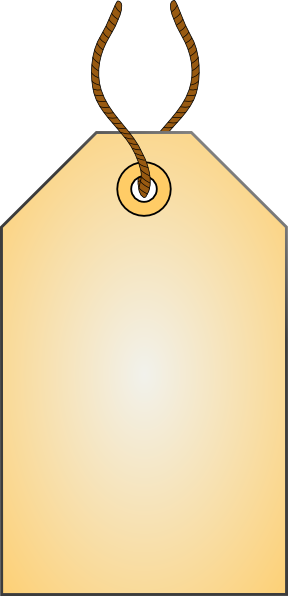 Lo arregla el robot.
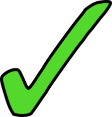 leer
Nick Avery / Emma Marsden
[Speaker Notes: Word frequency:  arreglar [1314]; robot [>5000]]
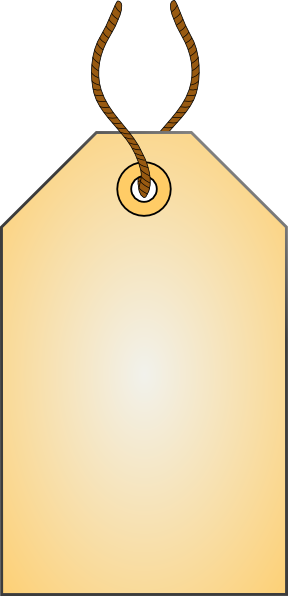 7.
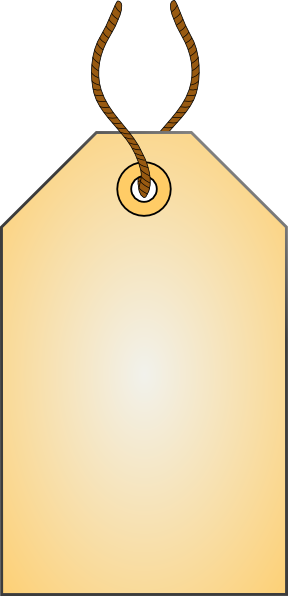 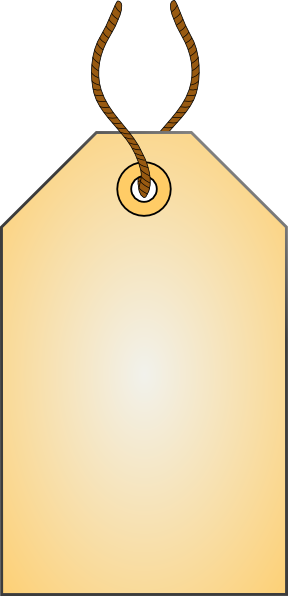 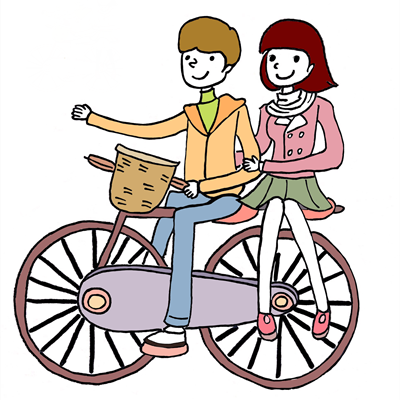 Lleva al chico.
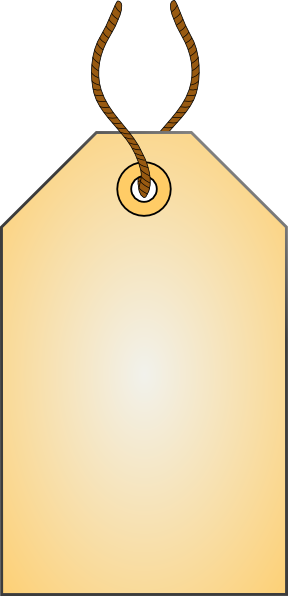 La lleva el chico.
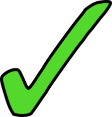 leer
Nick Avery / Emma Marsden
[Speaker Notes: Word frequency: llevar [101]; chico [727].]
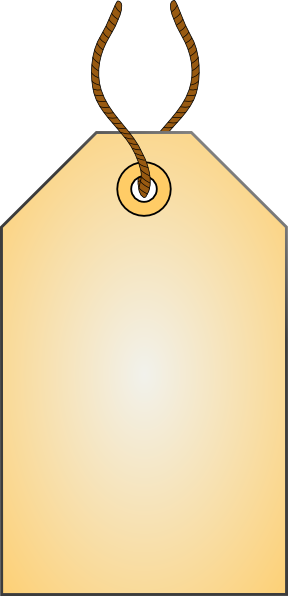 8.
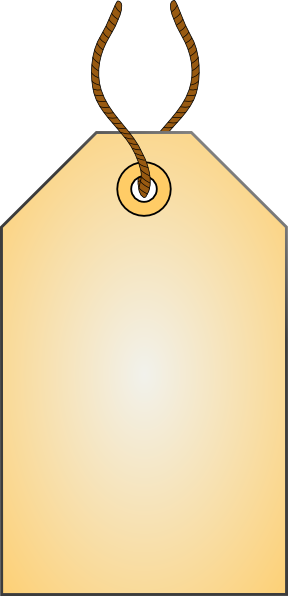 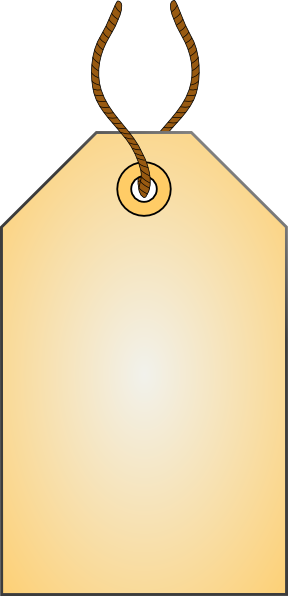 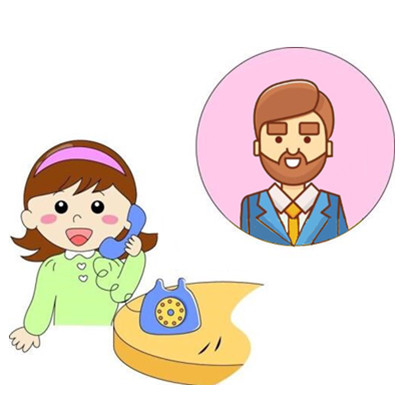 La llama el hombre.
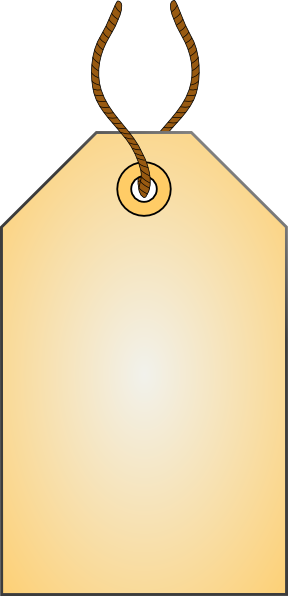 Llama al hombre.
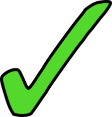 leer
Nick Avery / Emma Marsden
[Speaker Notes: Word frequency: llamar [122] hombre [97]]
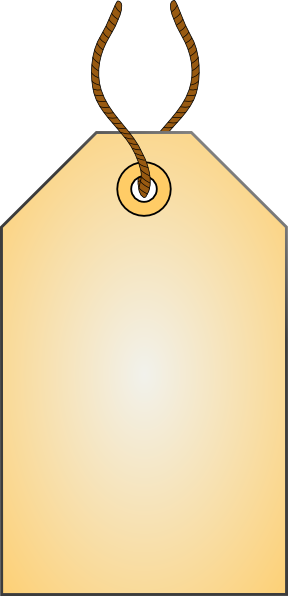 9.
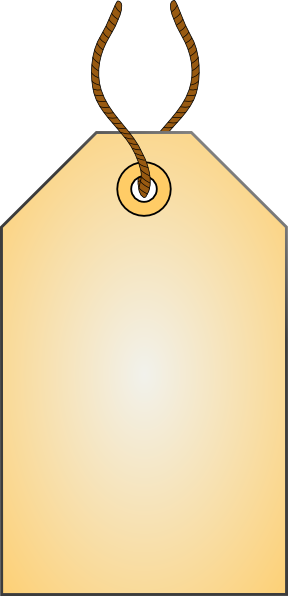 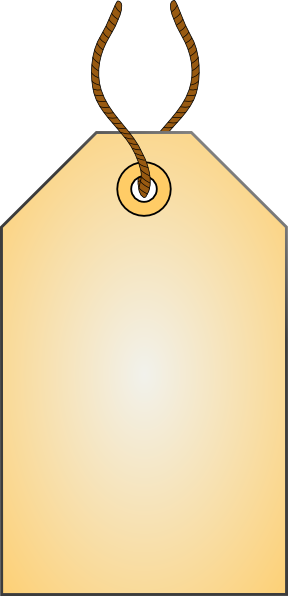 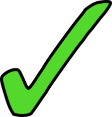 Lava la ducha.
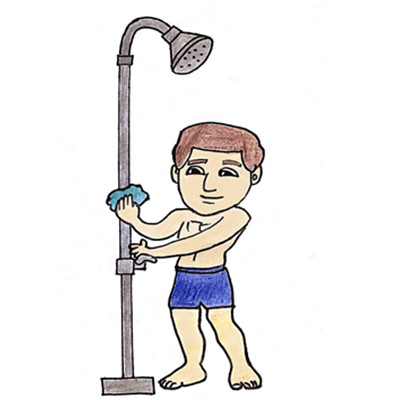 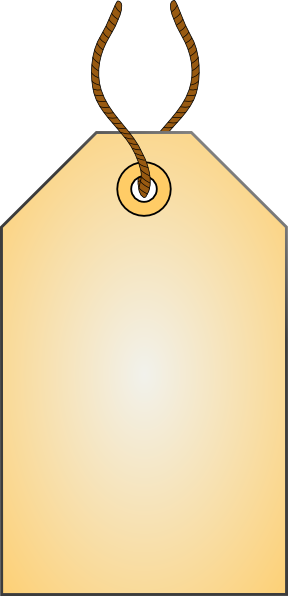 Lo lava la ducha.
leer
Nick Avery / Emma Marsden
[Speaker Notes: Word frequency: lavar [1676]; ducha [<5000].]
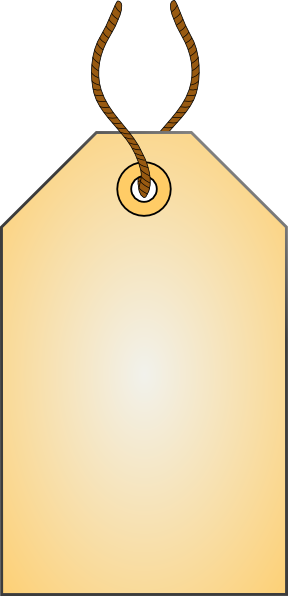 10.
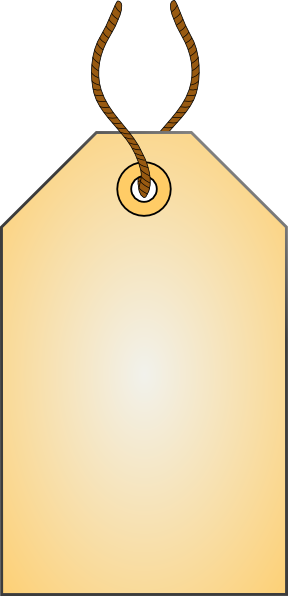 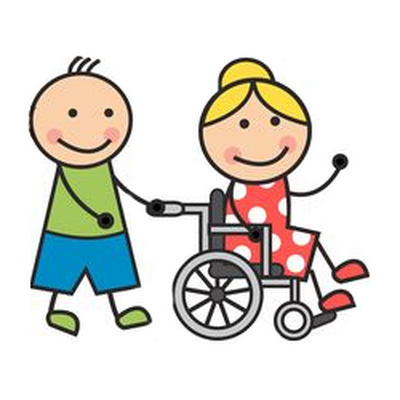 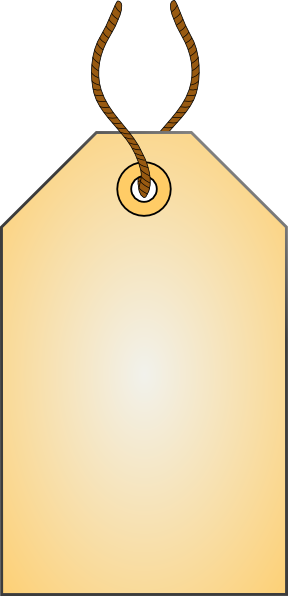 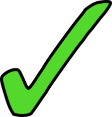 Cuida a la mujer.
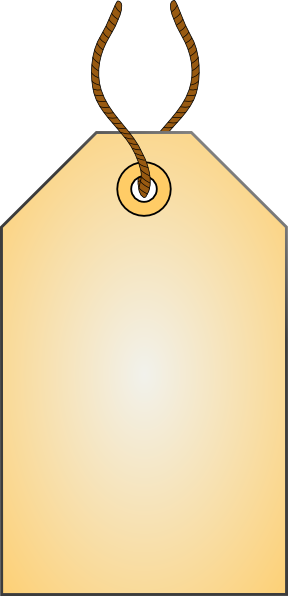 Lo cuida la mujer.
leer
Nick Avery / Emma Marsden
[Speaker Notes: word frequency: cuidar [751]; mujer [120].]
Here are some more pictures. 

The artist gave these to you in pairs, but only one label came with each pair.

Put the label on the right picture.
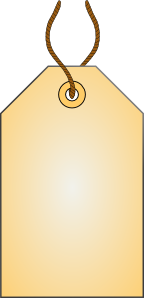 Nick Avery / Emma Marsden
[Speaker Notes: This is further reading practice, if needed. There are an additional ten items in a slightly different format: match the sentence to the right picture.]
B
A
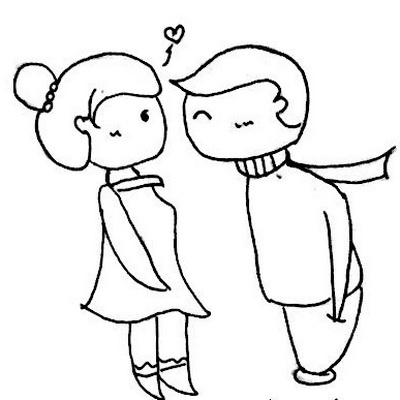 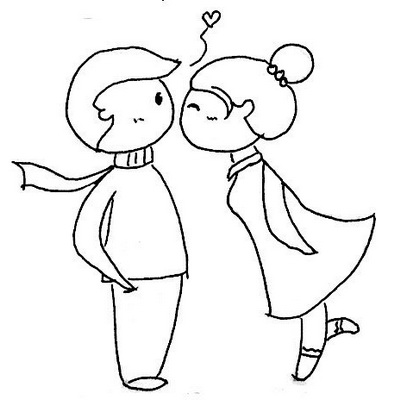 1.
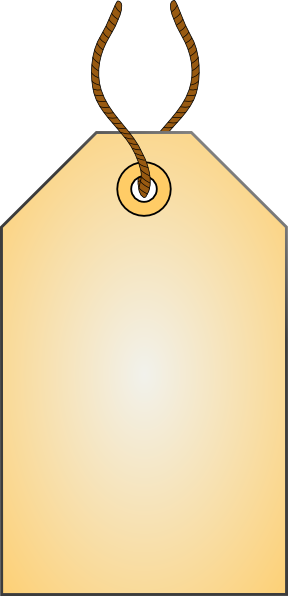 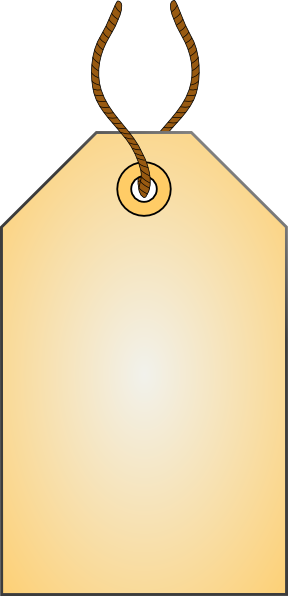 Lo besa la chica.
leer
Nick Avery / Emma Marsden
[Speaker Notes: Word frequency: besar [1591]; chica [1129].]
B
A
2.
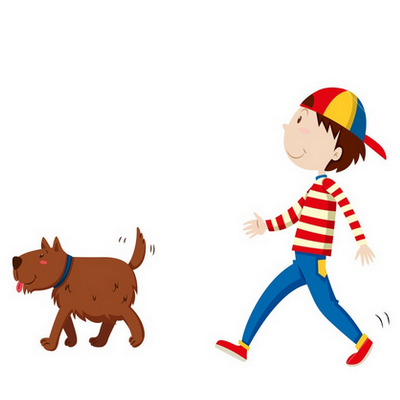 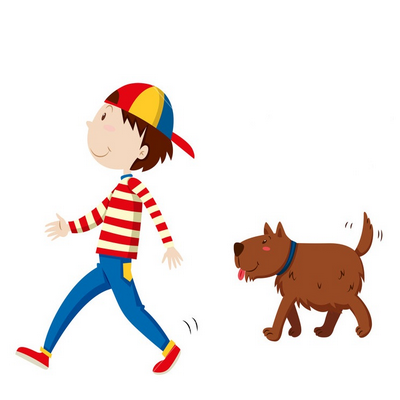 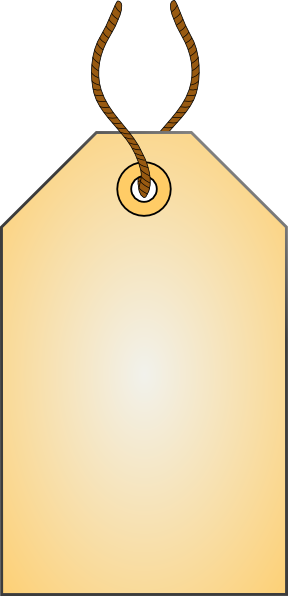 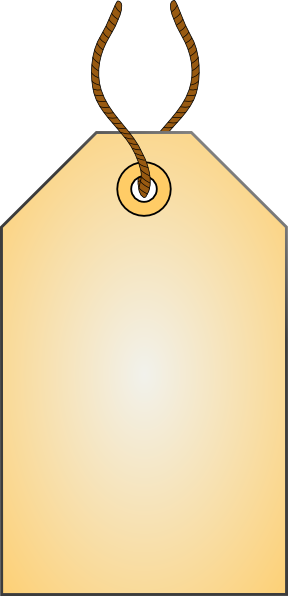 Sigue al perro.
leer
Nick Avery / Emma Marsden
[Speaker Notes: Word frequency: seguir [99]; perro [888].]
3.
B
A
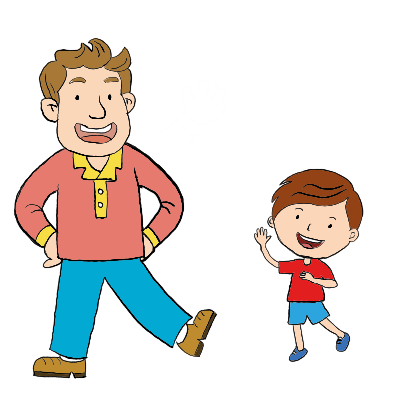 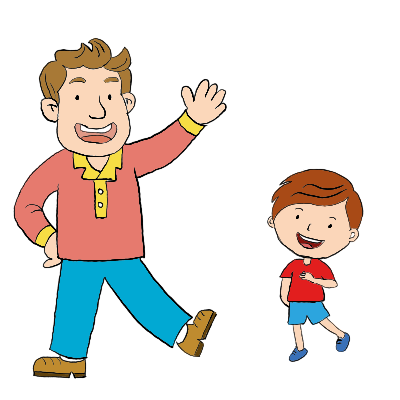 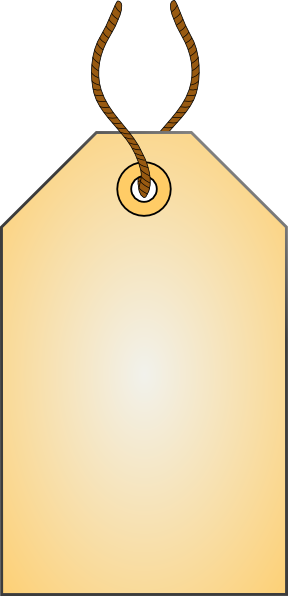 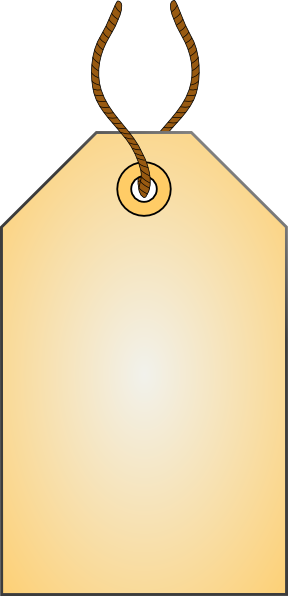 Lo saluda el chico.
leer
Nick Avery / Emma Marsden
[Speaker Notes: Word frequency: saludar [1575]; chico [727].]
4.
B
A
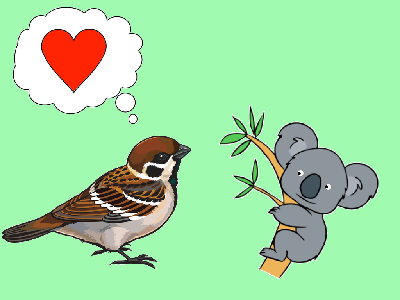 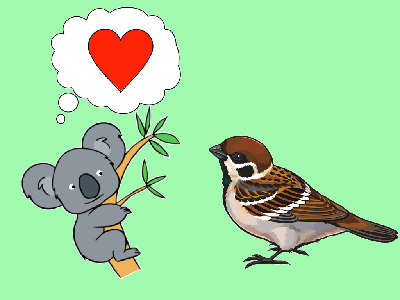 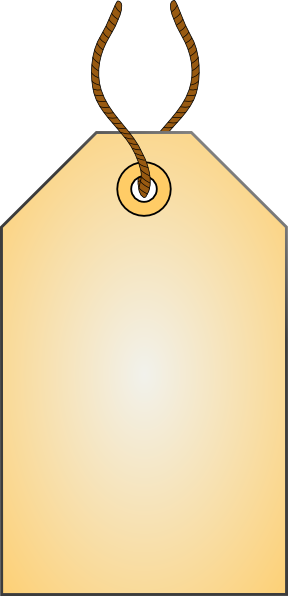 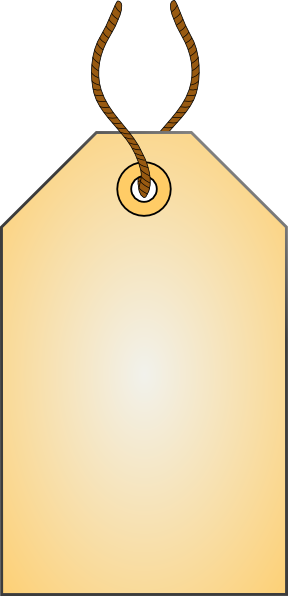 Ama al koala.
leer
Nick Avery / Emma Marsden
[Speaker Notes: Word frequency: amar [700]; koala [>5000].]
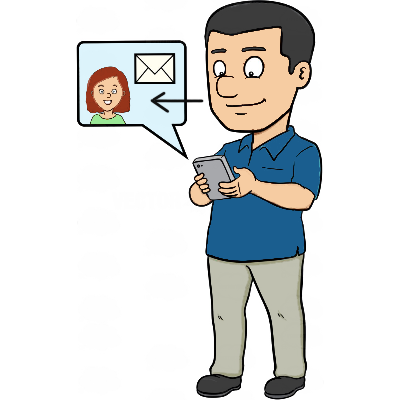 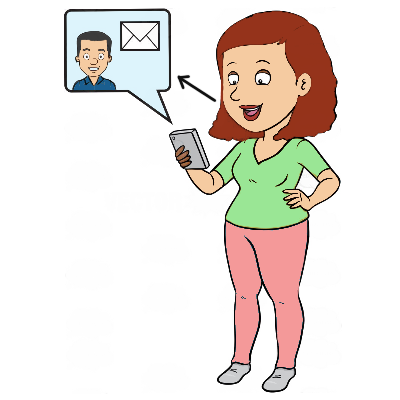 5.
A
B
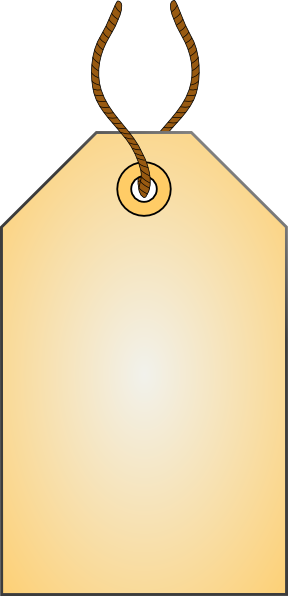 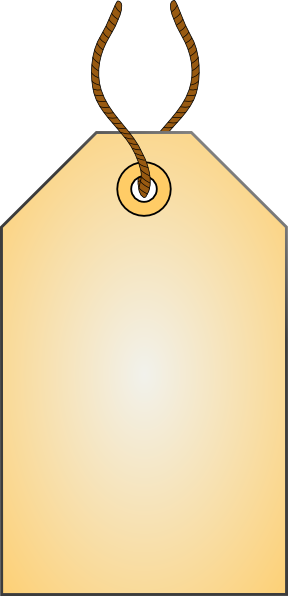 La contacta el hombre.
leer
Nick Avery / Emma Marsden
[Speaker Notes: Word frequency: contactar [3866]; hombre [97].]
6.
A
B
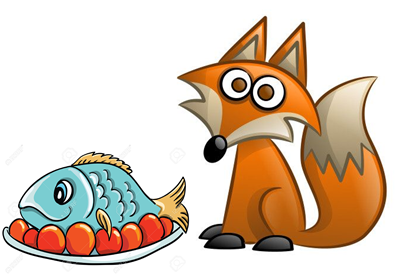 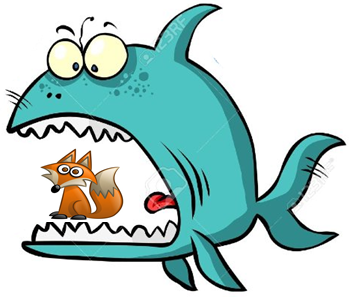 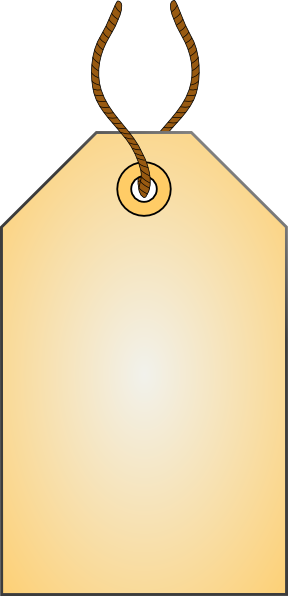 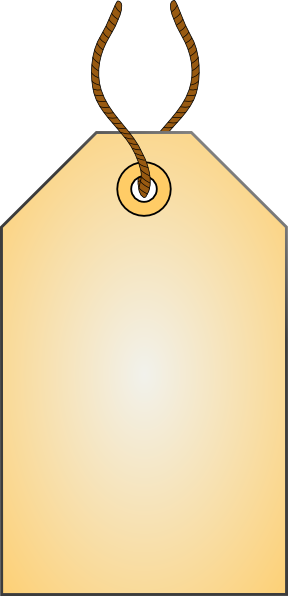 Lo come el pez.
leer
Nick Avery / Emma Marsden
[Speaker Notes: Word frequency: comer [347]; pez [3579].]
7.
B
A
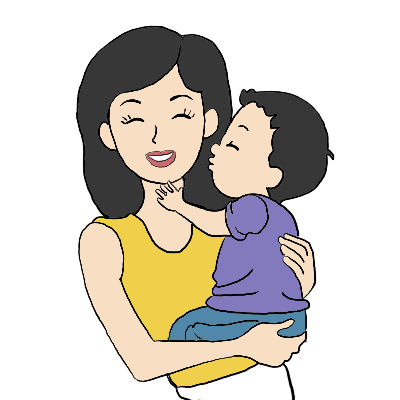 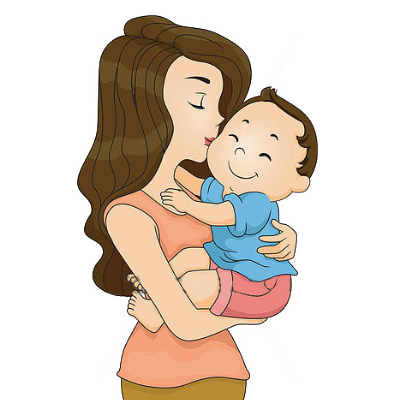 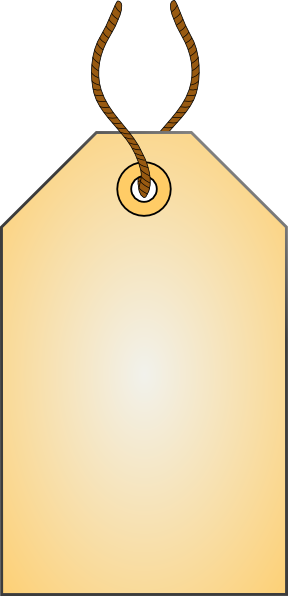 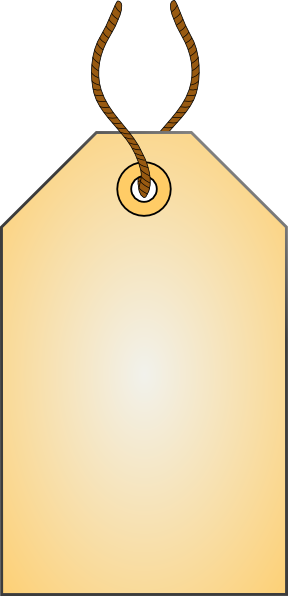 La besa el niño.
leer
Nick Avery / Emma Marsden
[Speaker Notes: Word frequency: besar [1591]; niño [173].]
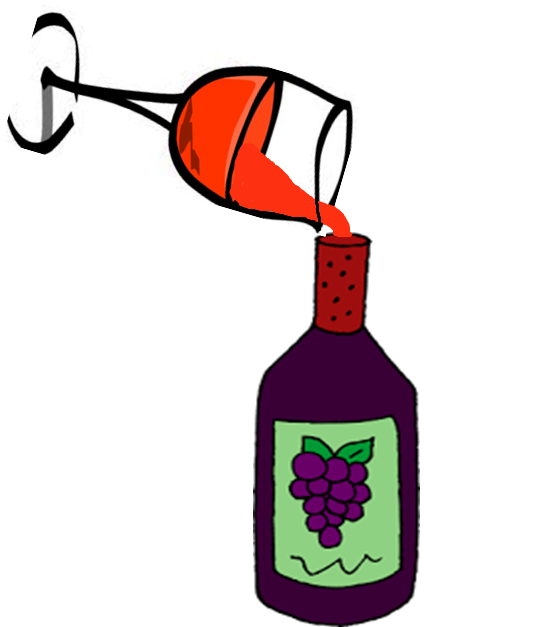 8.
B
A
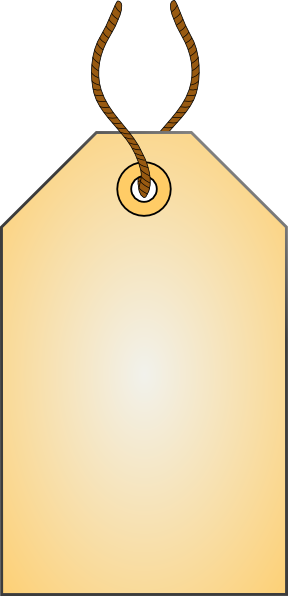 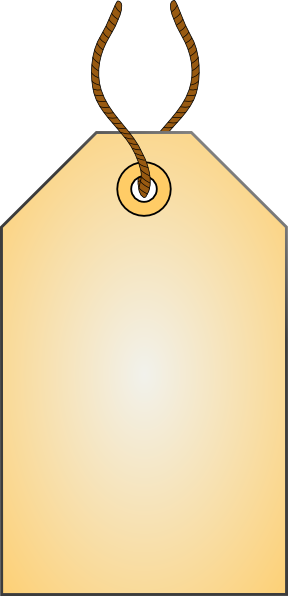 Llena el vaso.
leer
Nick Avery / Emma Marsden
[Speaker Notes: Word frequency: llenar [600]; vaso [1609].]
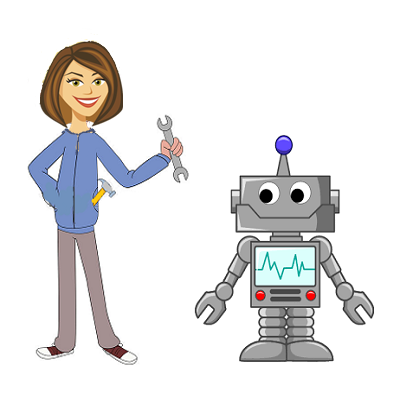 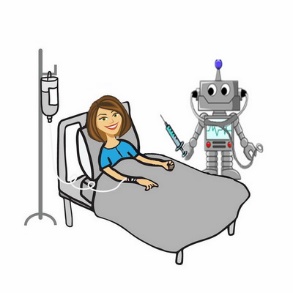 A
9.
B
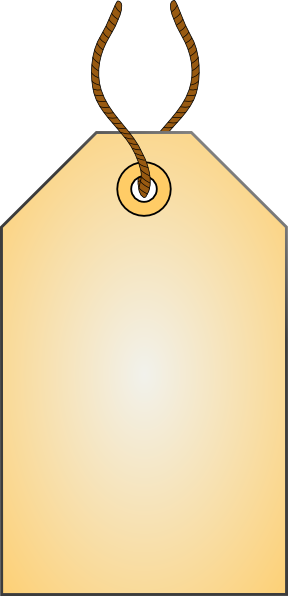 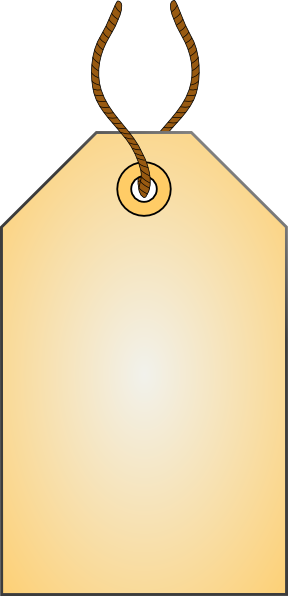 Arregla al robot.
leer
Nick Avery / Emma Marsden
[Speaker Notes: Word frequency:  arreglar [1314]; robot [>5000]]
10.
B
A
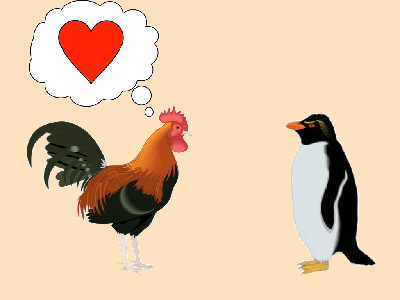 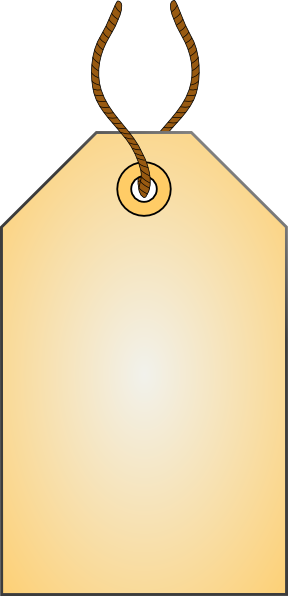 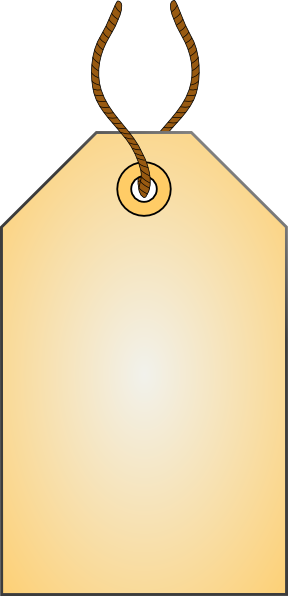 Ama al pingüino.
leer
Nick Avery / Emma Marsden
[Speaker Notes: Word frequency: amar [700]; pingüino [>5000].]
The artist is now suggesting some pictures that your teacher could use in her next class.

Listen and decide which pictures she says should be used.
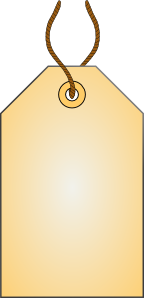 escuchar
Nick Avery / Emma Marsden
1
B
A
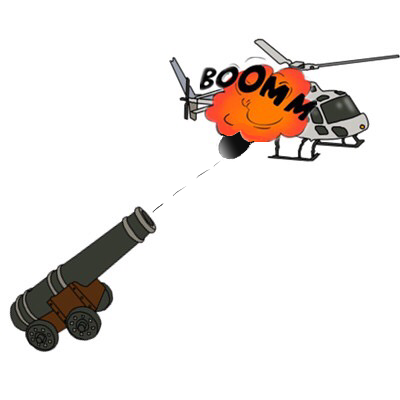 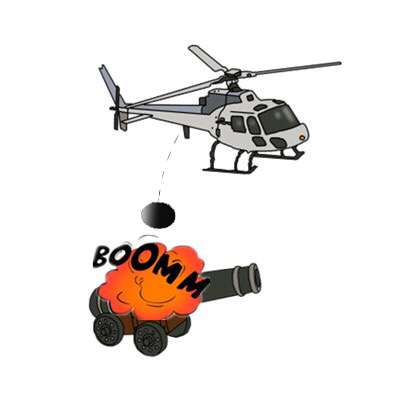 escuchar
Nick Avery / Emma Marsden
[Speaker Notes: Transcript: Destruye el cañón.
Word frequency: destruir [1283]; cañón [4015]]
Listen again and write the sentence.
Destruye el cañón
______________________.
1
escuchar / escribir
Nick Avery / Emma Marsden
[Speaker Notes: This is an optional – teachers can either choose to do this or just the sentence-picture matching activity.]
2
B
A
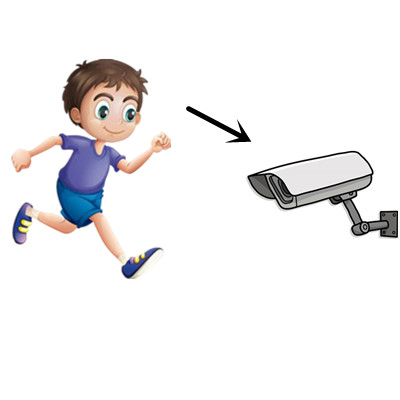 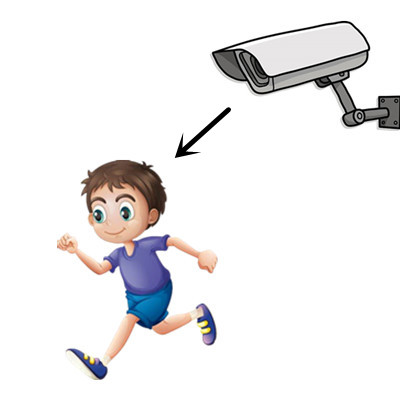 escuchar
Nick Avery / Emma Marsden
[Speaker Notes: Transcript: La ve el chico.
Word frequency: ver [38]; chico [727].]
Listen again and write the sentence.
La ve el chico
2
______________________.
escuchar / escribir
Nick Avery / Emma Marsden
3
A
B
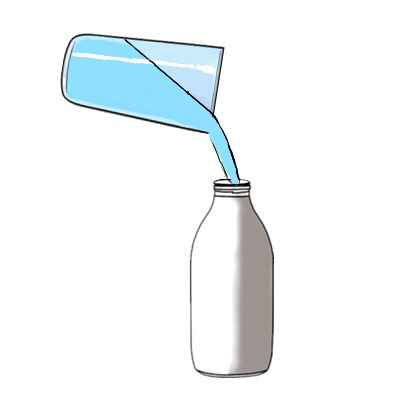 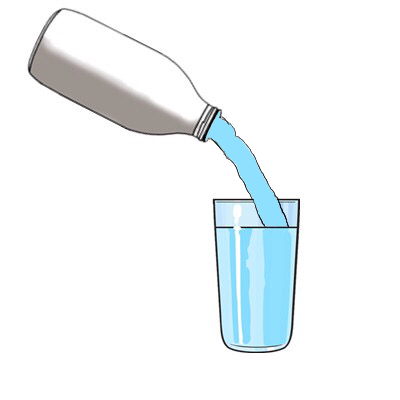 escuchar
Nick Avery / Emma Marsden
[Speaker Notes: Transcript: La llena el vaso.
Word frequency: llenar [600]; vaso [1609].]
Listen again and write the sentence.
La llena el vaso
3
______________________.
escuchar / escribir
Nick Avery / Emma Marsden
4
B
A
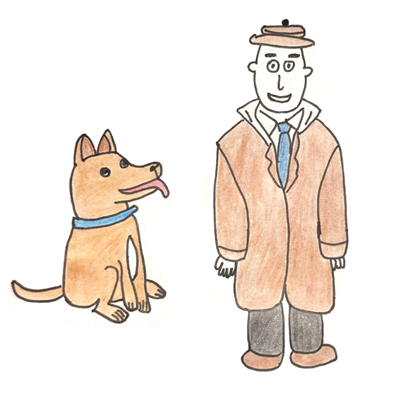 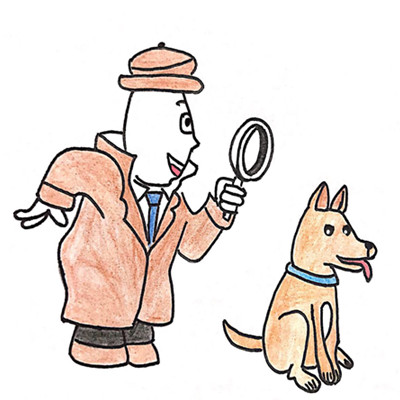 escuchar
Nick Avery / Emma Marsden
[Speaker Notes: Transcript: Mira al hombre. 
Word frequency: mirar [125]; hombre [97].]
Listen again and write the sentence.
Mira al hombre
4
______________________.
escuchar / escribir
Nick Avery / Emma Marsden
5
B
A
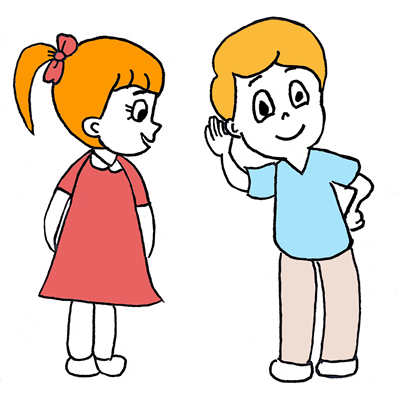 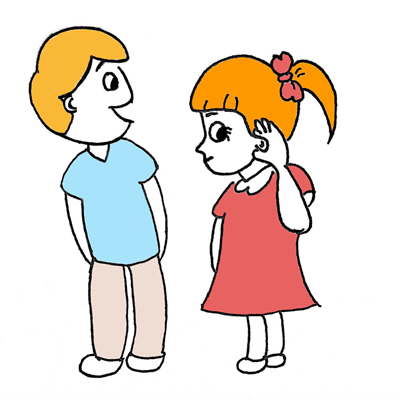 escuchar
Nick Avery / Emma Marsden
[Speaker Notes: Transcript:  Escucha a la chica.
Word frequency: escuchar [281]; chica [1129].]
Listen again and write the sentence.
5
Escucha a la chica
______________________.
escuchar / escribir
Nick Avery / Emma Marsden
6
A
B
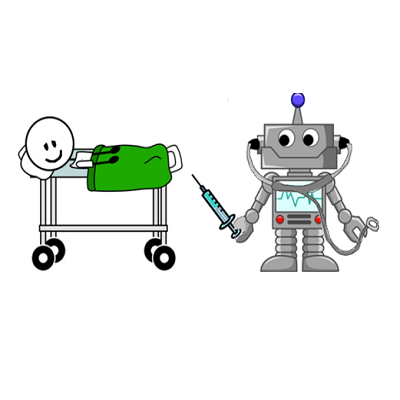 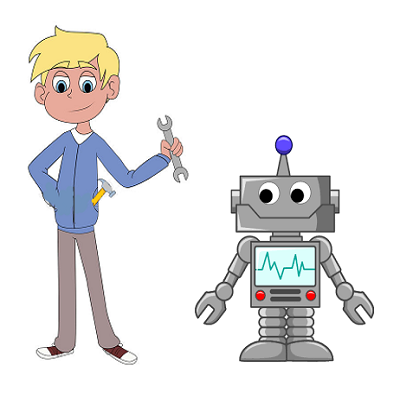 escuchar
Nick Avery / Emma Marsden
[Speaker Notes: Transcript: Lo arregla el chico. 
Word frequency:  arreglar [1314]; chico [727]]
Listen again and write the sentence.
6
Lo arregla el chico
______________________.
escuchar / escribir
Nick Avery / Emma Marsden
7
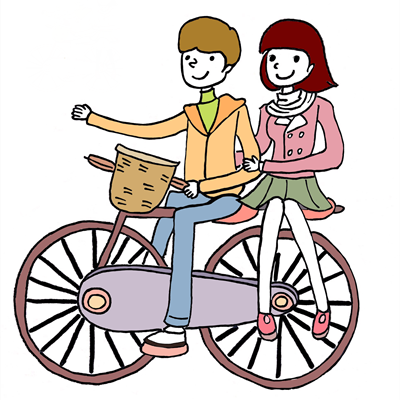 B
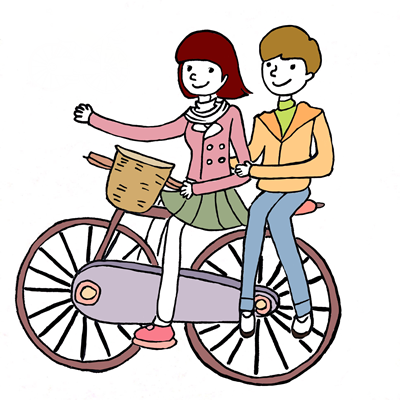 A
escuchar
Nick Avery / Emma Marsden
[Speaker Notes: Transcript: lo lleva la chica.
Word frequency: llevar [101]; chica [1129].]
Listen again and write the sentence.
Lo lleva la chica
7
______________________.
escuchar / escribir
Nick Avery / Emma Marsden
8
A
B
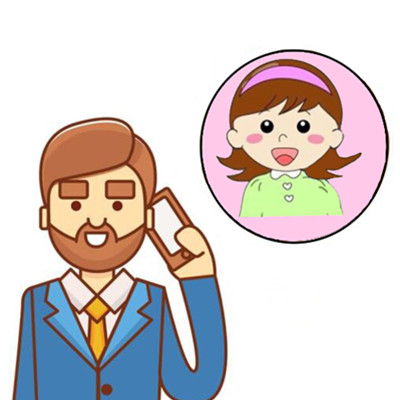 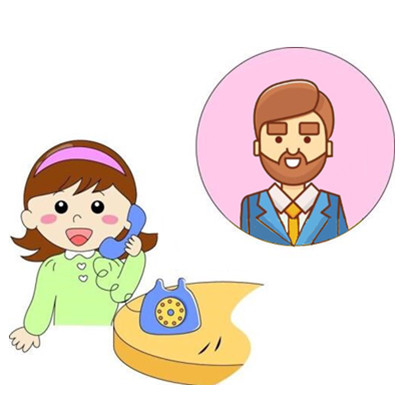 escuchar
Nick Avery / Emma Marsden
[Speaker Notes: Transcript: Llama a la chica.
Word frequency: llamar [122]; chica [1129].]
Listen again and write the sentence.
Llama a la chica
8
______________________.
escuchar / escribir
Nick Avery / Emma Marsden
9
A
B
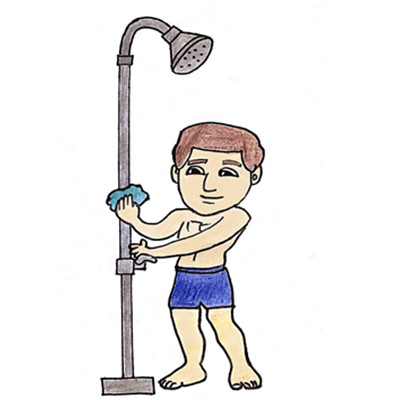 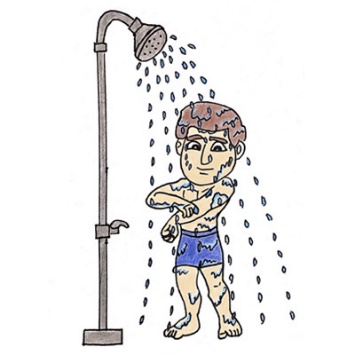 escuchar
Nick Avery / Emma Marsden
[Speaker Notes: Transcript: lo lava la ducha. 
Word frequency: lavar [1676]; ducha [>5000]]
Listen again and write the sentence.
Lo lava la ducha
9
______________________.
escuchar / escribir
Nick Avery / Emma Marsden
10
B
A
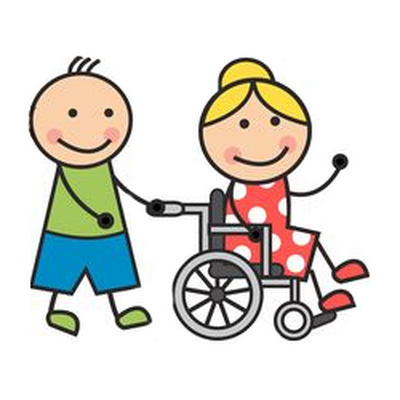 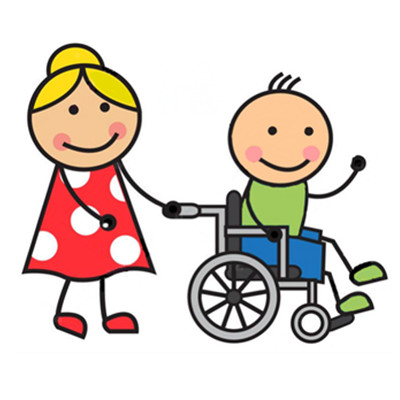 escuchar
Nick Avery / Emma Marsden
[Speaker Notes: Transcript: Cuida al hombre.
Word frequency: cuidar [751]; hombre [97].]
Listen again and write the sentence.
10
Cuida al hombre
______________________.
escuchar / escribir
Nick Avery / Emma Marsden
Saying who does / receives the action:using ‘lo’ and ‘la’ (part 4)
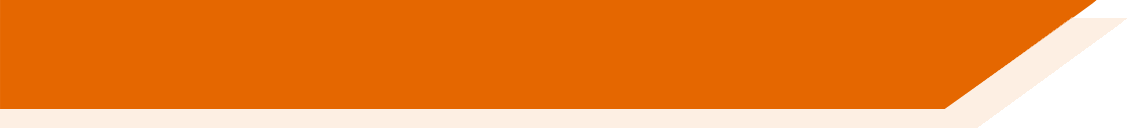 Sometimes, to avoid confusion about who is the ‘doer’, the subject pronoun (e.g. he, she) is used before the verb.
Compare:
1. La llama el hombre.
2. Ella llama al hombre.
 The man calls her.
 She calls the man.
Nick Avery / Emma Marsden
[Speaker Notes: This final part is the most challenging. Students will have to pay attention to whether the pronoun before the verb refers to the subject (e.g. ella) or the object (e.g. la).]
Remember this pair? Look at the picture and decide which sentence is correct.
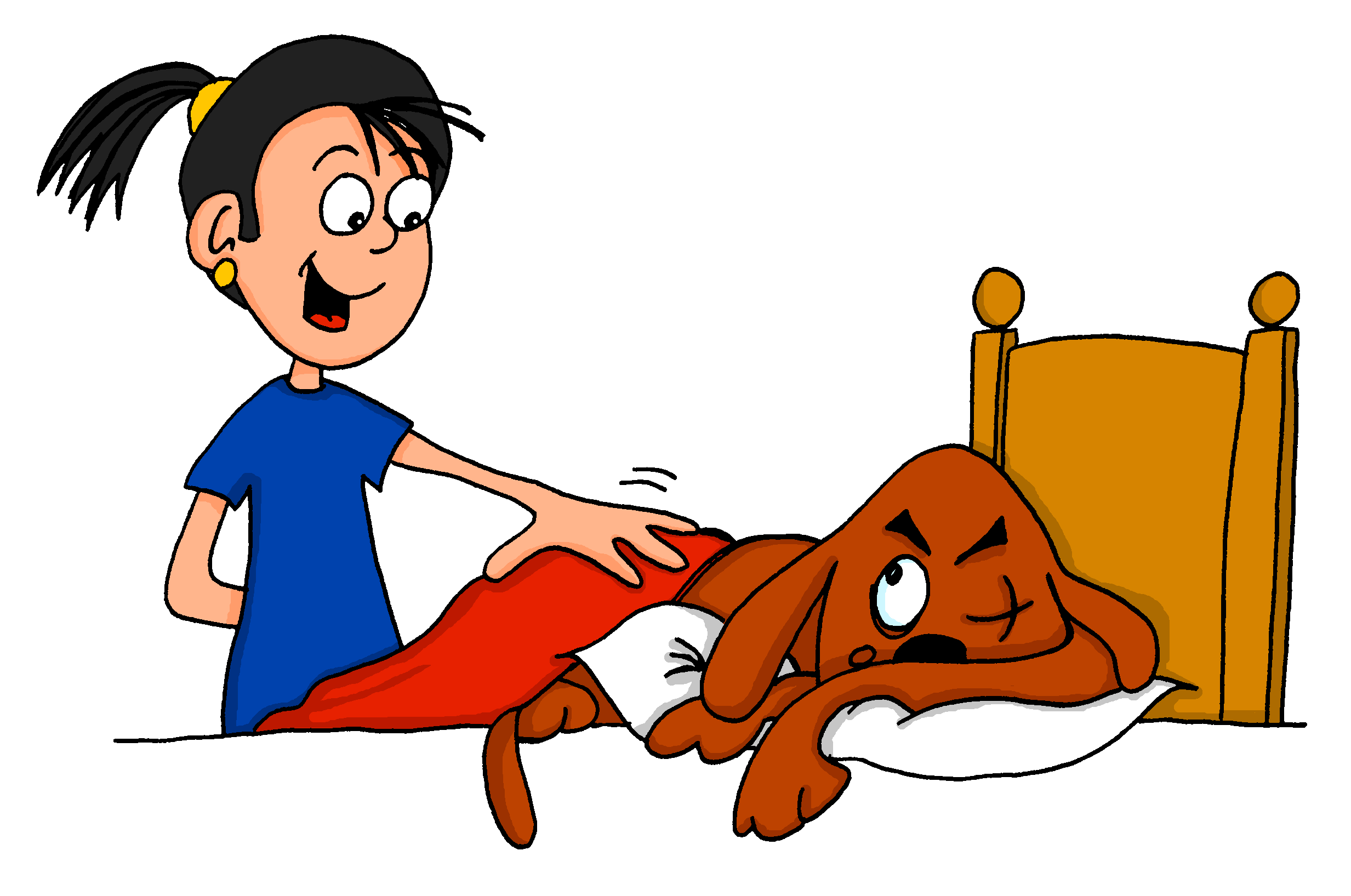 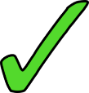 Ella despierta a Monty.
La despierta Monty.
leer
Nick Avery / Emma Marsden
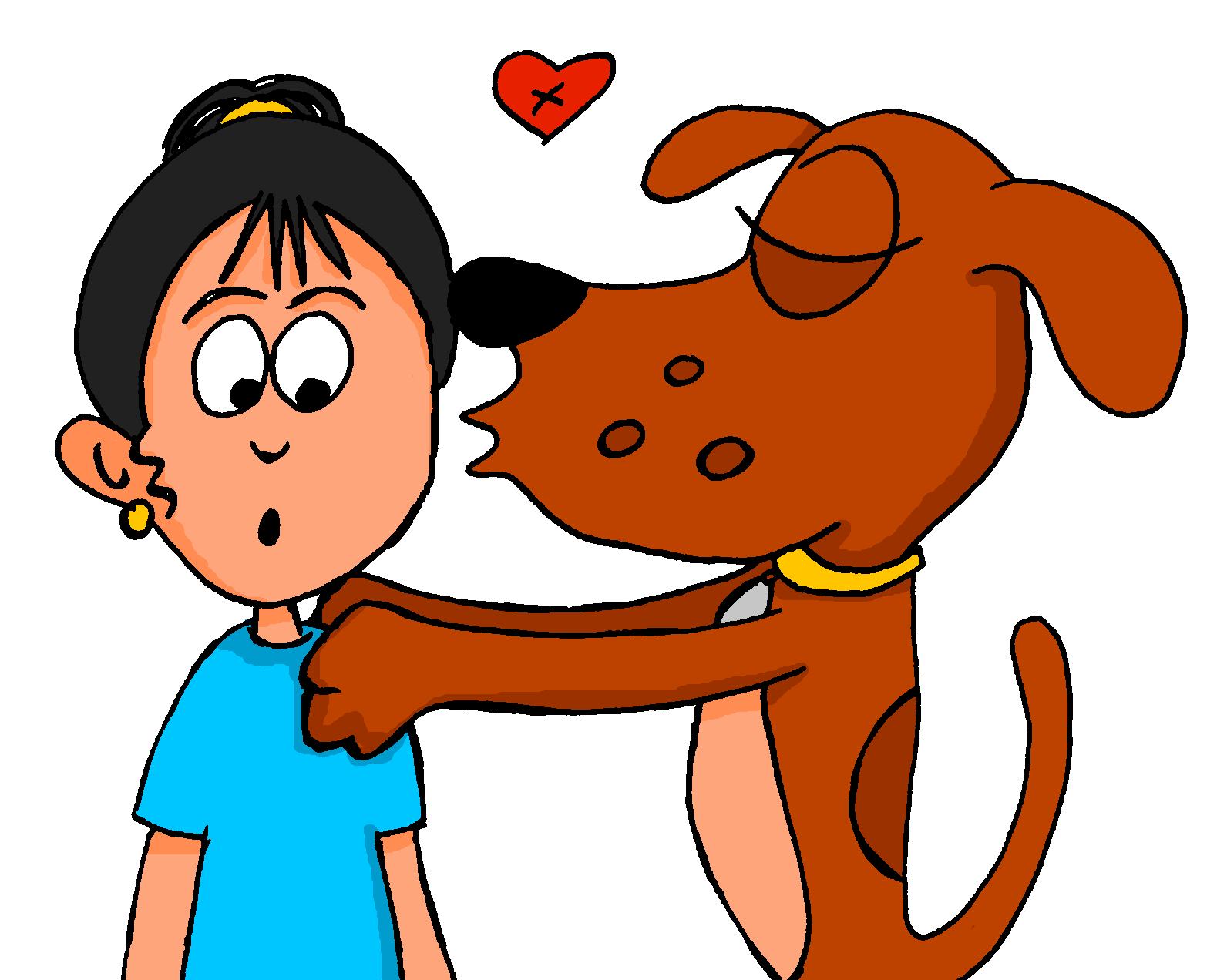 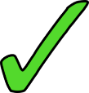 La besa Monty.
Ella besa a Monty.
leer
Nick Avery / Emma Marsden
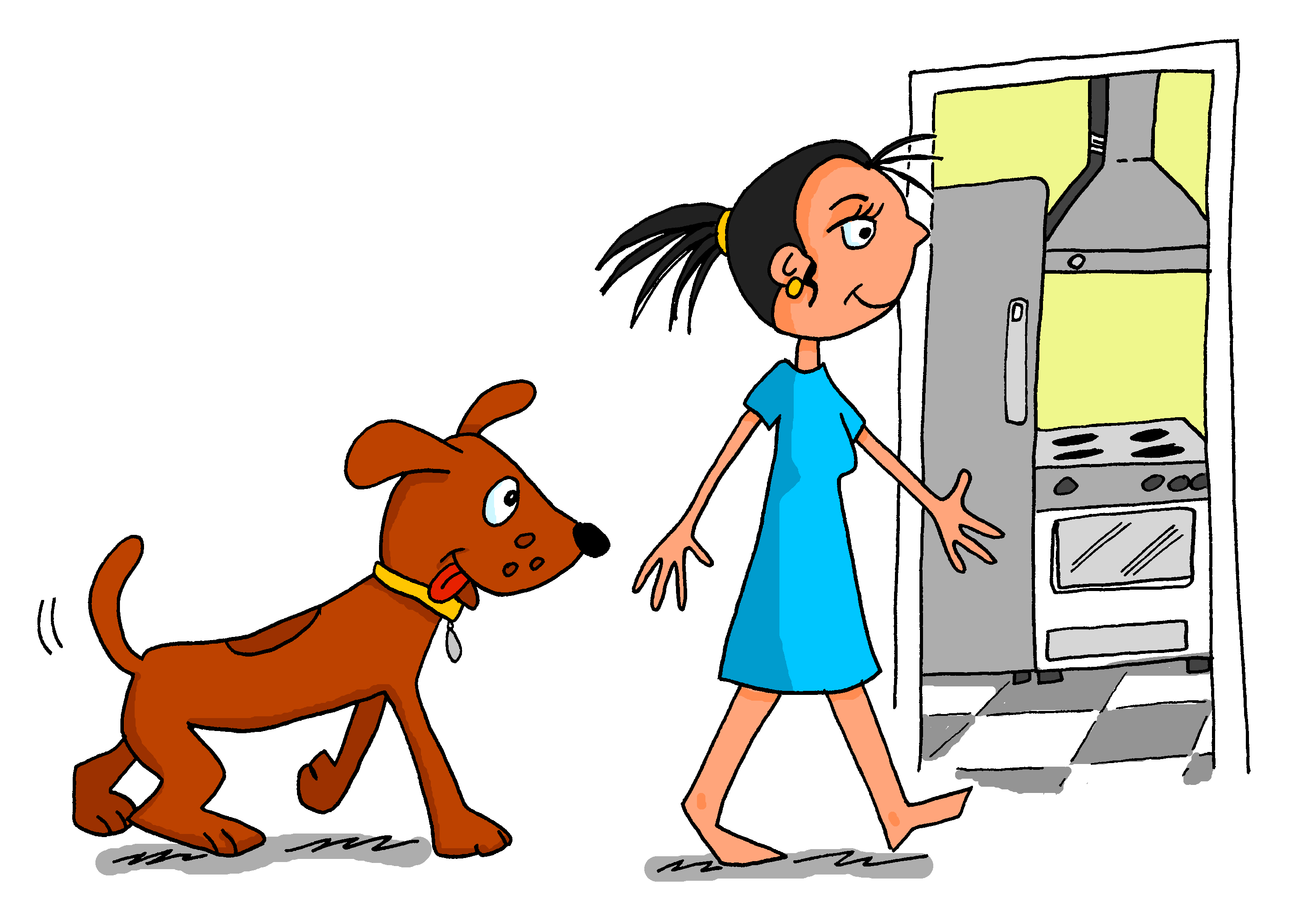 Ella sigue a Monty.
La sigue Monty.
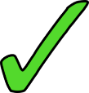 leer
Nick Avery / Emma Marsden
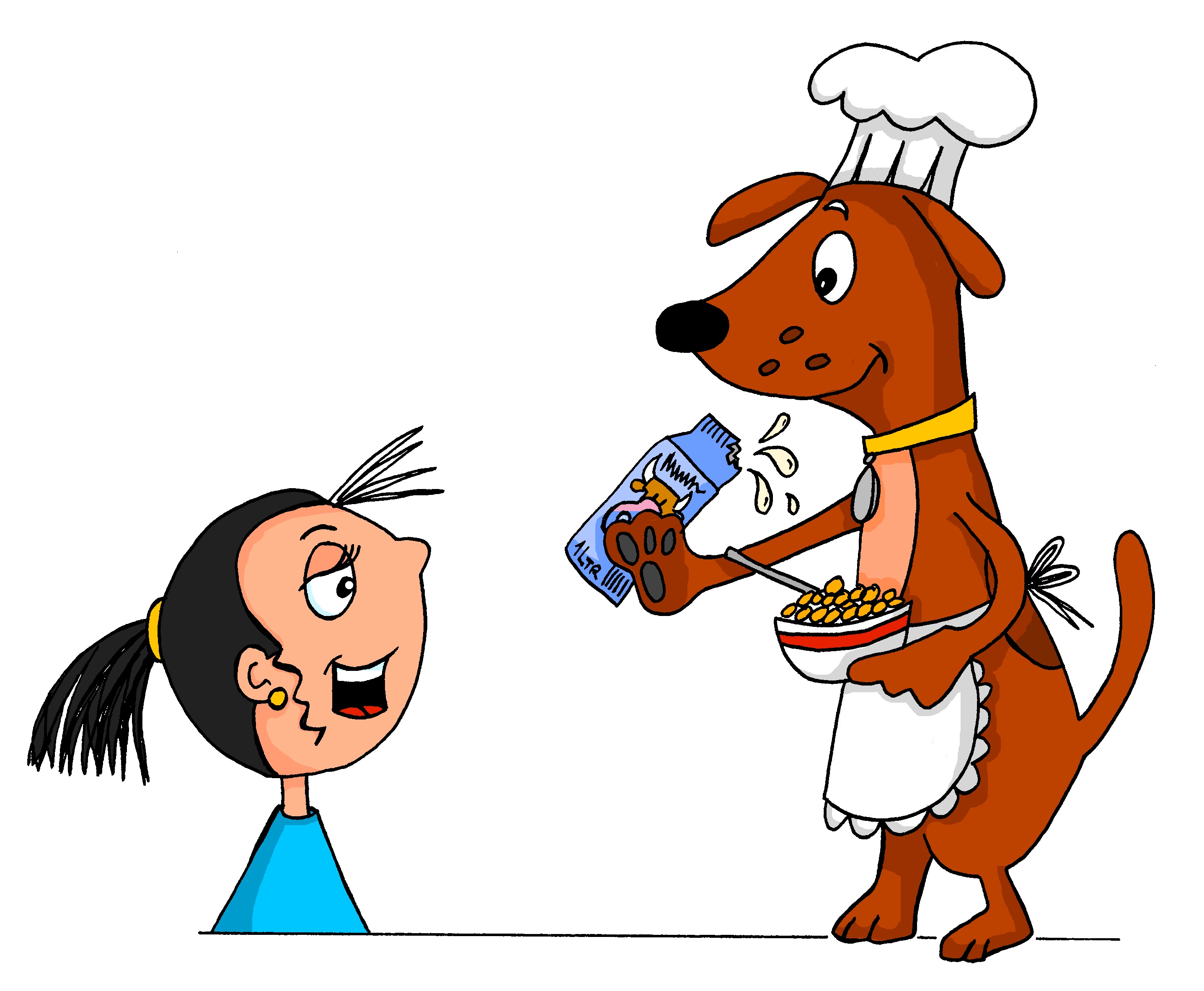 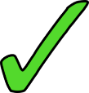 Ella observa atentamente a Monty.
La observa atentamente Monty.
leer
Nick Avery / Emma Marsden
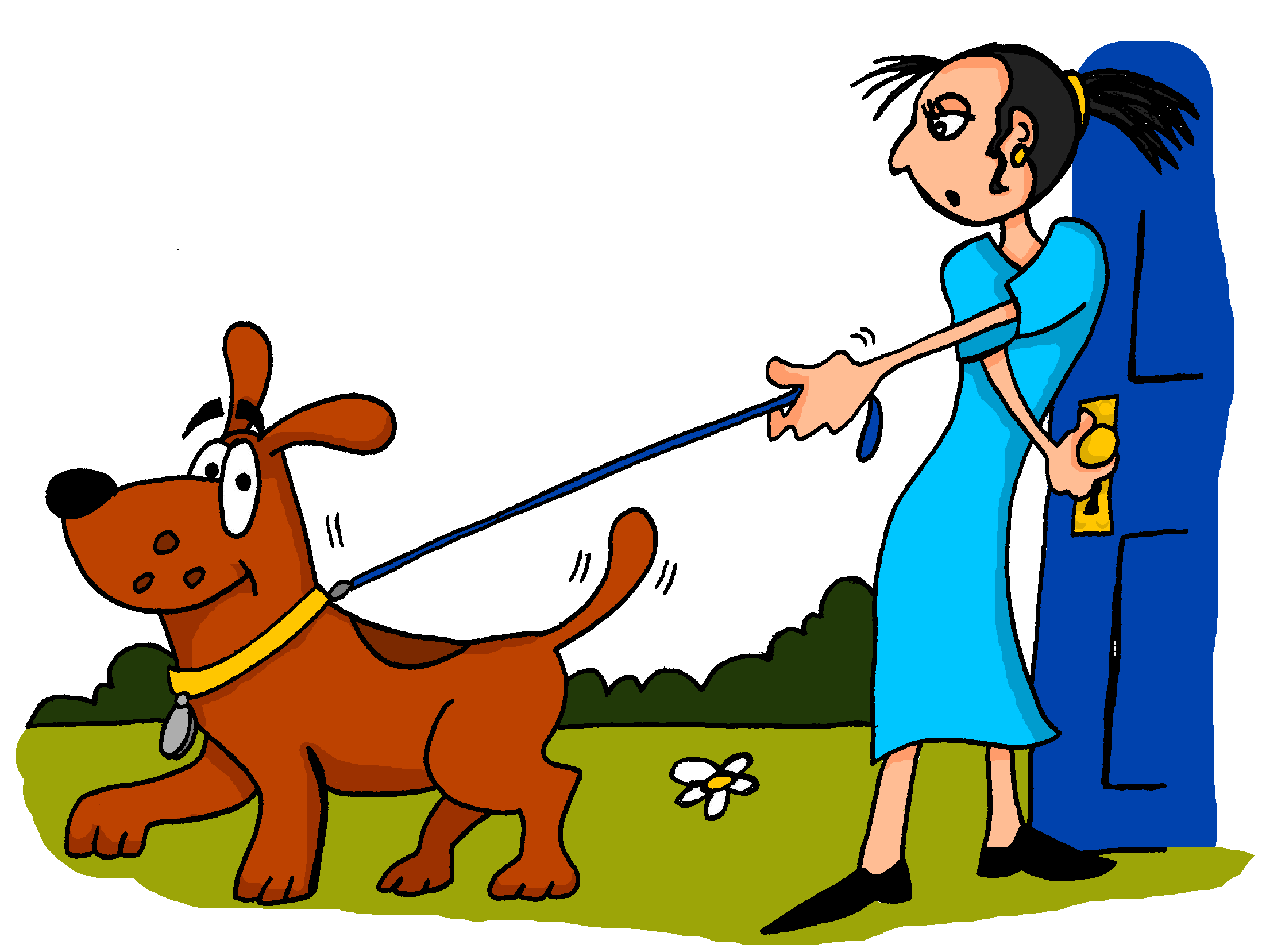 La saca de la casa Monty.
Ella saca a Monty de la casa.
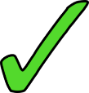 leer
Nick Avery / Emma Marsden
[Speaker Notes: Note: She i]
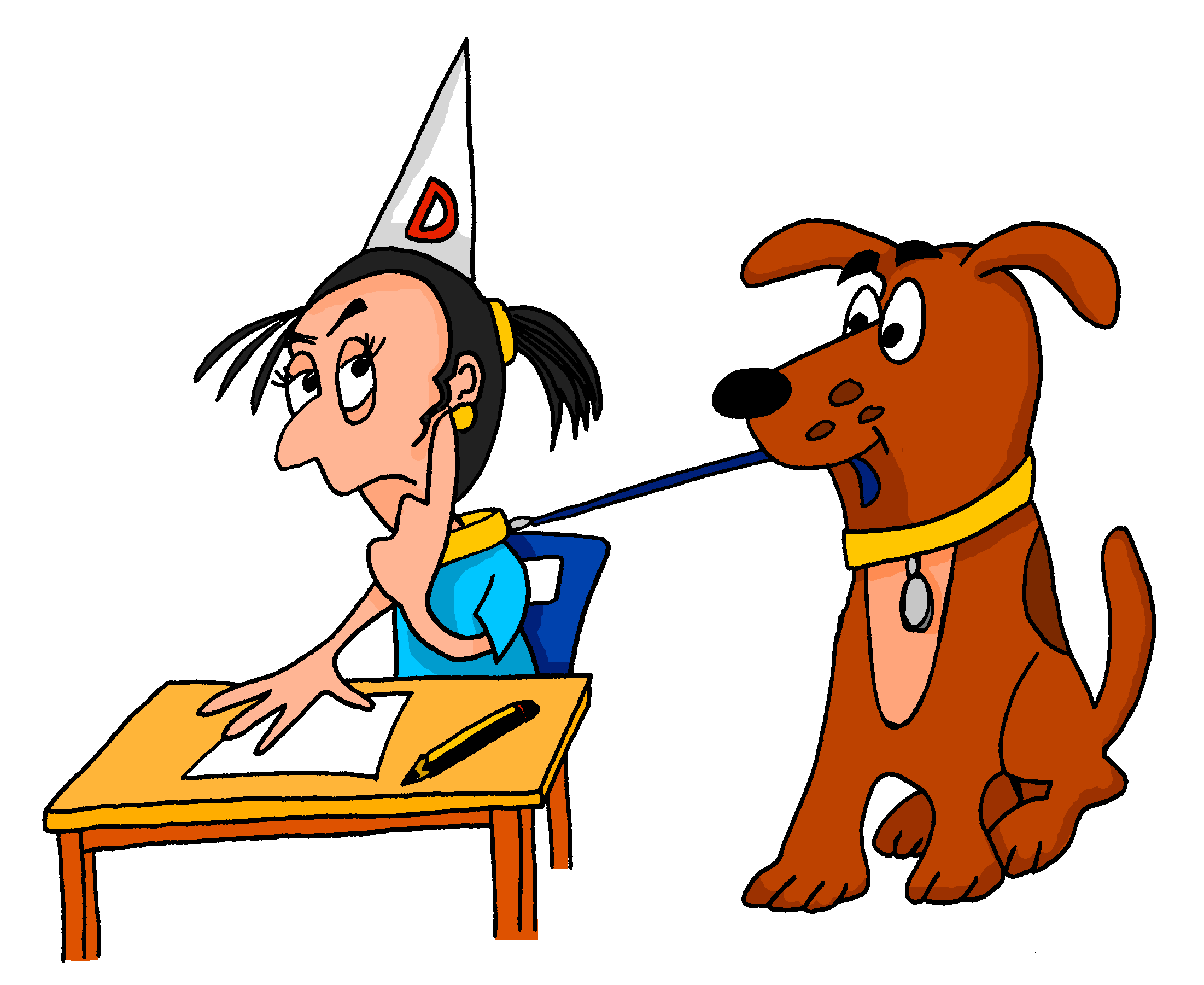 Ella lleva a Monty al colegio.
La lleva al colegio Monty.
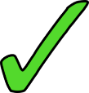 leer
Nick Avery / Emma Marsden
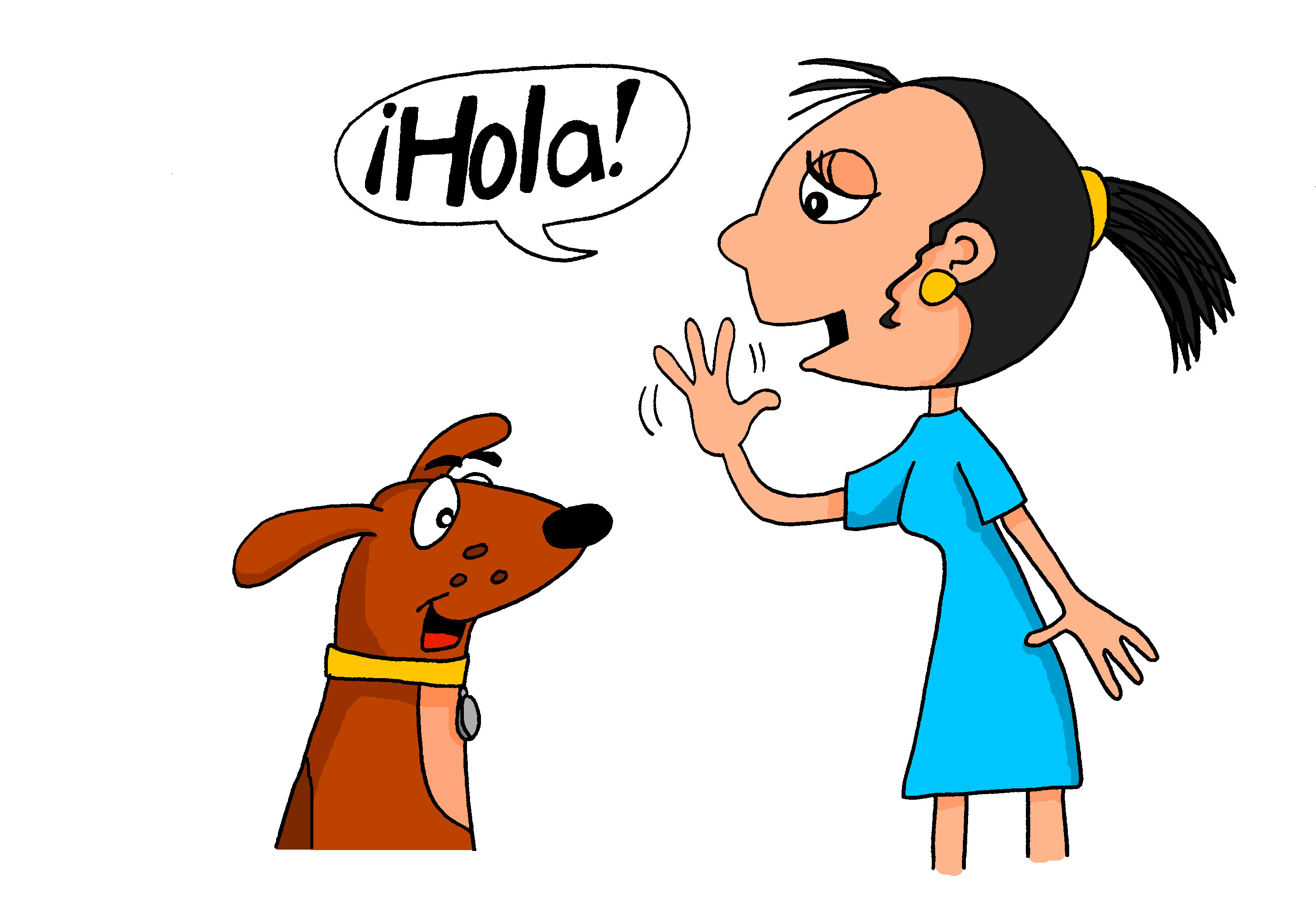 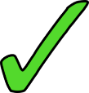 Ella saluda a Monty.
La saluda Monty.
leer
Nick Avery / Emma Marsden
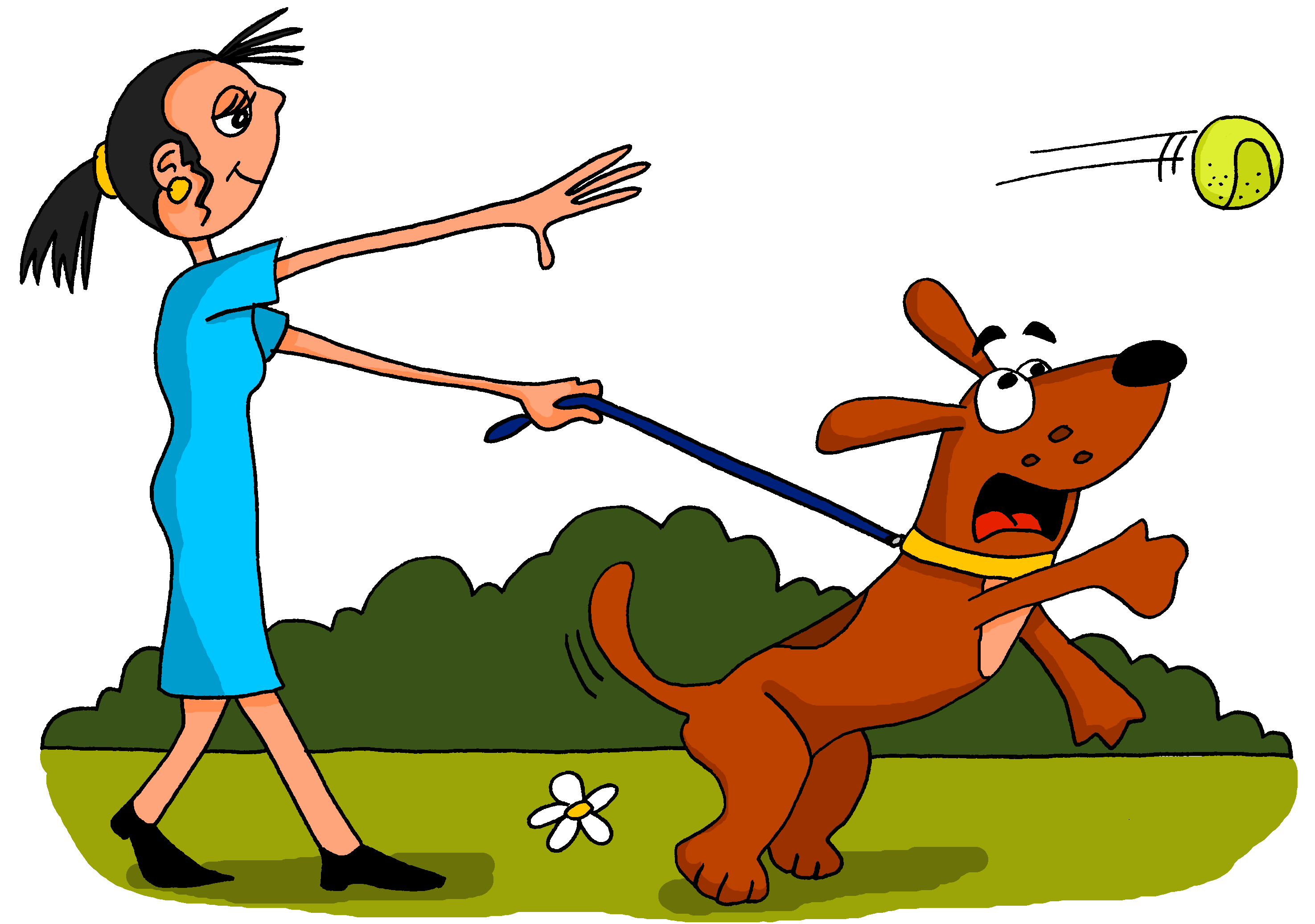 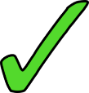 Ella lleva a Monty al parque.
La lleva al parque Monty.
leer
Nick Avery / Emma Marsden
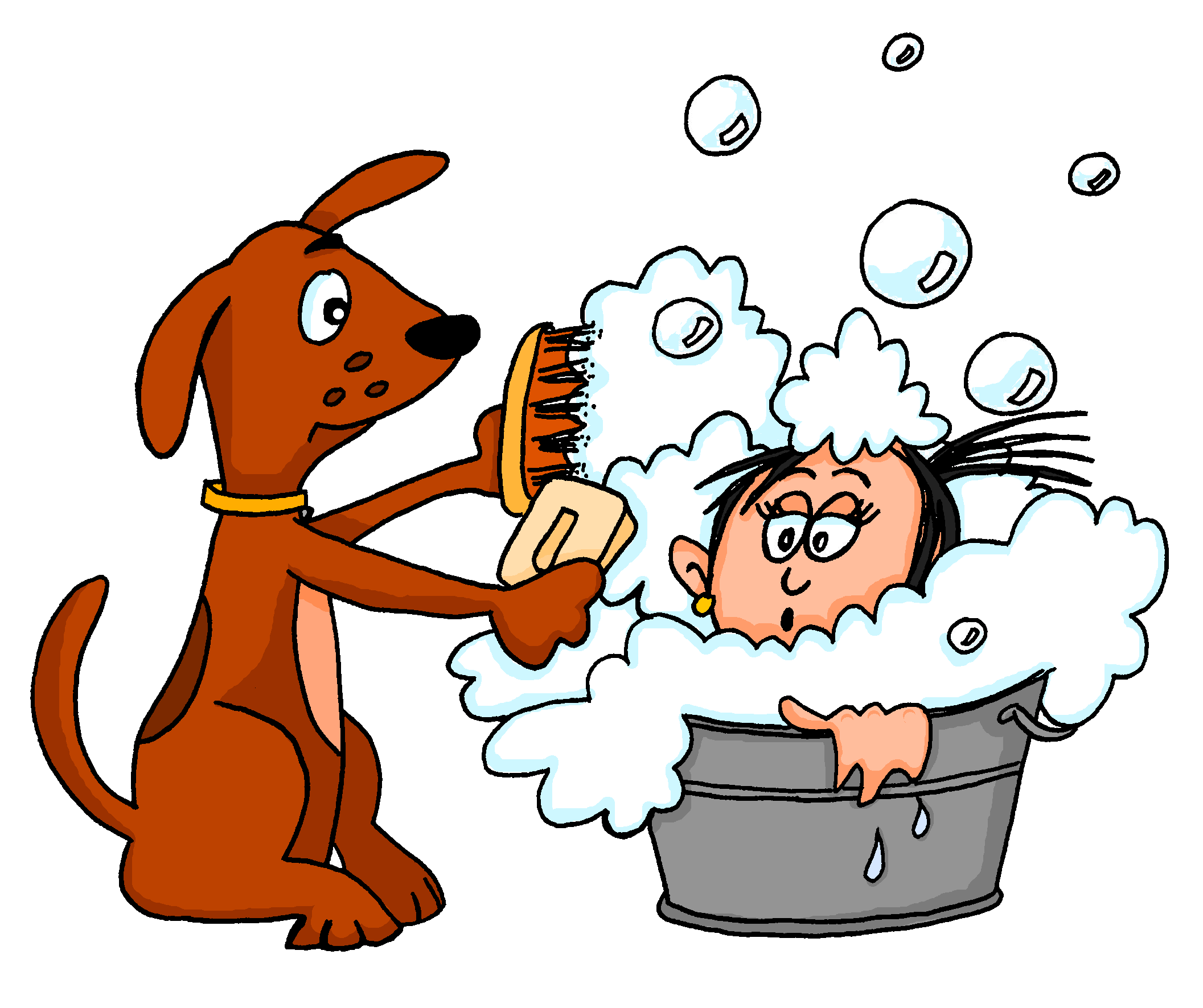 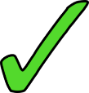 La lava Monty con mucho jabón.
Ella lava a Monty con mucho jabón.
leer
Nick Avery / Emma Marsden
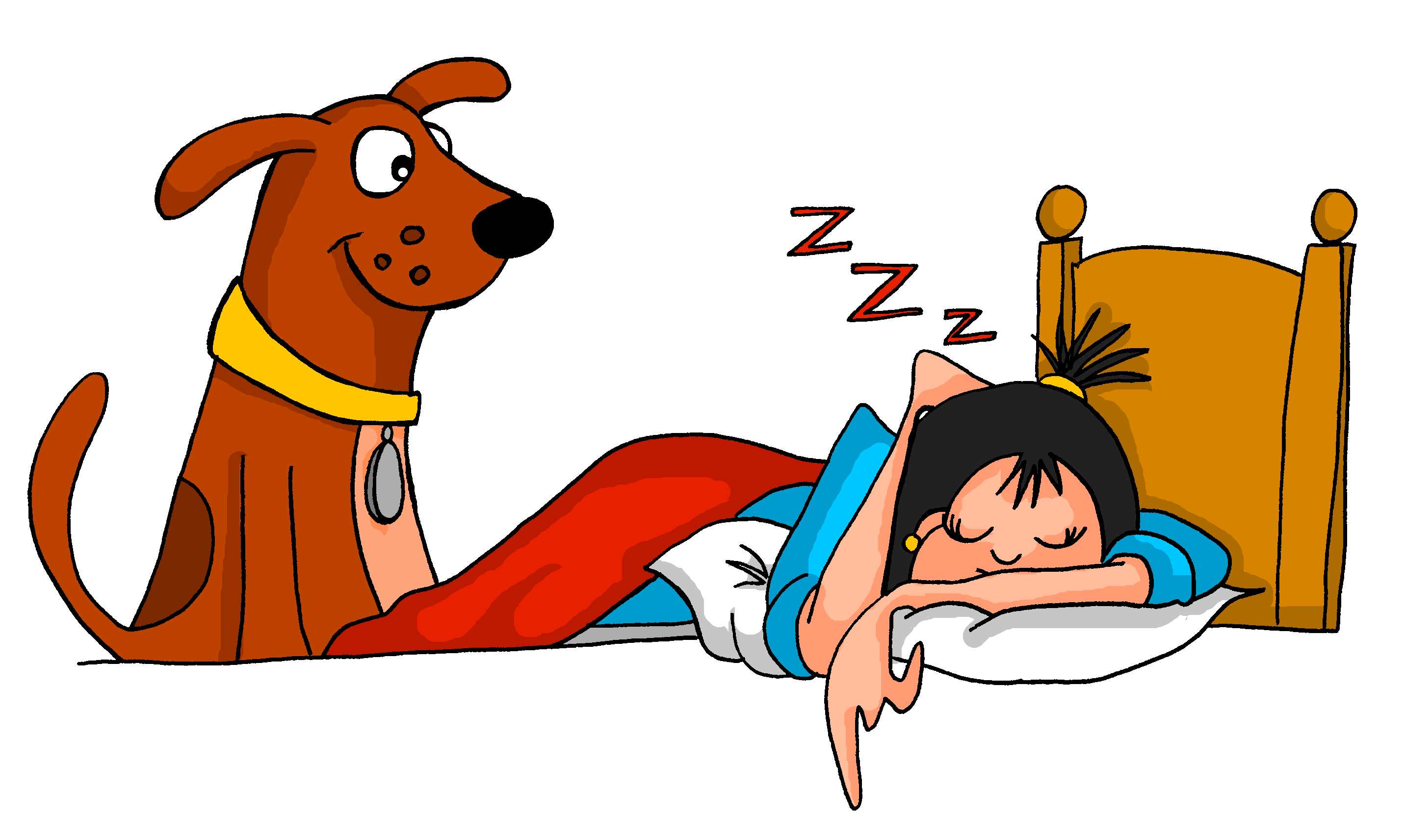 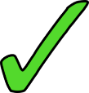 La observa Monty cuando duerme.
Ella observa a Monty cuando duerme.
leer
Nick Avery / Emma Marsden
Brotherly love
leer
Esteban and his twin brother are always helping each other out!
Read the sentences about what they do.
Tick which statement is true.
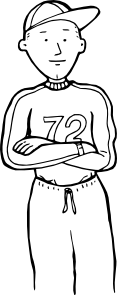 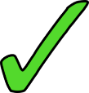 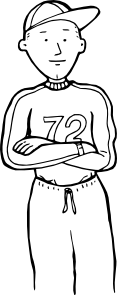 He calls his brother.
His brother calls him.
He takes his brother to school.
His brother takes him to school.
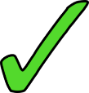 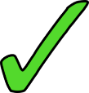 His brother helps him with homework.
He helps his brother with homework.
He helps his brother in the garden.
His brother helps him in the garden.
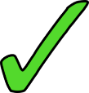 He looks after his brother.
His brother looks after him.
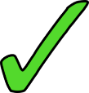 Nick Avery / Emma Marsden
[Speaker Notes: Note: Animations are set up so that the teacher offers whole class feedback after each answer.  (If desired, teachers just need to re-order the animations by clicking on ‘Animation Pane’ and moving all the ‘pictures’ to the end so that the English sentences appear first, students complete all of the task, and then the teacher corrects all answers with the class).

Word frequency rankings (1 is the most common word in Spanish):
Verbs: llamar [122]; llevar [101; ayudar [328]; cuidar [751]
Nouns: hermano [333]; deber [2187]; jardín [1195].]
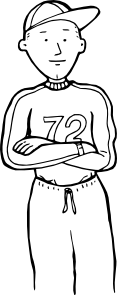 Brotherly love?
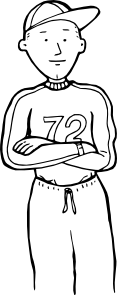 His brother wakes him up.
He wakes his brother up.
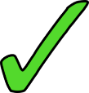 He gets his brother up.
His brother gets him up.
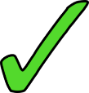 He watches his brother play tennis.
His brother watches him play tennis.
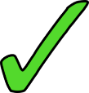 He greets his brother every day.
His brother greets him every day.
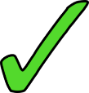 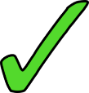 His brother really respects him.
He really respects his brother.
leer
Nick Avery / Emma Marsden
[Speaker Notes: Note: The animations here are set up so that students complete questions 6-10 independently, and then check them in whole class feedback with the teacher.

Word frequency rankings (1 is the most common word in Spanish):
Verbs: despertar [894]; levantar [354]; observar [556]; saludar [1575]; respetar [1191; jugar [356].
Nouns: tenis [4856]; día [65].]
Now complete the translations about Esteban and his older brother.
His brother calls him 
1) _____________su hermano.
Lo llama
He takes his brother to school.
2) _____________a su hermano al colegio.
(Él) lleva
He helps his brother with the homework.
3) _____________a su hermano con los deberes.
(Él) ayuda
Nick Avery / Emma Marsden
escribir
Nick Avery / Emma Marsden
Now complete the translations about Esteban and his older brother.
His brother helps him in the garden.
4) _____________su hermano en el jardín.
Lo ayuda
He looks after his brother.
5) _____________a su hermano.
(Él) cuida
His brother wakes him up.
6) _______________su hermano.
Lo despierta
escribir
Nick Avery / Emma Marsden
Now complete the translations about Esteban and his older brother.
He gets his brother up.
7) ______________ a su hermano.
(Él) levanta
He watches his brother play tennis.
8) ________________a su hermano cuando juega al tenis.
(Él) observa
His brother greets him.
9) _______________su hermano.
Lo saluda
He respects his brother
10) _______________a su hermano.
(Él) respeta
escribir
Nick Avery / Emma Marsden